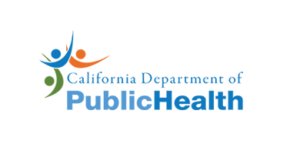 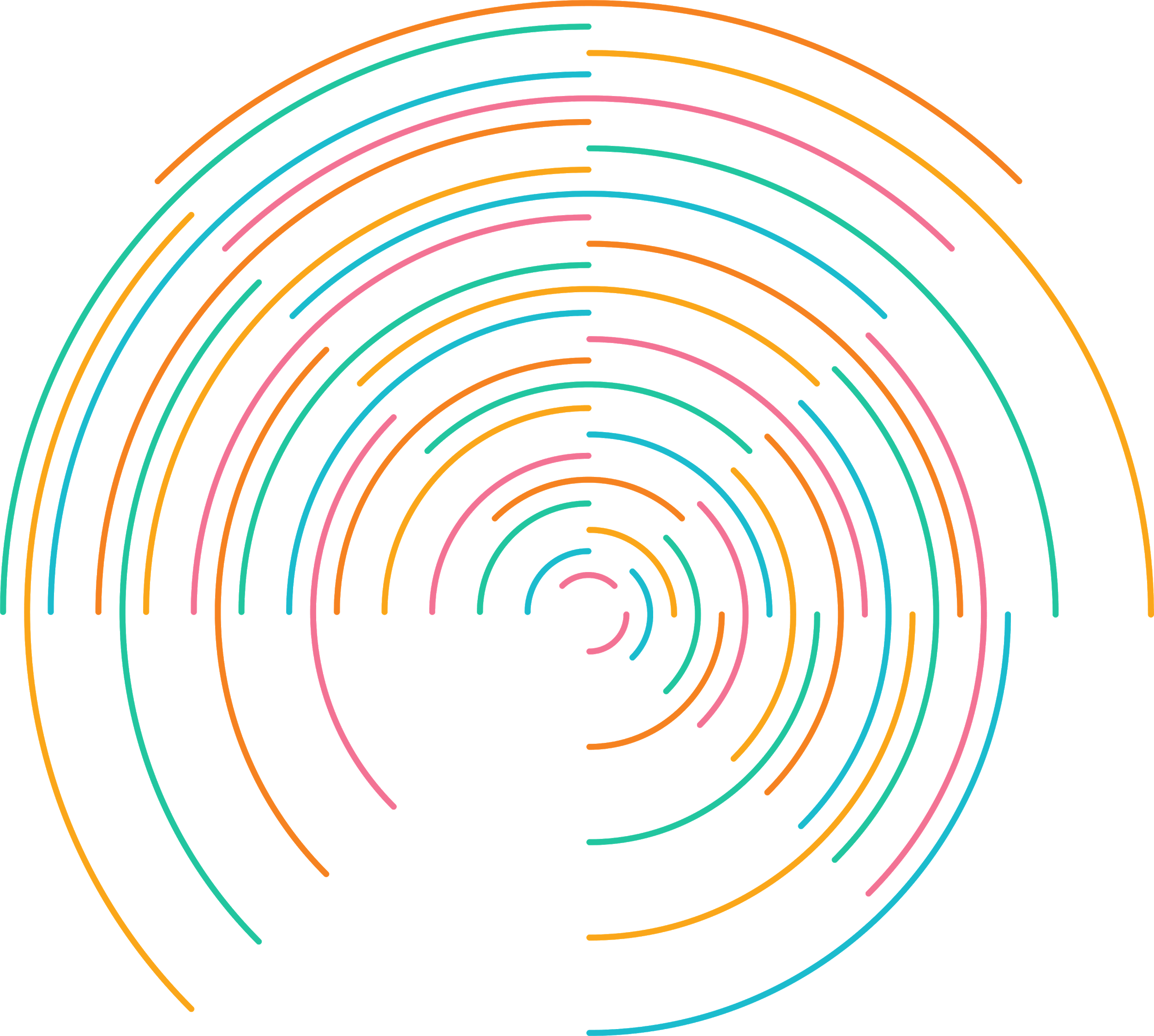 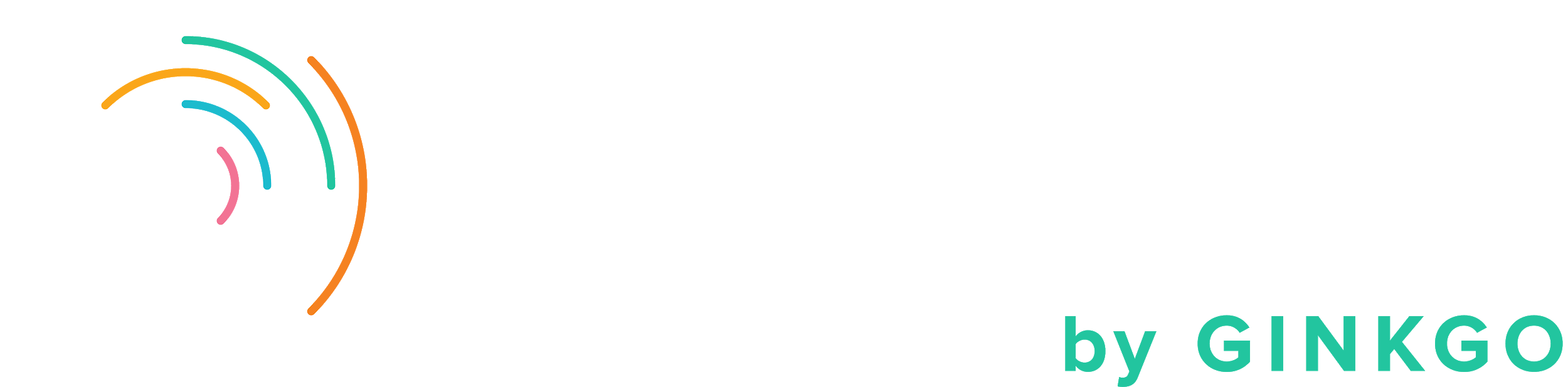 K-12 Pooled Classroom Testing CDPH program overview
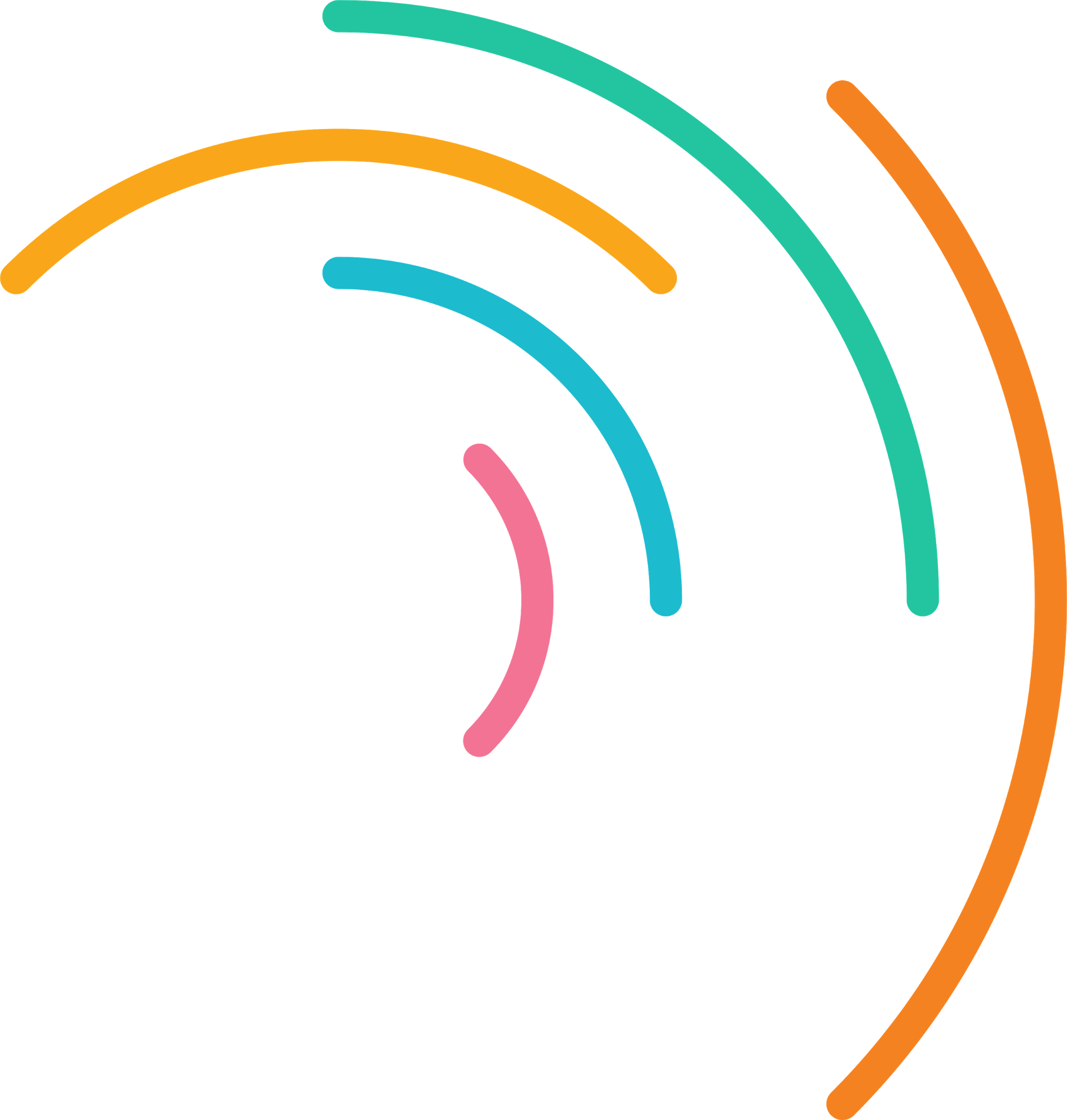 We all share one goal: full, in-person learning. Testing helps us get students back to school safely and successfully.
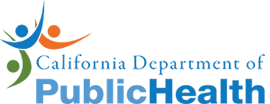 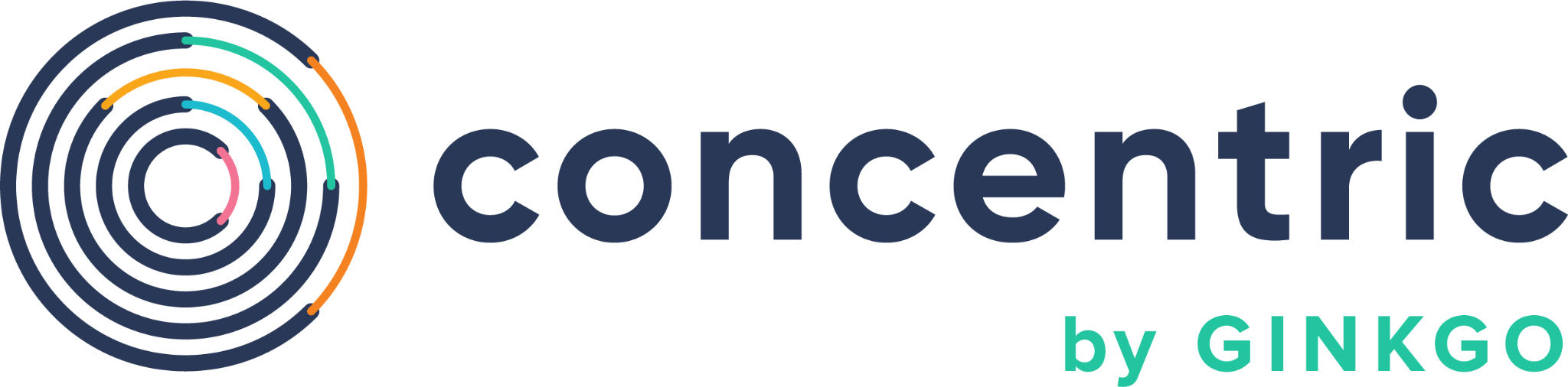 1
California Department of Public Health and Concentric by Ginkgo are partnering to bring free pooled testing to schools statewide.
Pooled testing offers regular COVID monitoring and targeted intervention when needed, per CDC guidance.
2
CDPH’s pooled testing program is an end-to-end testing solution, including staffing support, school-friendly protocols, training, customer support, and a digital platform for tracking results.
3
[Speaker Notes: https://www.cdph.ca.gov/Programs/CID/DCDC/Pages/COVID-19/K-12-Guidance-2021-22-School-Year.aspx

Why classroom pooled testing
How does pooling work?
CA’s integrated testing program
What happens with positive pools
School and community support materials]
Why classroom pooled testing?
Affordable
All-inclusive, free testing and on-site support staff available to test students statewide.

Simple
Self-swab process for kids as young as kindergarten.Test an entire classroom in less than 15 minutes a week, with an easy online portal to get results.


Peace of Mind
Confidence for your school community  

Empowering
Kids and school communities feel that they arepart of the solution.
Key benefits of classroom pooling: simplifies logistics, reduces costs, and enables schools tomake informed decisions.
“
Having a negative test is a morale booster. People walk taller and feel more secure. [...] It lifted the fear.”
Testing instills confidence in your school community as students and staff return to in-person learning.
Teachers, administrators, students, and families feel safer and more reassuredwith routine testing.
— MA School Superintendent
“
Most of our families were really excited [...] They welcomed it.It made them feel safer whichis the ultimate goal.”
— Baltimore School Principal
“
“
Just to stay on top of the cases, know what's going on, and then have a plan when things do go wrong is the only way to keep going”
82% of Wellesley Public Schools staff were reassured in the safety of returning to school following the results of baseline testing.”
— WPS Survey Results
— Milwaukee Public Schools Parent
How pooling works
STEP 1
Self Swab
25 students (and teachers!)in a class self-swab and drop their swabs into a single tube.
The Foundation is Classroom Pooled Testing with “every student, every week” reach
All students and teachers swab their noses with short swabs (think: cotton swabs) in the classroom. Every swab is dropped into one tube (this is the “pooling” step). This pool is then run as a single test.
Only positive pools result in further action. For a positive classroom result, next steps are decided by the school and will look a little different based on a school’s unique circumstances.
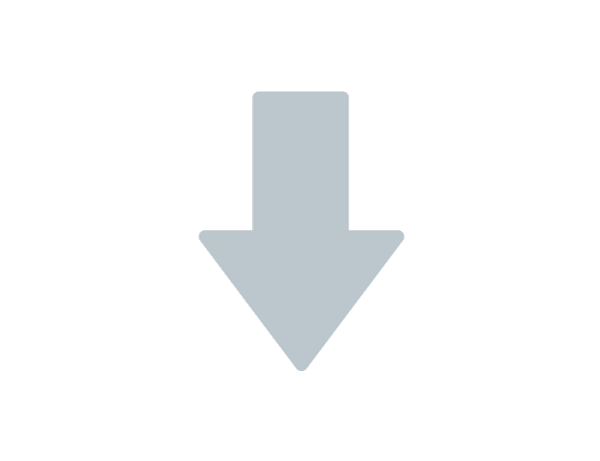 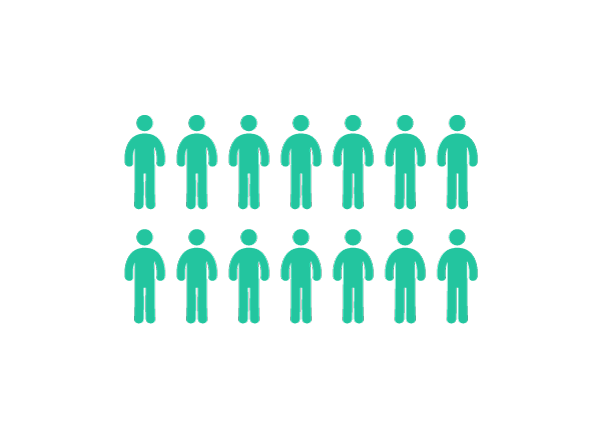 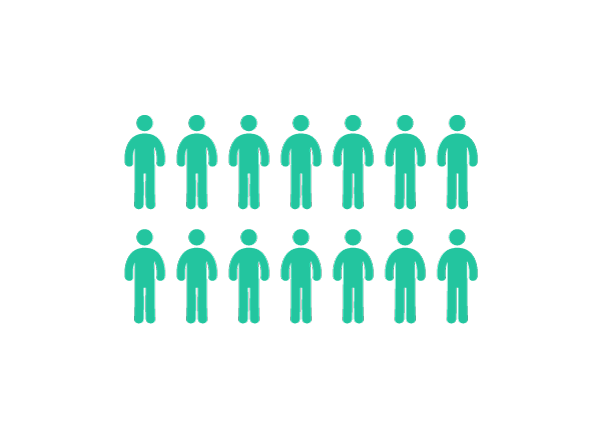 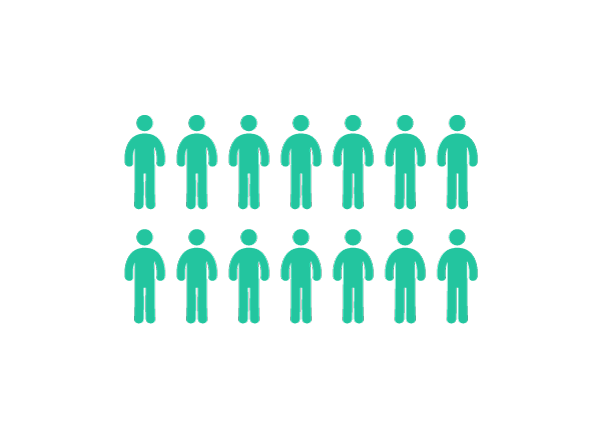 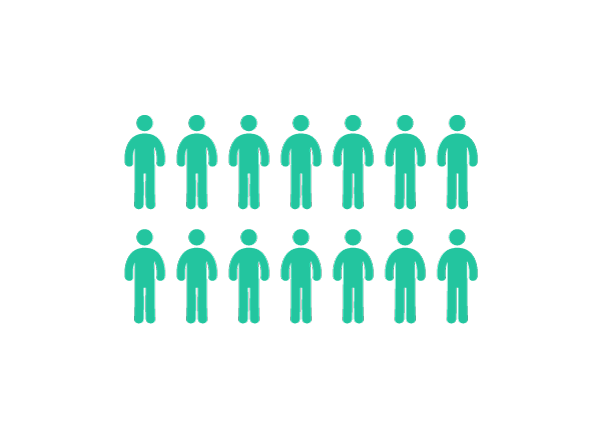 STEP 2
Test the Pool
That tube is then run using one test, and the classroom is provided with one result.
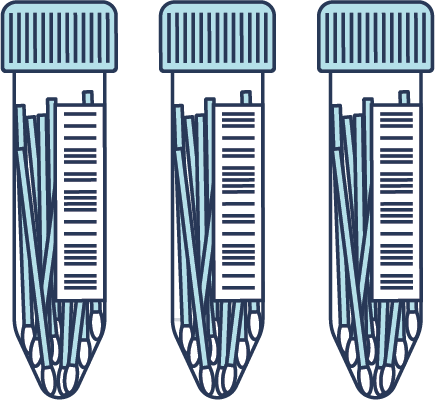 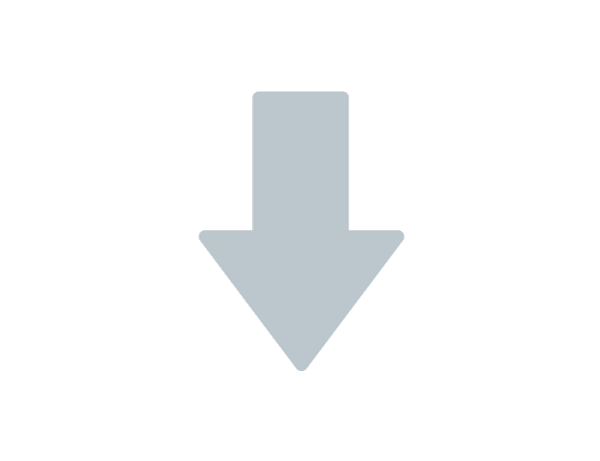 STEP 3
Get Results
Only positive pools result in next steps, which vary by school.
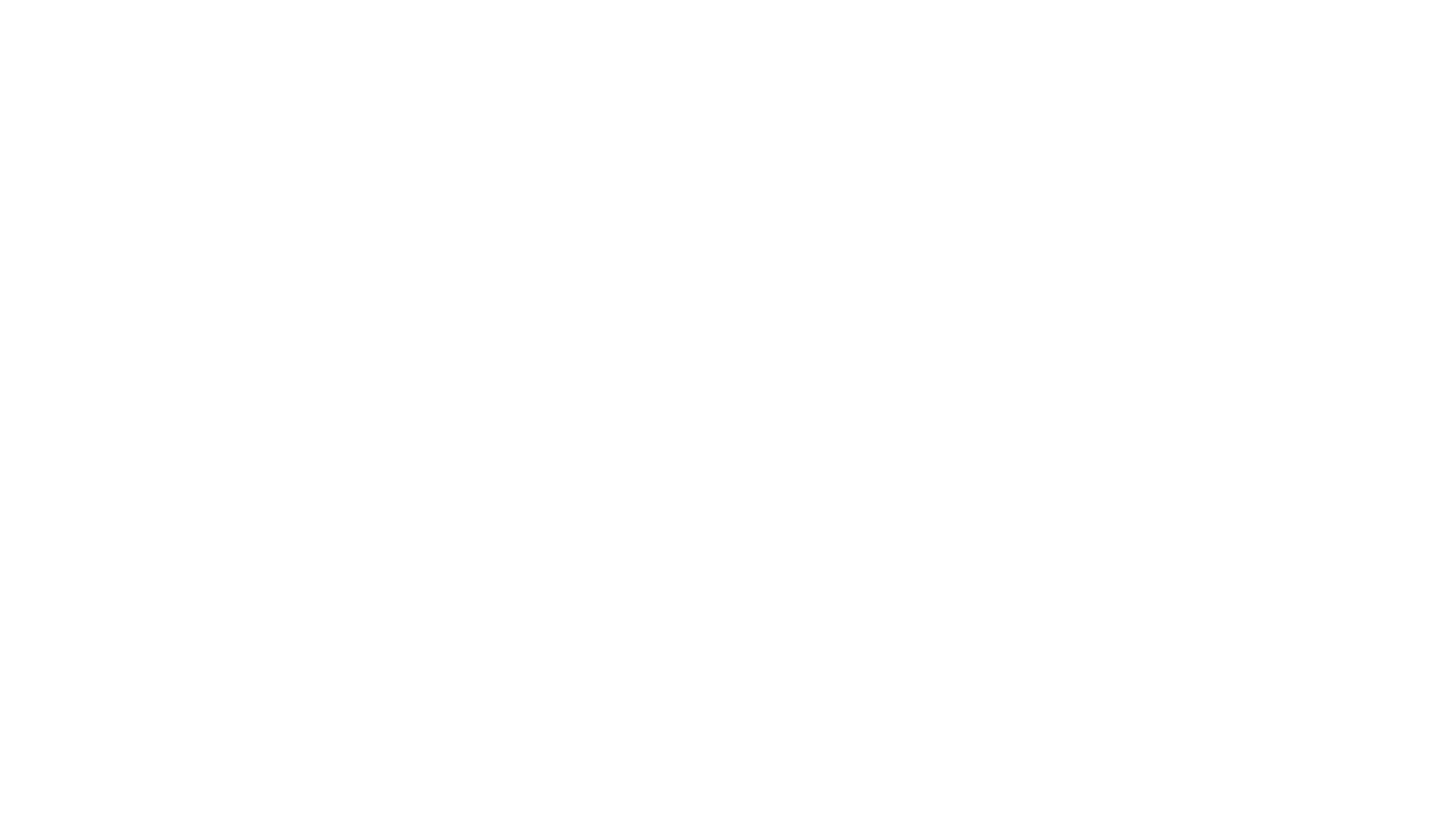 POOL #0001

Test Result:
Negative
What does Pooled Testing look like?
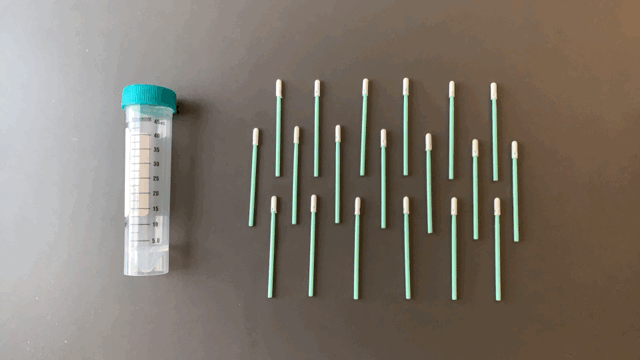 Component 1
Pooled Testing
Pooled testing is the foundation of Concentric’s program. This approach is designed to minimize the burden on school staff and allows 5-25 individuals to be tested as a group.
8
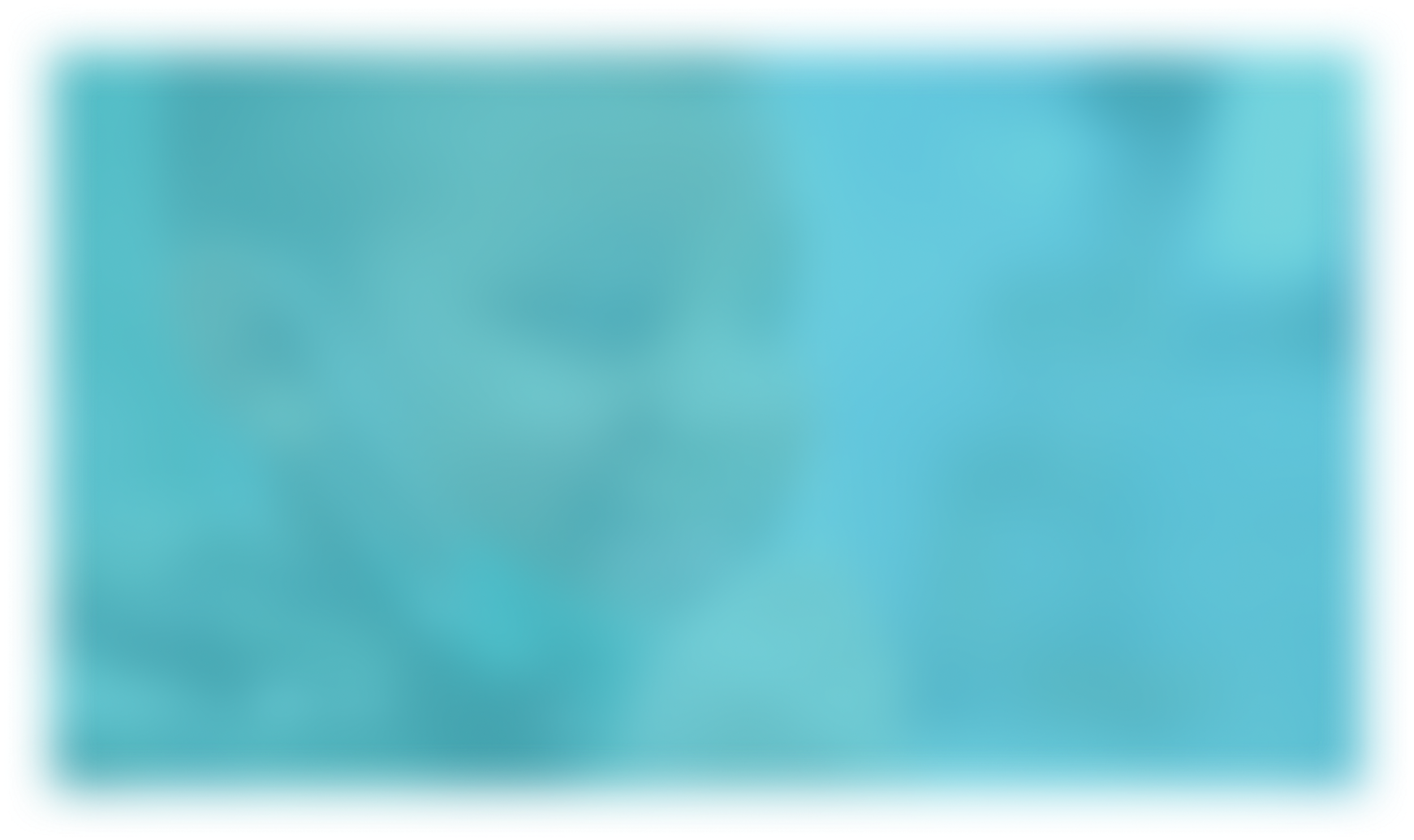 Pooled Testing In Action
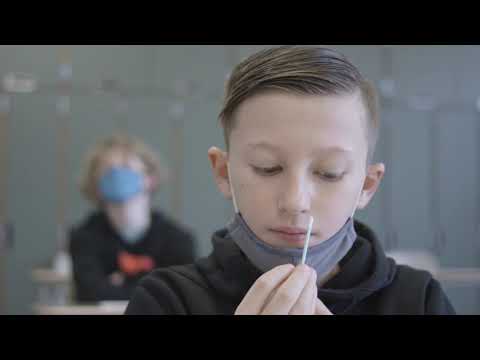 SCHOOL HIGHLIGHT  Collins Middle School, MA
What happens with positive pools?
What Happens if There’s a Positive Pool
PARTICIPATING INDIVIDUALS
Positive Result
Individual follows protocols for isolation and quarantine following public health department guidance
PARTICIPATING INDIVIDUALS
Negative - Close Contact 
Individuals follow Modified Quarantine protocols, remaining in class, refraining from extracurricular activities and testing twice the following week
FOLLOW UP TESTING
School Testing
We will administer rapid antigen tests during or after school to all students and staff in a positive pool
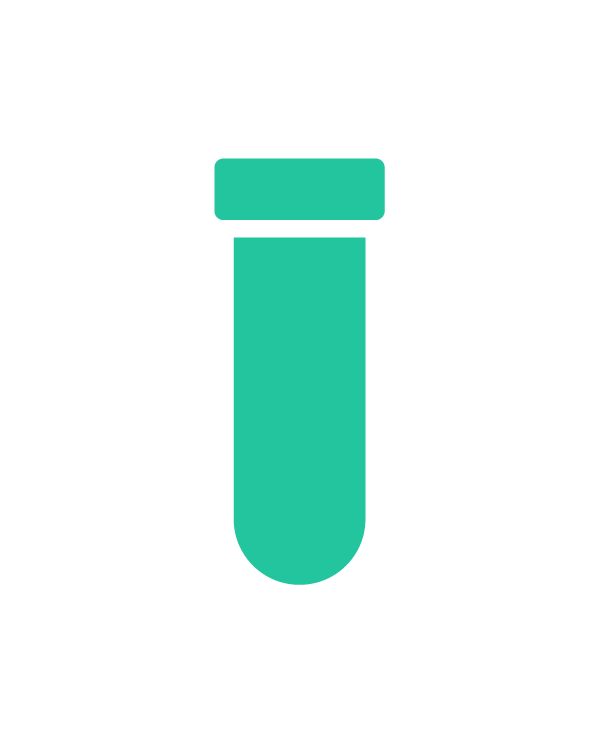 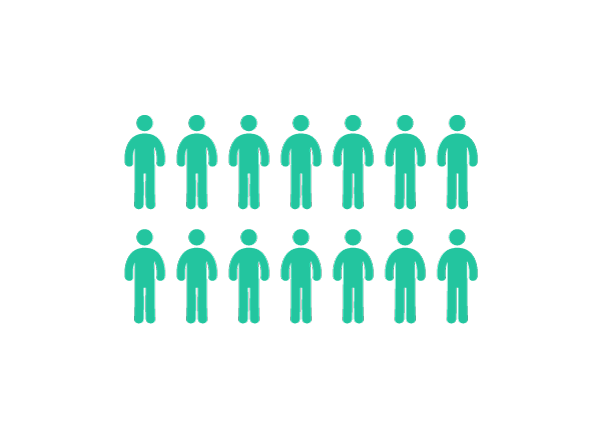 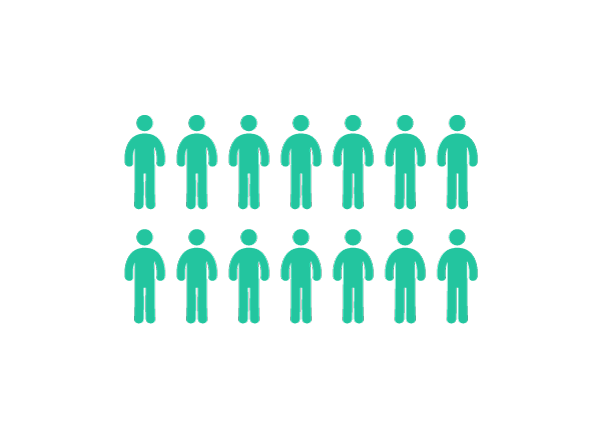 PARTICIPATING INDIVIDUALS
Negative - No Close Contact 
Individuals with a negative result who are not identified as close contacts do not need to quarantine if they are participating in the testing program
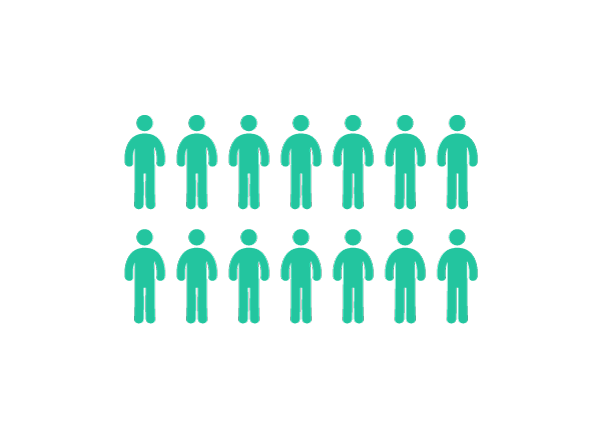 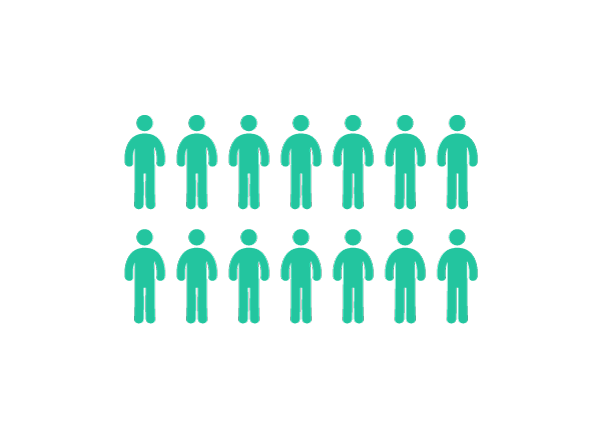 INDIVIDUALS NOT TESTING
Close Contacts
Students who are not participating in testing will need to quarantine if they are identified as close contacts
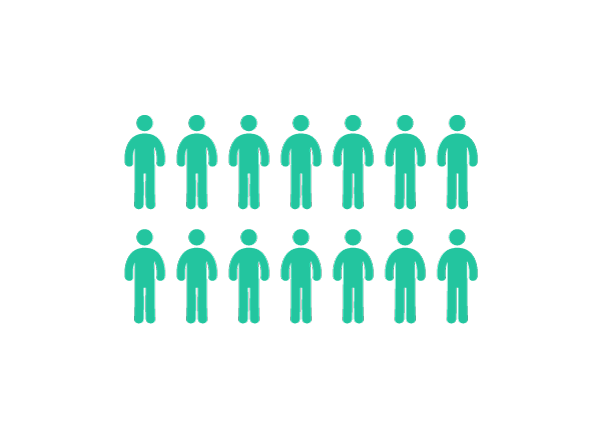 Per CDPH Guidance: https://www.cdph.ca.gov/Programs/CID/DCDC/Pages/COVID-19/K-12-Guidance-2021-22-School-Year.aspx
Positive Pool Results - What We’ve Seen
~1% of pools nationwide result in a positive
~80% of positive individuals in a pool are identified with Rapid Antigen test on 1st pass
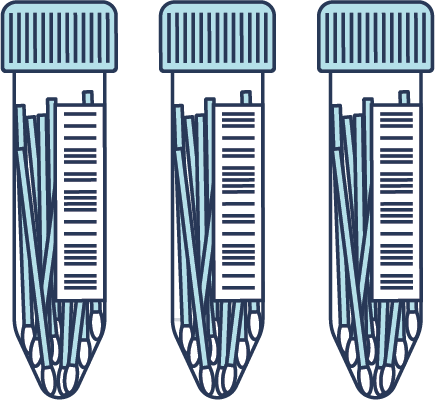 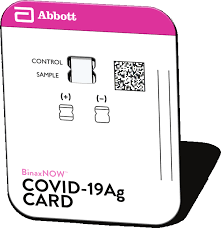 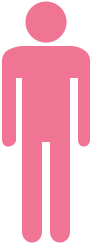 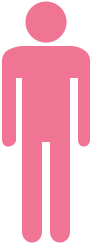 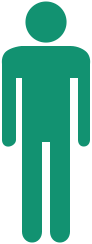 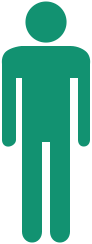 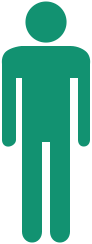 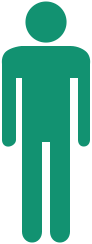 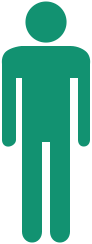 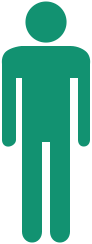 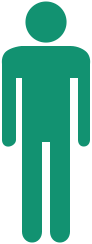 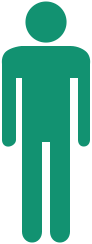 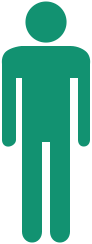 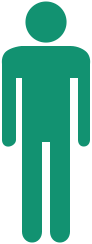 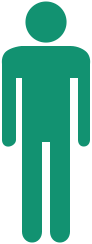 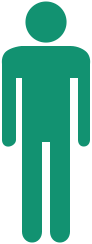 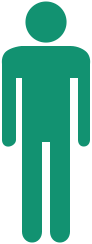 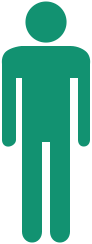 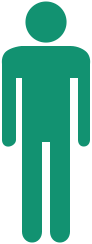 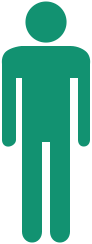 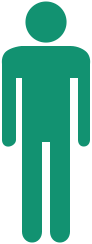 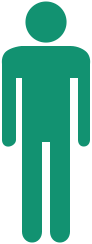 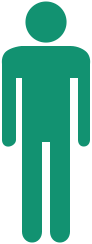 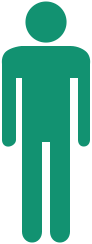 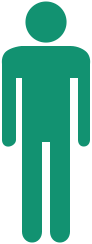 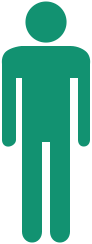 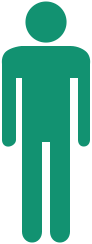 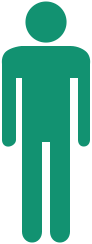 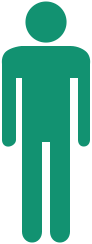 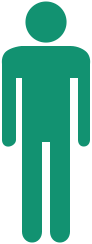 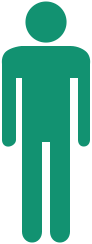 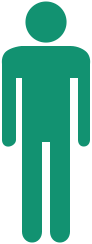 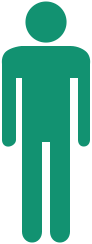 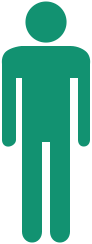 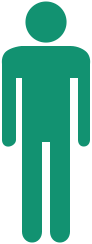 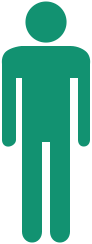 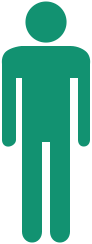 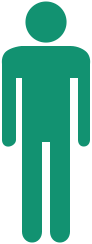 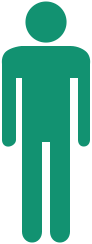 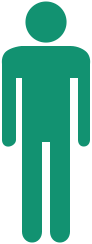 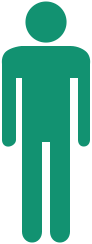 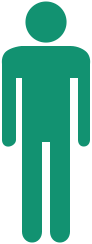 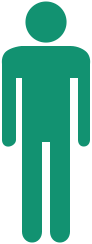 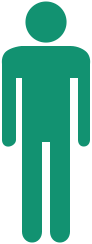 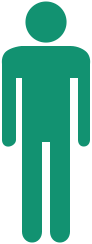 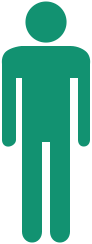 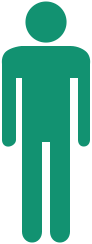 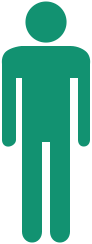 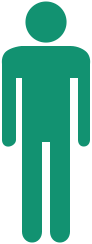 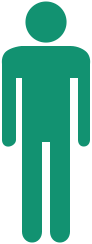 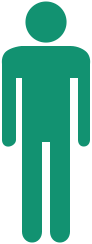 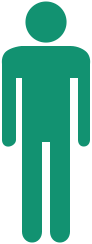 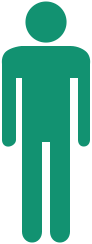 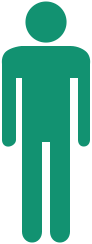 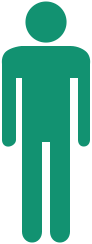 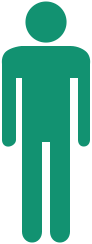 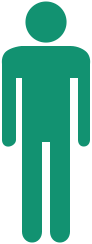 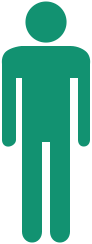 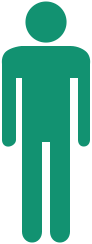 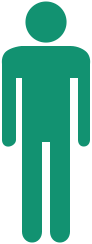 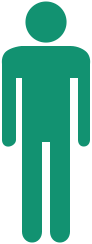 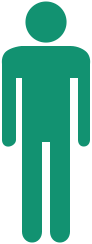 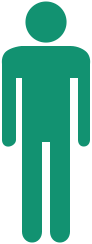 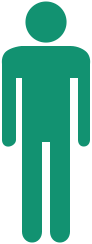 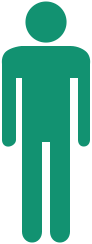 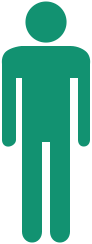 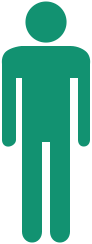 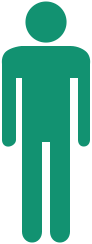 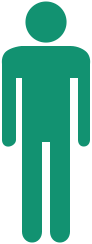 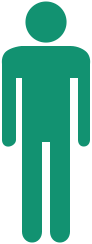 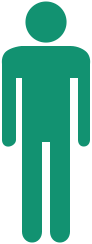 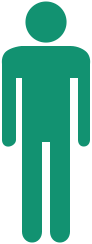 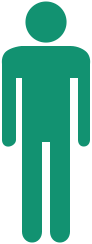 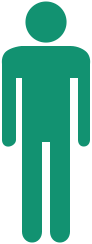 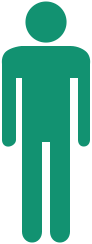 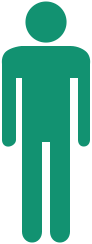 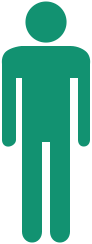 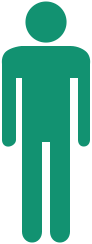 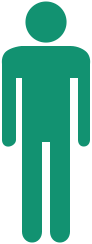 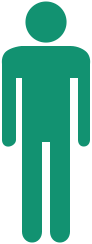 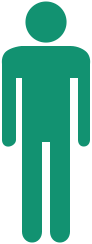 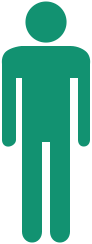 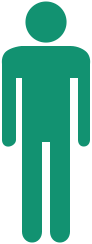 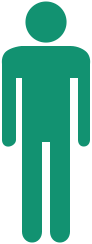 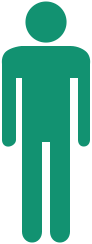 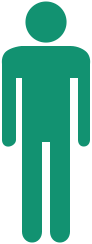 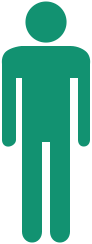 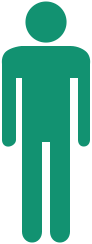 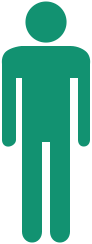 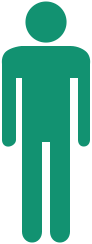 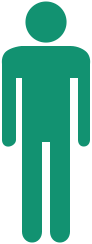 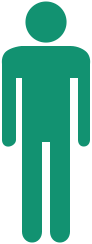 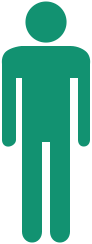 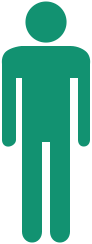 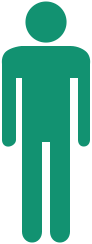 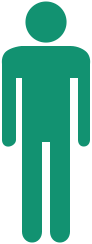 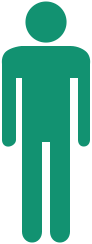 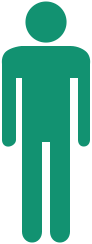 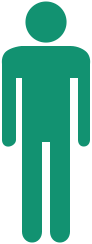 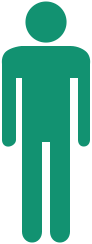 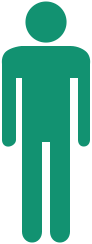 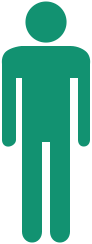 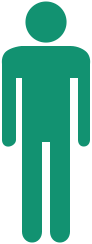 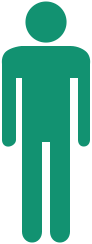 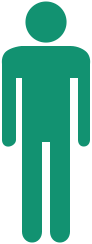 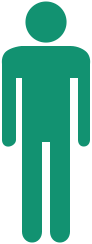 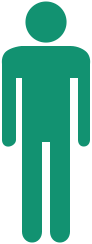 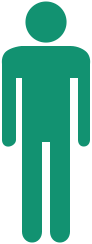 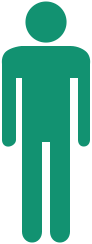 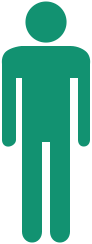 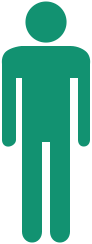 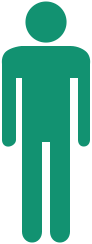 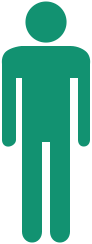 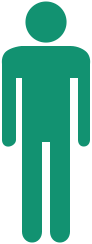 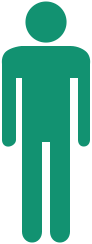 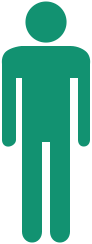 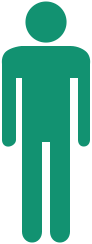 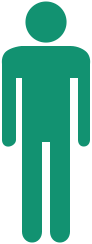 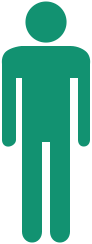 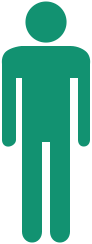 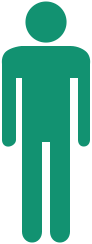 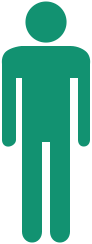 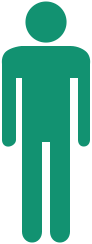 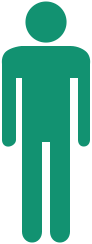 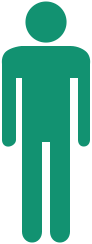 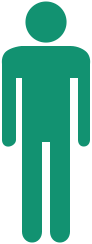 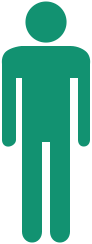 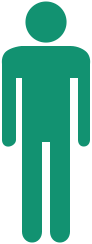 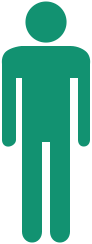 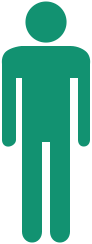 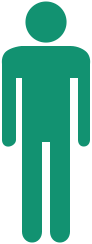 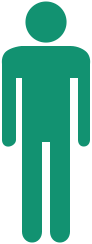 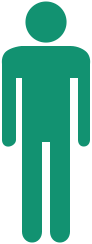 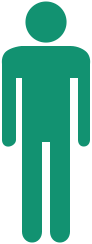 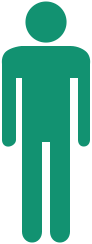 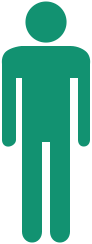 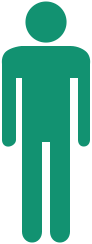 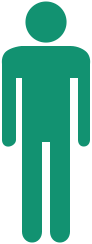 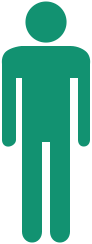 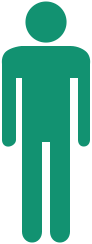 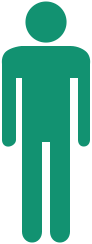 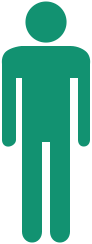 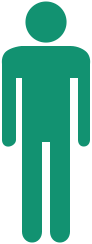 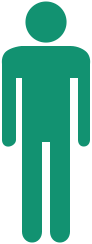 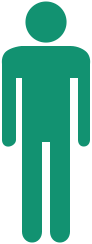 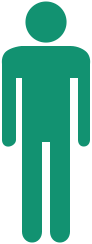 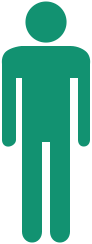 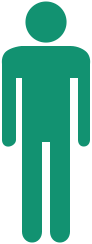 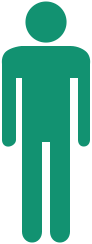 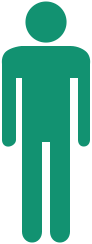 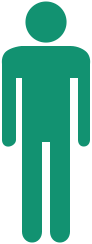 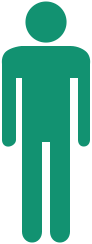 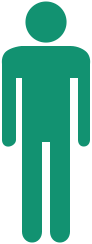 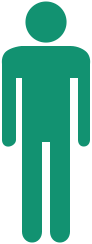 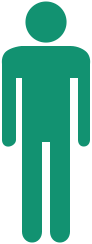 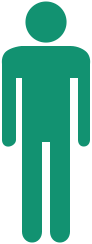 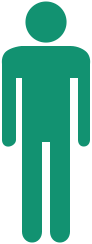 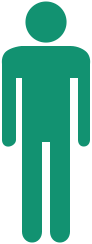 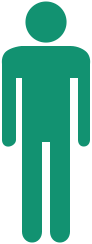 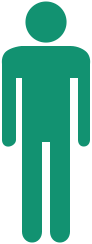 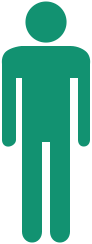 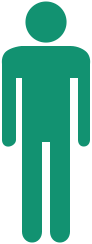 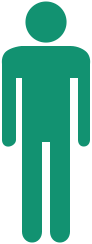 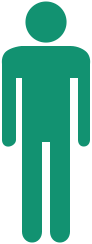 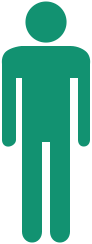 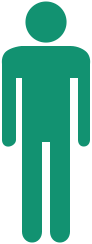 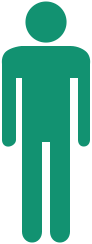 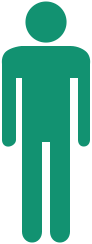 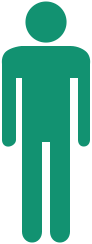 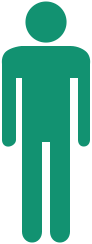 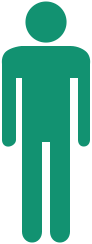 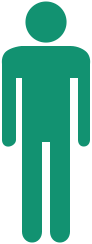 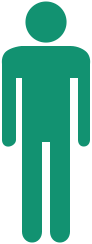 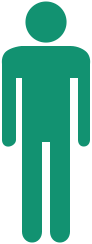 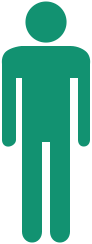 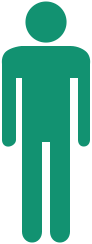 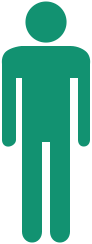 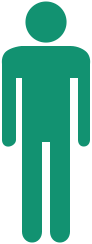 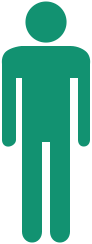 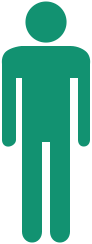 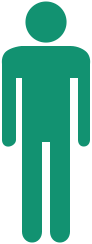 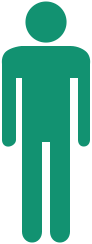 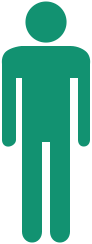 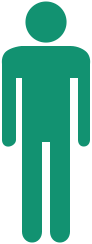 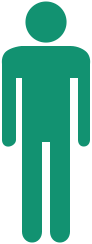 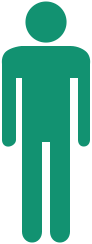 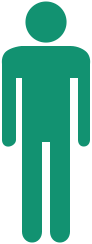 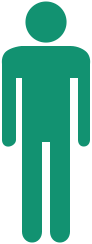 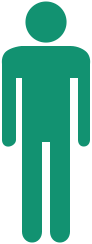 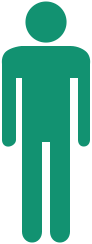 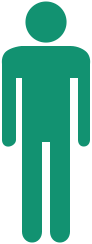 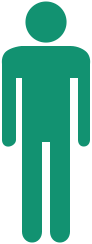 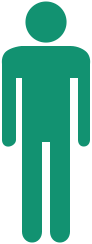 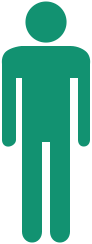 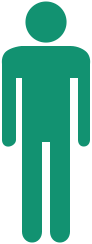 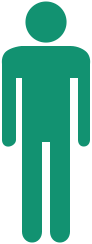 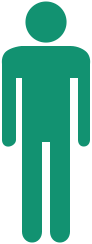 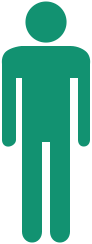 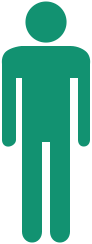 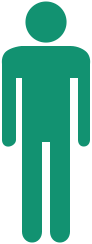 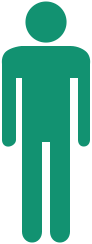 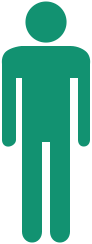 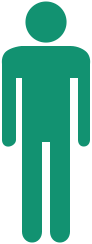 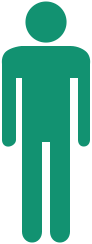 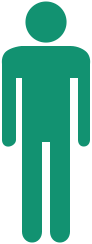 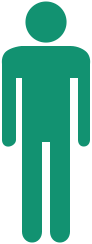 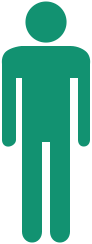 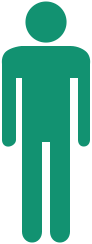 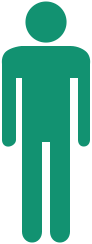 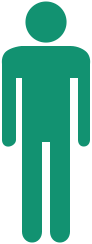 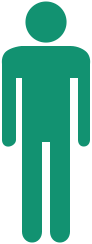 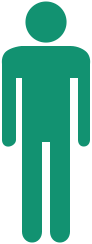 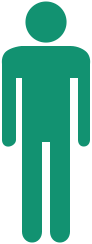 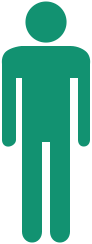 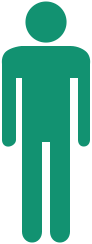 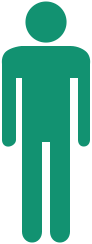 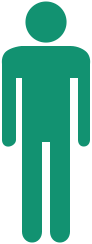 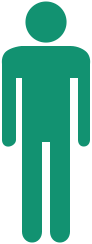 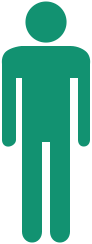 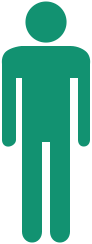 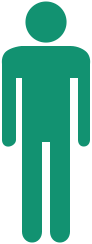 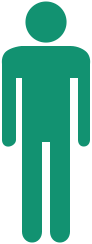 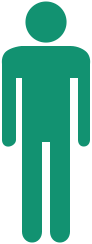 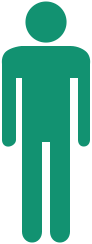 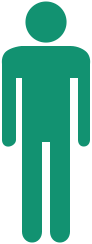 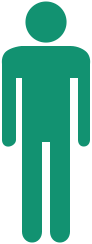 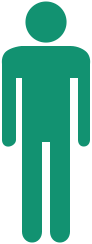 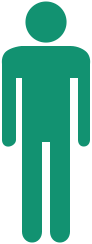 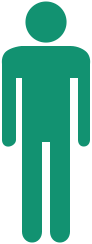 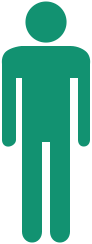 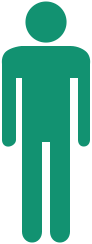 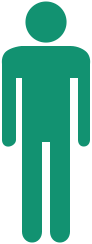 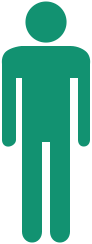 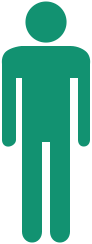 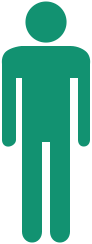 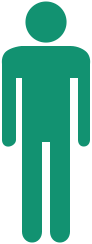 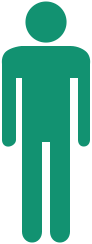 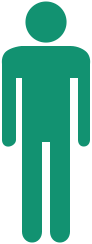 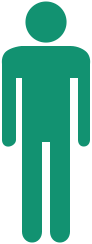 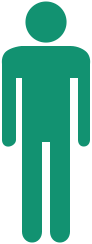 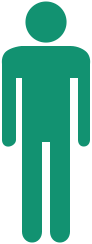 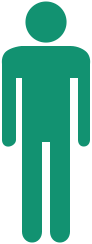 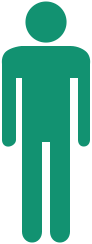 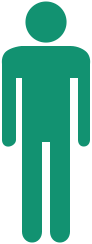 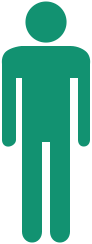 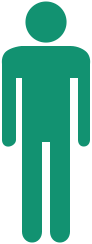 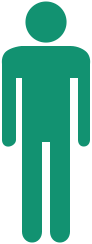 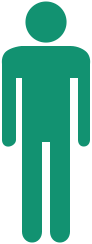 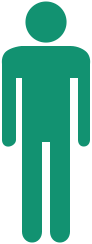 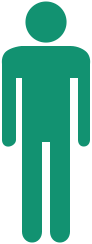 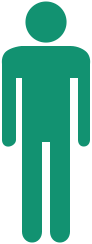 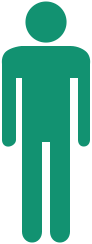 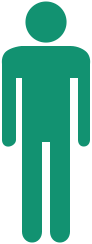 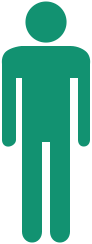 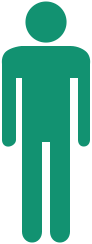 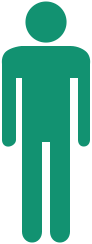 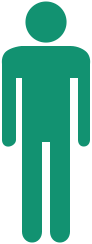 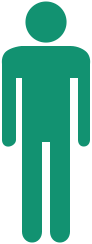 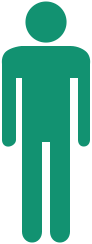 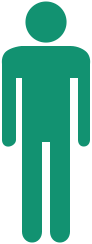 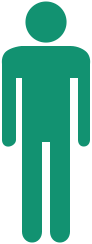 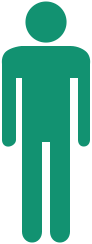 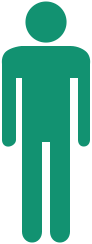 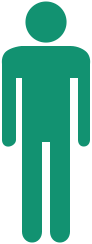 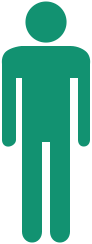 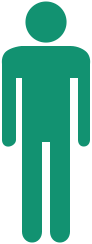 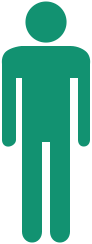 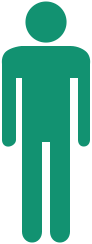 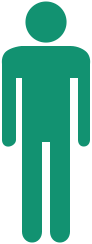 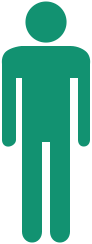 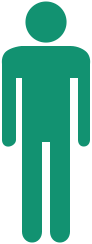 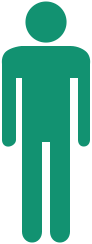 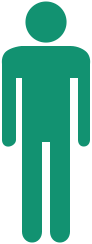 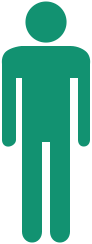 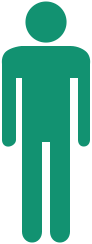 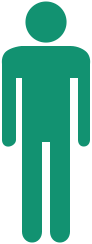 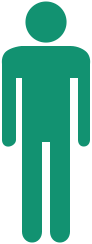 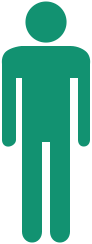 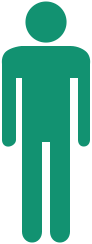 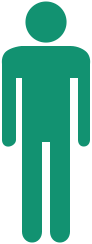 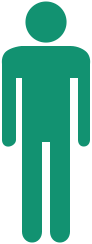 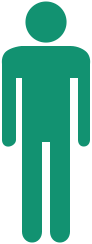 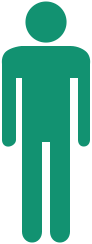 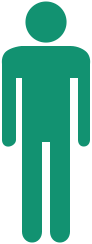 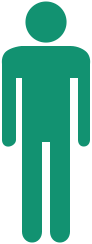 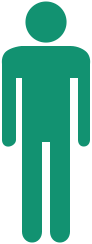 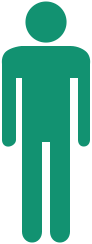 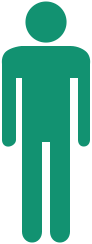 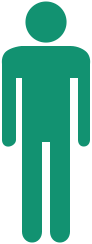 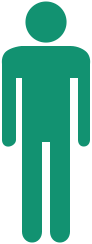 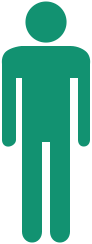 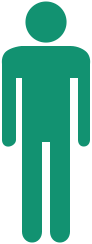 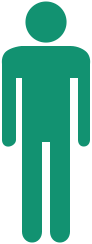 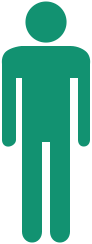 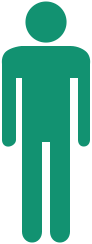 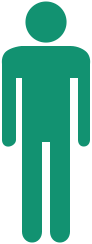 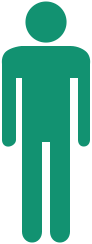 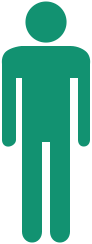 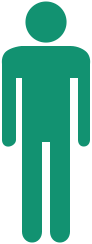 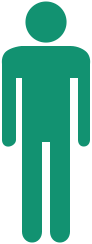 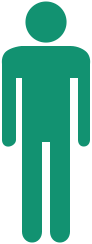 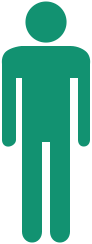 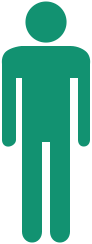 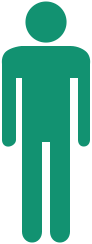 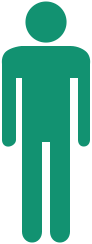 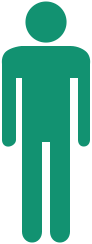 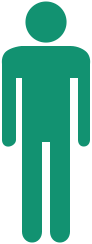 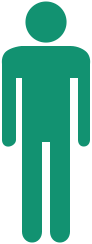 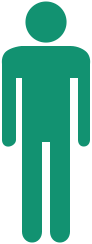 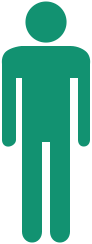 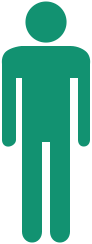 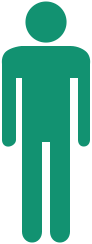 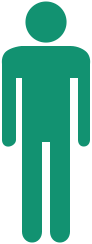 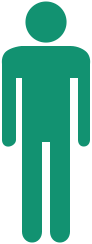 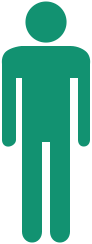 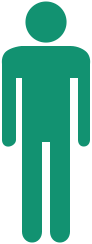 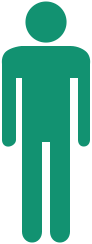 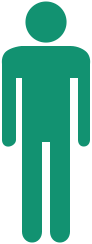 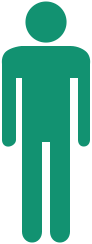 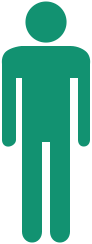 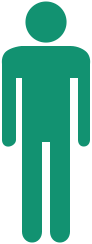 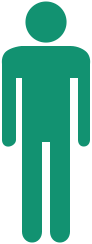 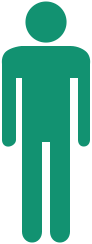 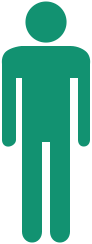 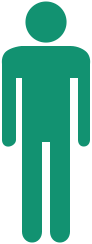 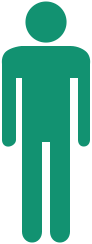 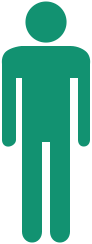 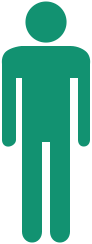 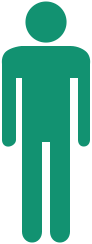 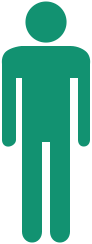 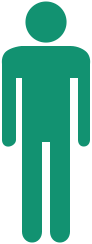 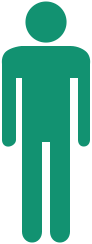 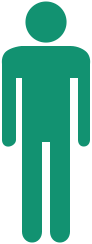 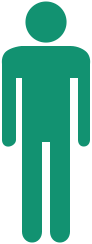 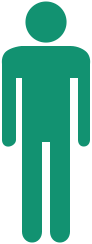 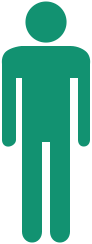 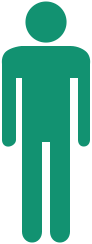 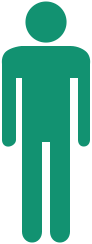 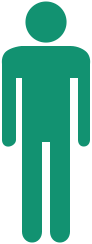 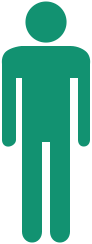 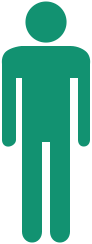 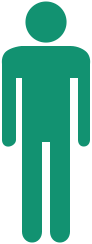 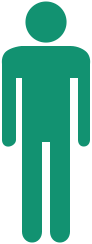 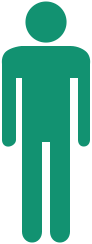 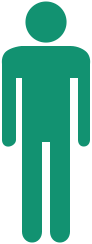 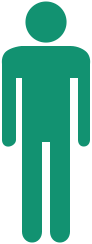 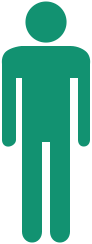 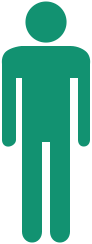 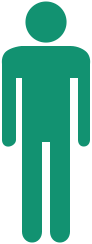 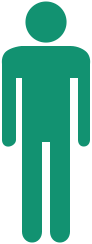 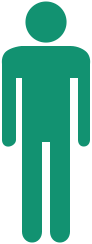 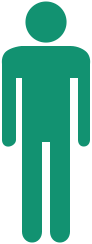 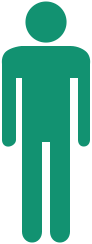 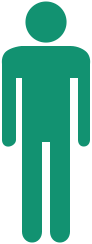 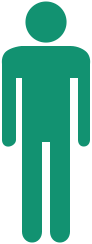 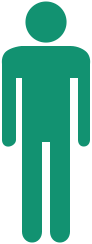 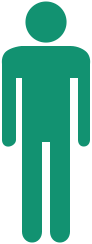 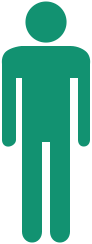 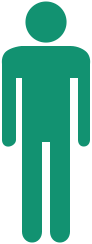 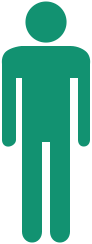 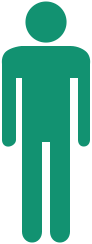 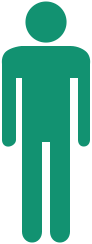 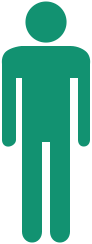 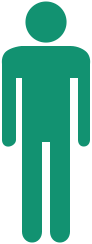 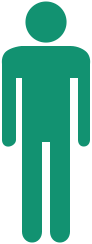 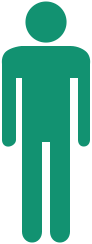 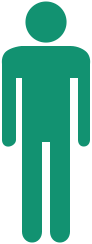 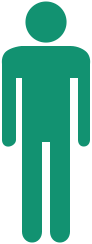 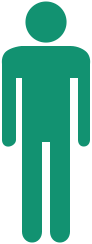 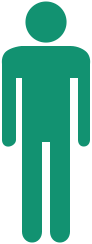 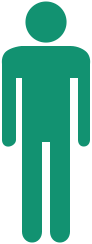 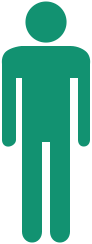 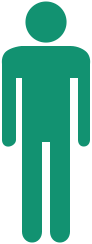 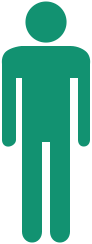 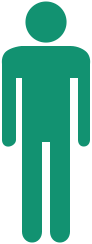 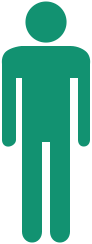 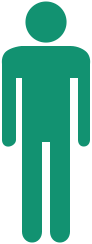 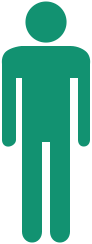 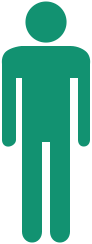 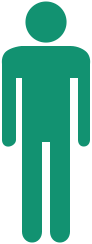 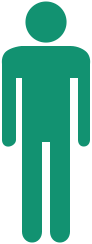 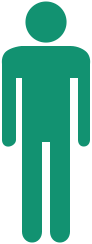 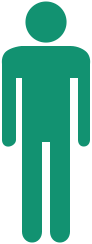 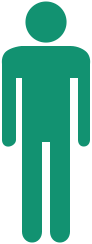 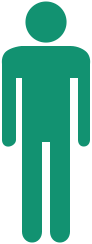 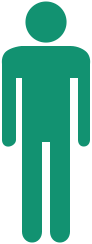 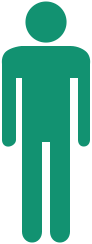 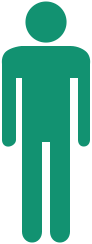 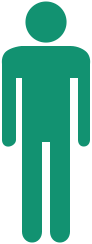 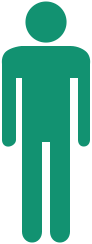 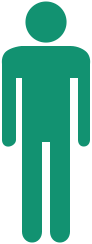 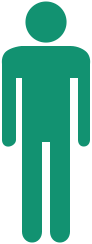 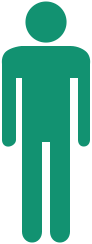 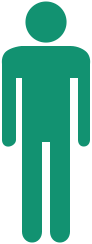 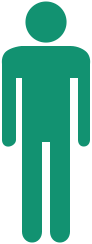 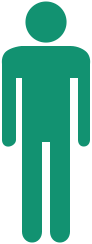 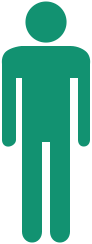 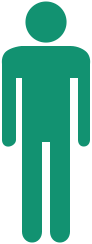 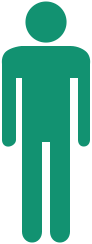 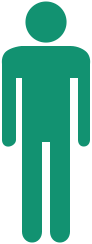 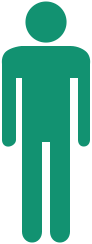 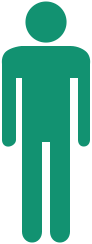 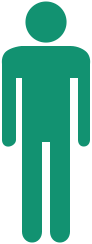 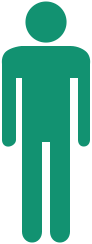 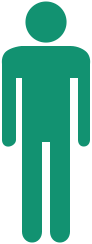 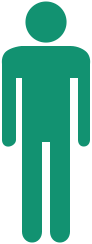 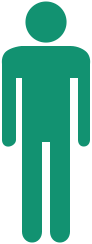 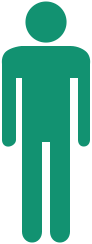 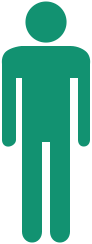 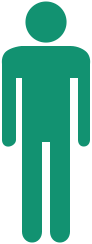 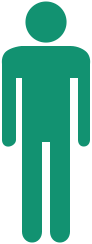 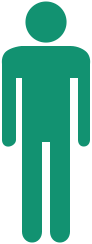 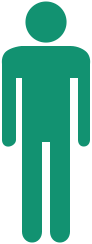 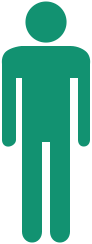 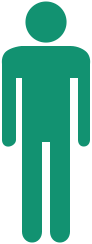 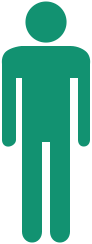 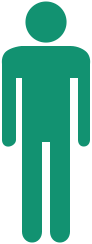 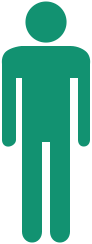 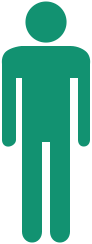 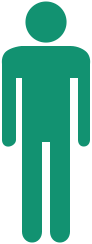 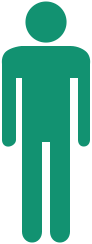 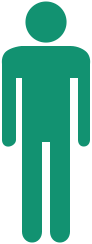 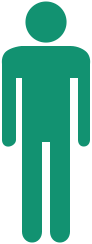 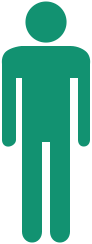 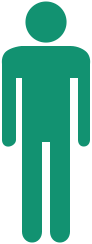 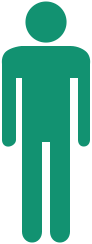 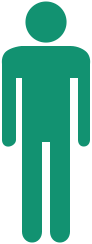 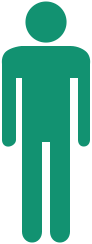 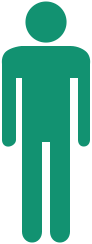 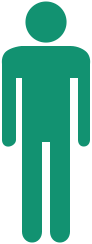 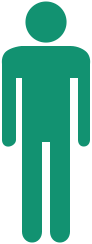 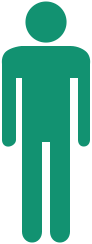 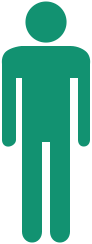 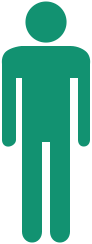 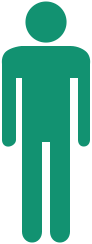 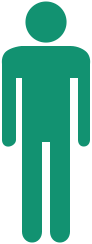 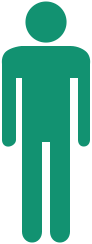 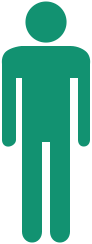 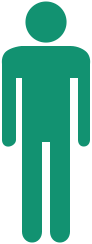 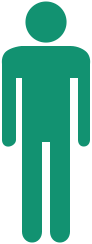 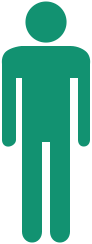 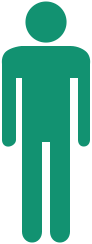 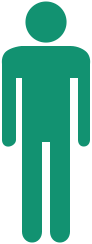 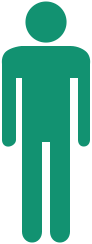 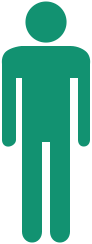 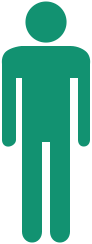 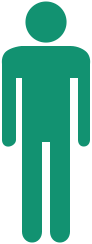 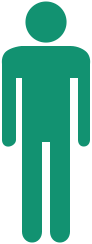 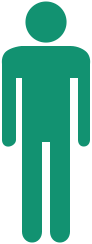 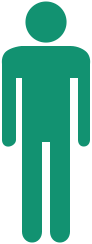 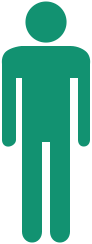 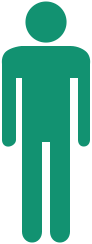 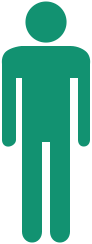 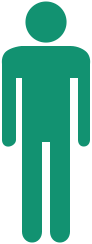 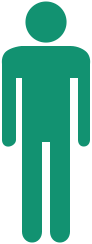 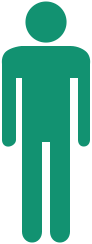 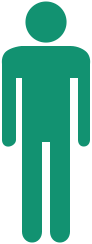 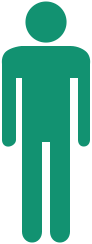 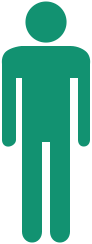 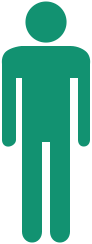 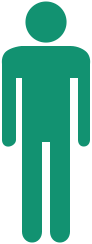 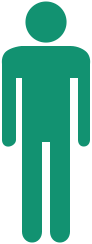 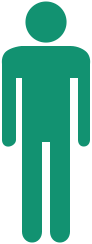 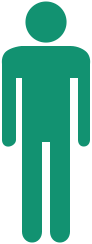 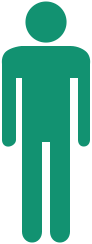 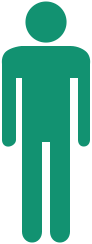 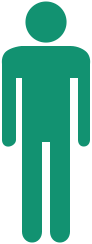 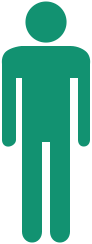 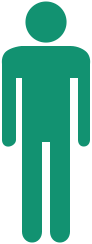 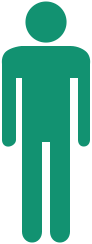 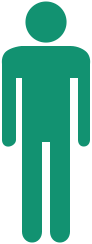 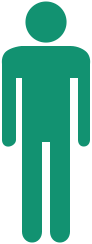 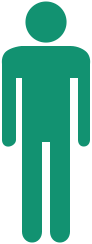 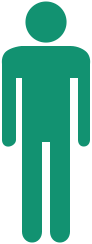 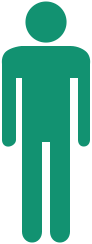 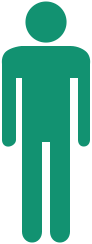 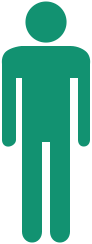 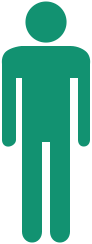 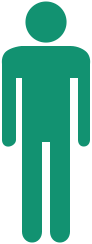 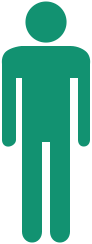 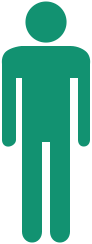 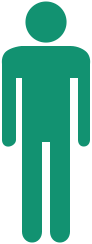 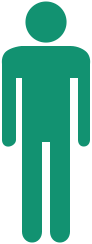 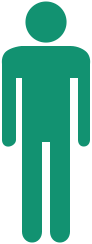 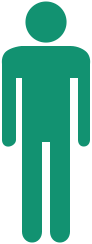 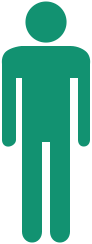 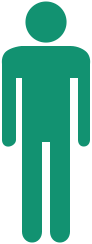 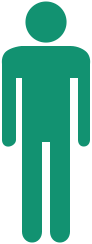 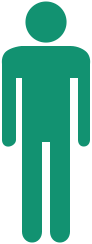 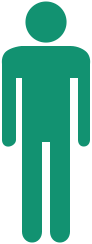 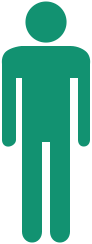 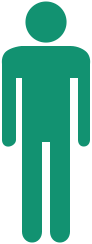 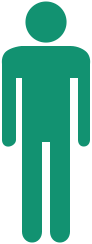 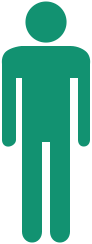 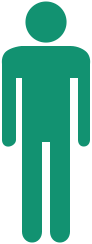 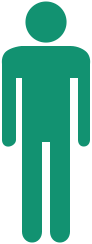 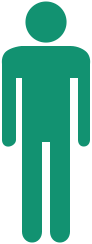 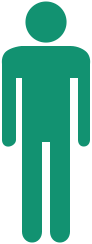 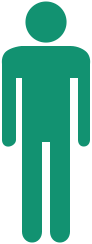 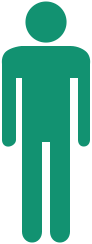 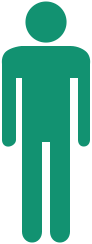 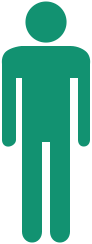 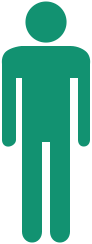 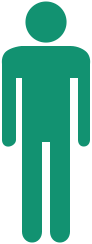 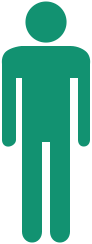 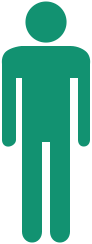 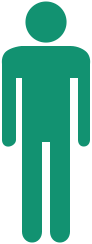 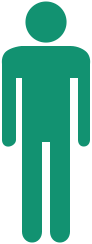 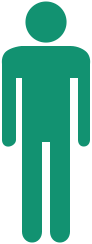 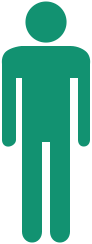 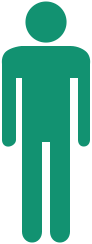 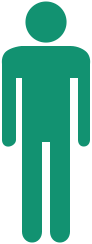 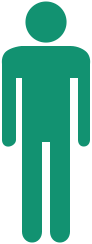 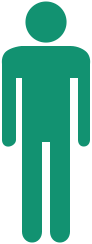 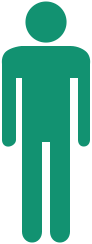 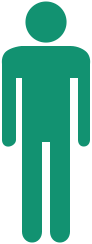 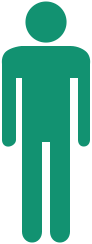 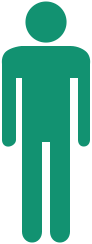 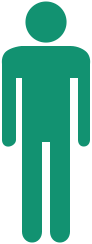 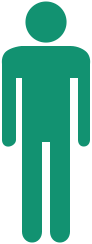 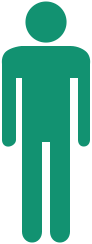 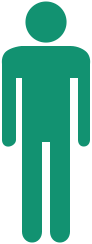 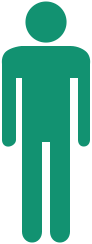 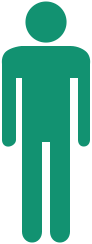 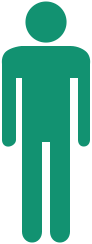 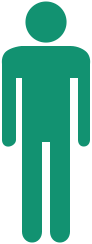 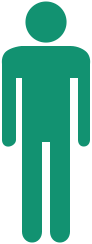 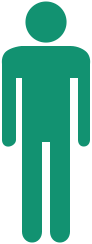 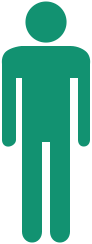 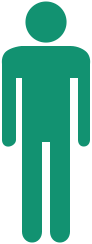 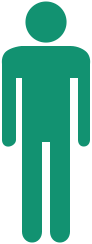 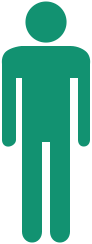 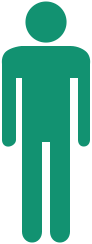 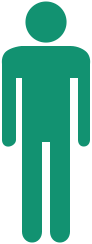 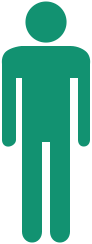 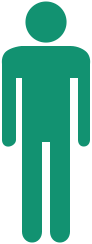 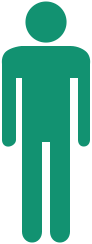 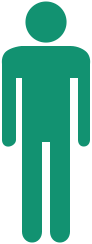 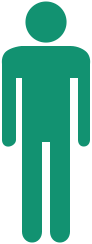 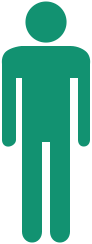 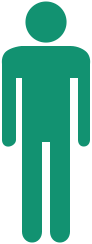 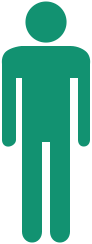 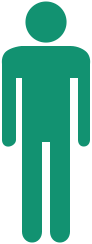 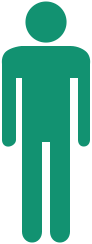 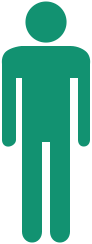 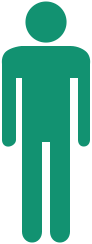 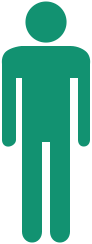 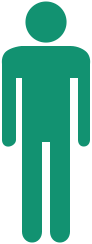 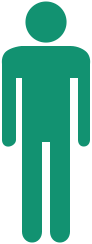 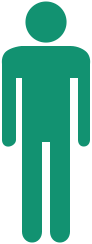 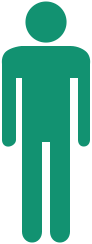 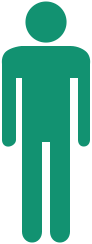 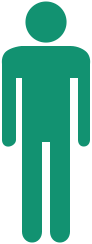 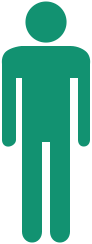 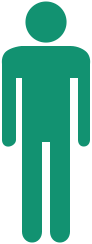 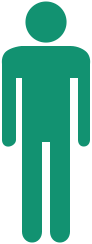 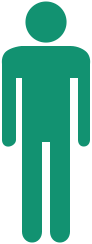 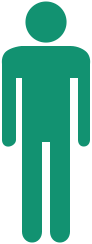 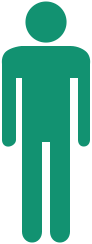 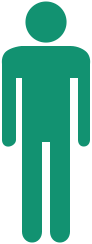 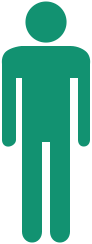 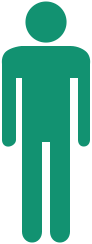 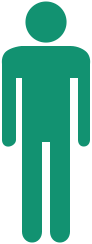 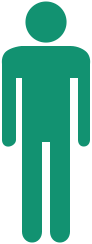 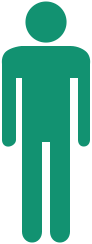 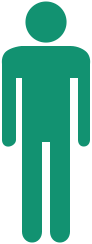 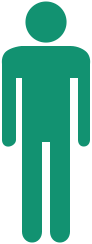 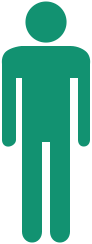 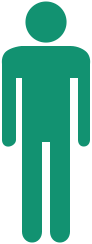 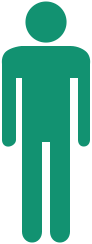 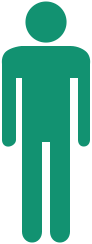 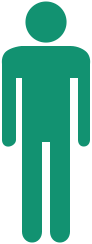 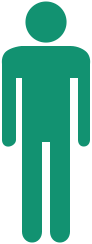 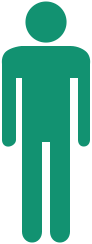 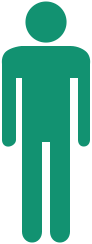 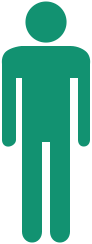 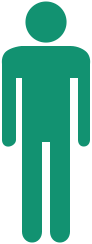 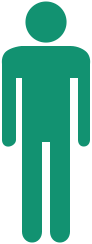 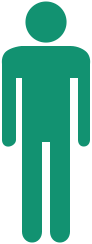 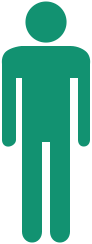 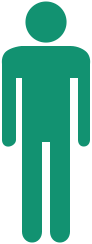 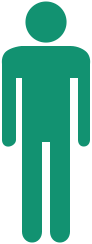 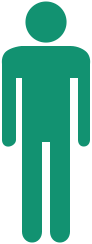 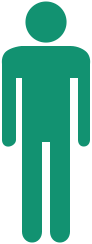 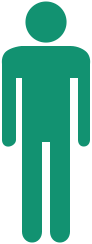 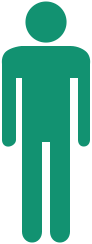 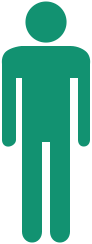 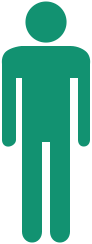 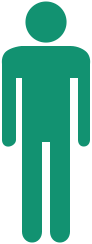 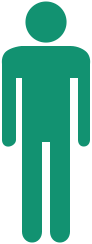 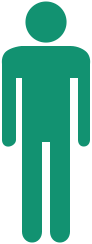 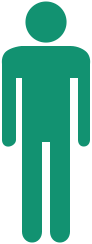 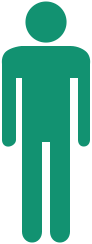 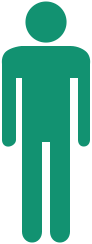 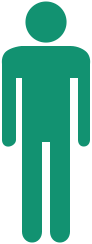 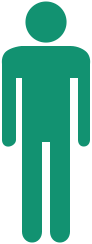 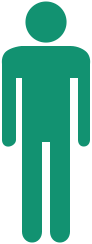 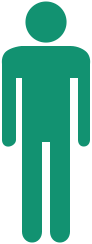 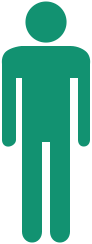 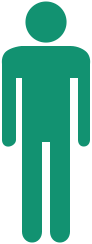 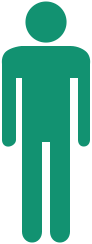 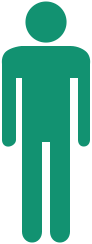 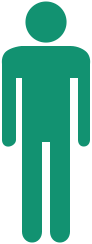 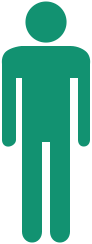 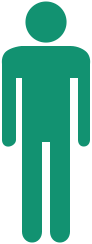 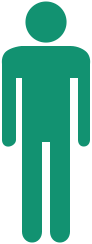 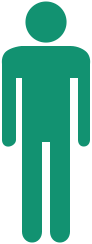 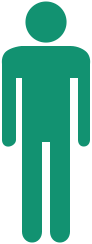 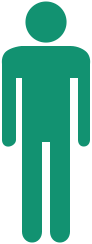 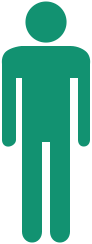 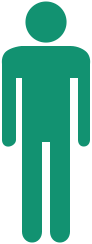 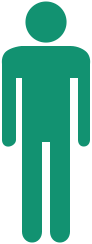 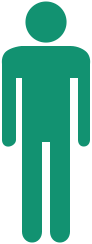 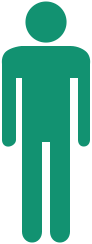 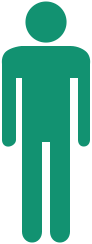 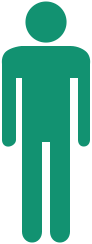 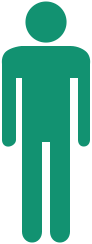 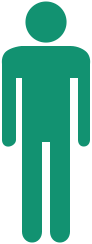 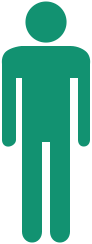 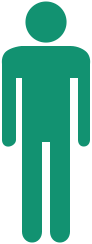 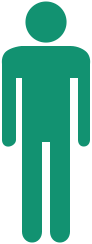 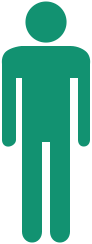 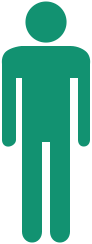 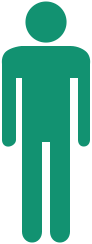 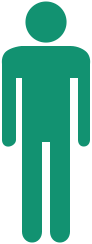 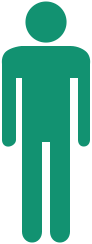 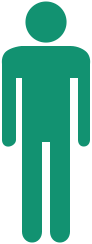 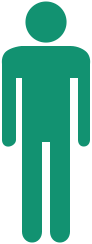 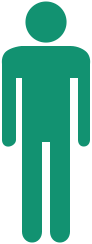 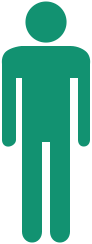 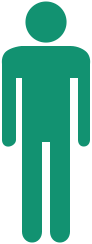 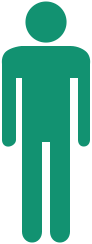 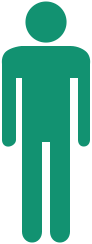 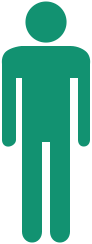 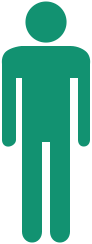 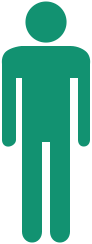 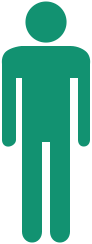 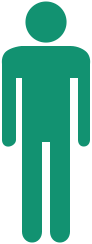 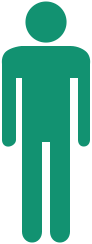 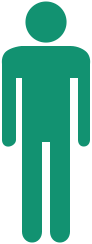 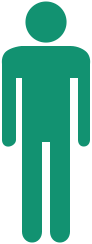 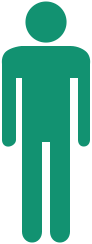 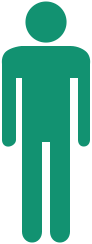 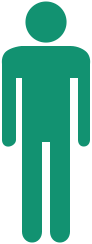 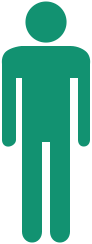 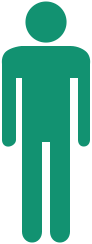 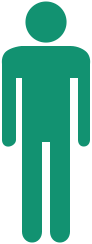 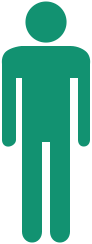 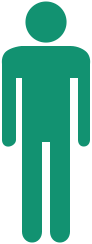 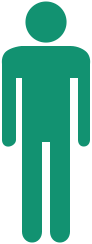 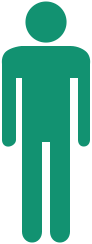 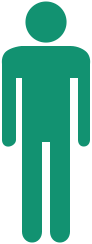 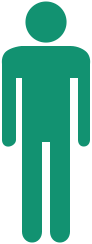 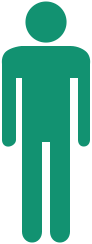 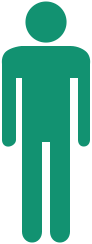 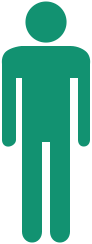 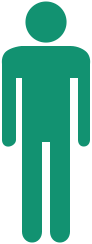 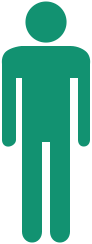 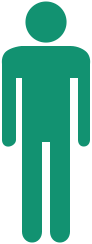 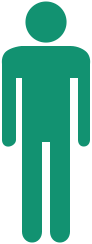 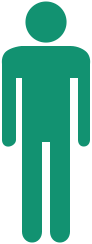 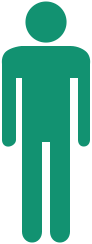 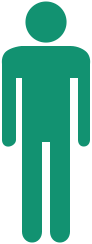 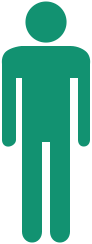 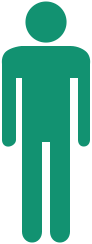 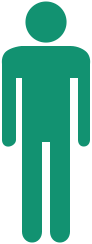 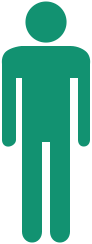 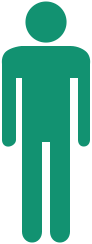 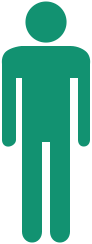 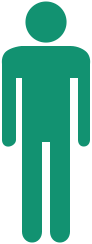 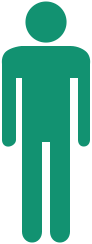 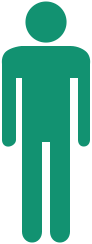 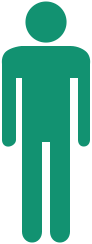 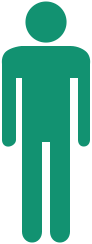 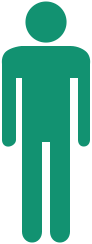 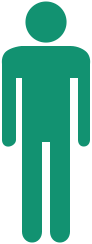 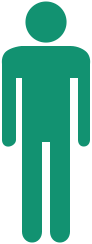 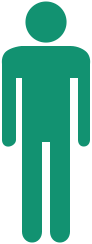 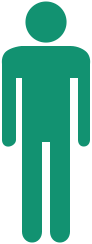 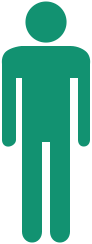 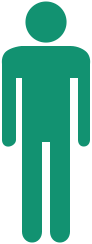 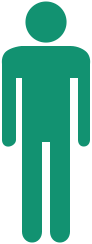 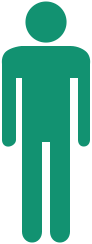 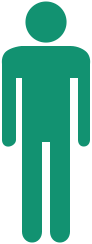 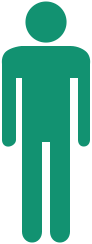 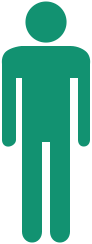 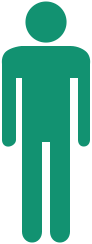 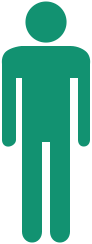 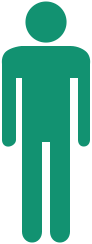 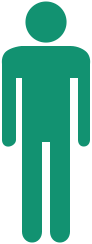 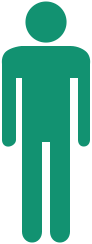 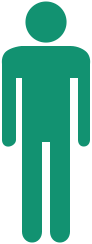 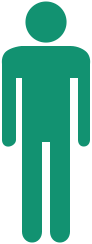 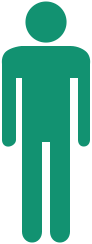 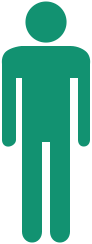 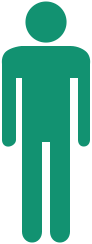 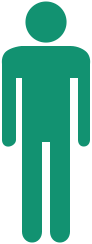 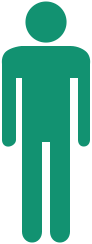 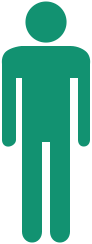 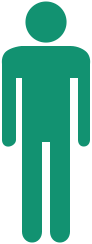 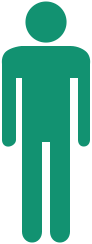 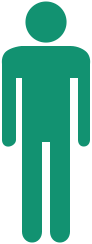 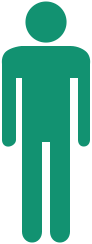 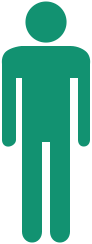 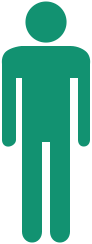 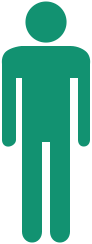 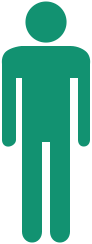 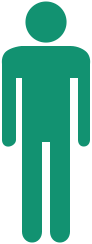 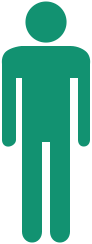 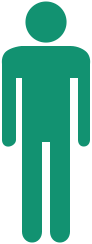 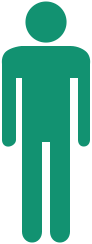 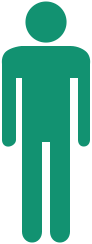 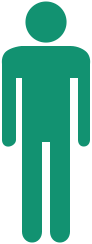 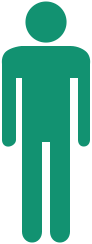 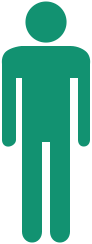 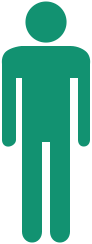 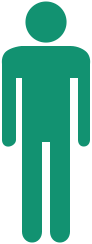 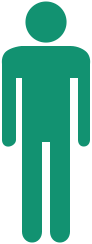 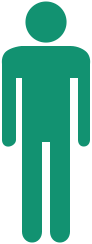 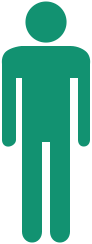 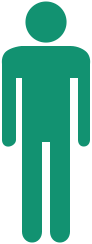 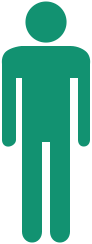 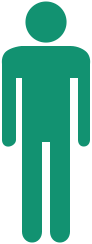 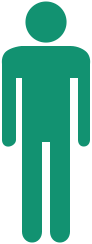 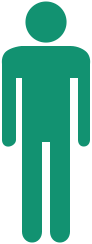 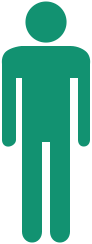 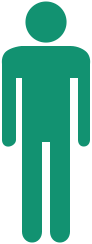 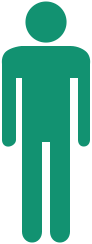 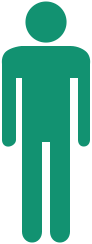 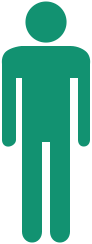 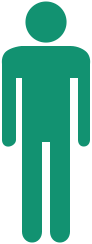 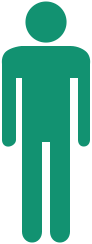 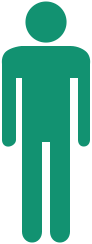 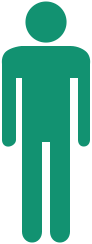 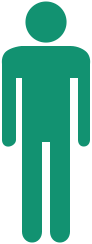 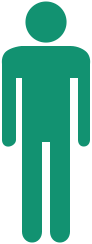 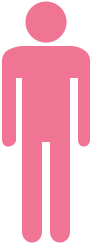 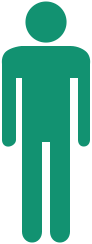 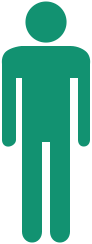 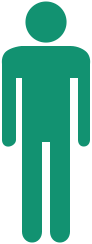 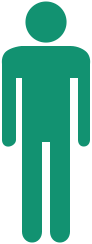 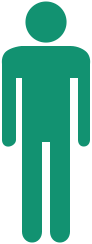 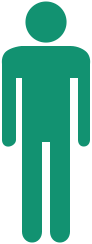 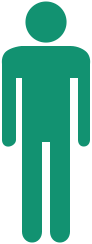 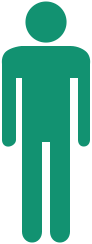 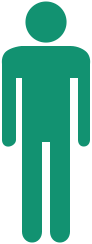 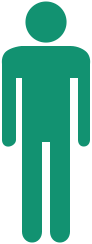 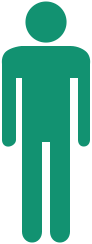 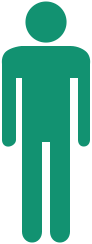 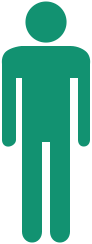 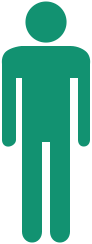 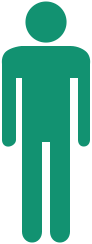 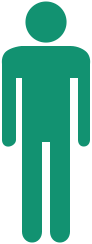 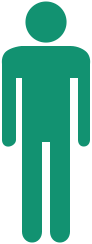 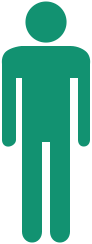 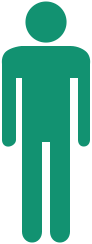 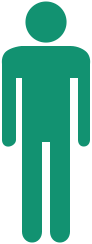 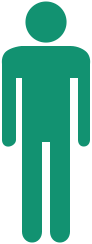 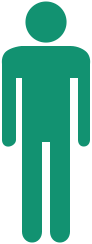 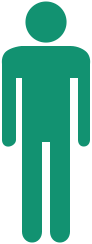 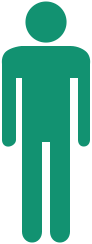 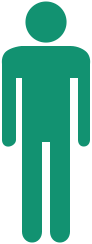 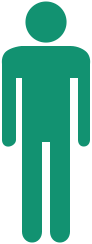 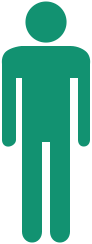 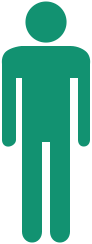 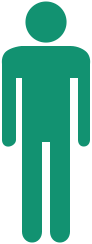 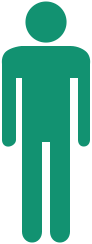 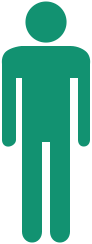 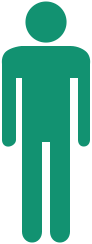 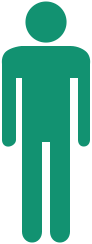 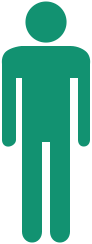 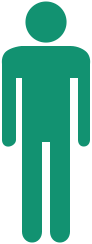 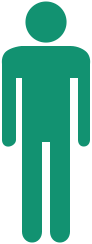 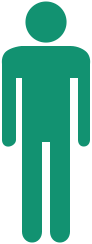 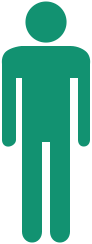 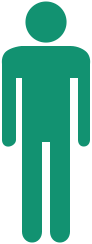 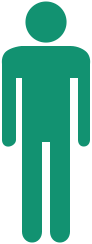 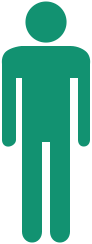 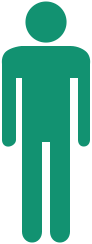 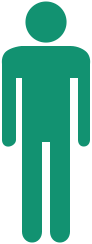 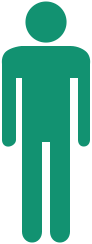 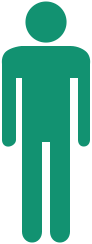 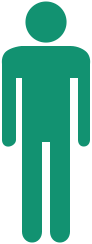 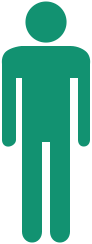 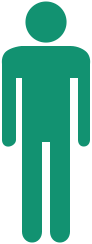 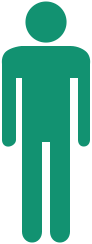 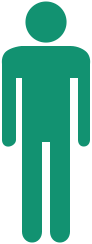 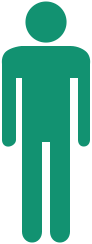 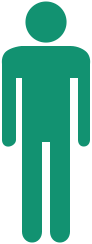 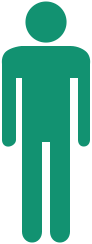 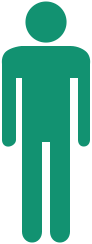 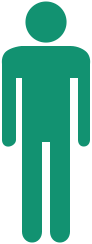 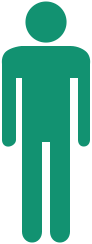 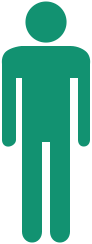 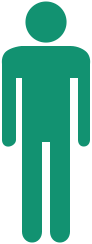 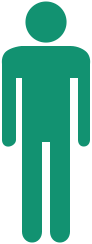 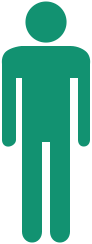 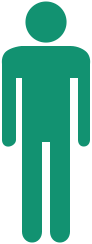 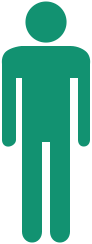 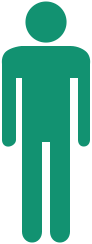 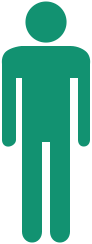 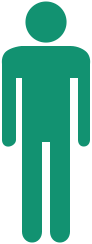 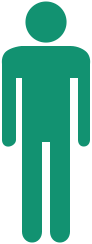 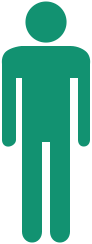 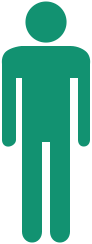 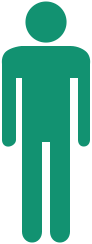 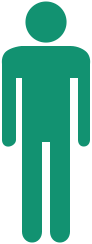 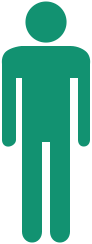 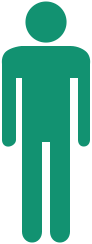 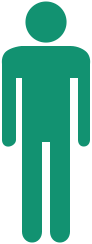 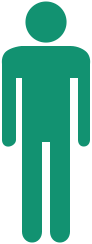 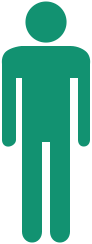 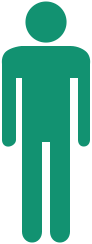 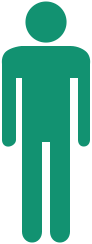 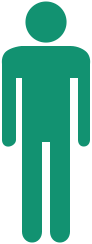 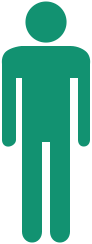 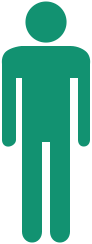 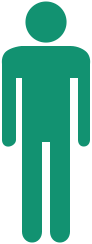 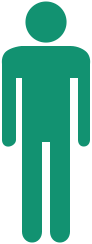 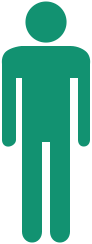 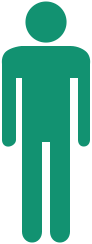 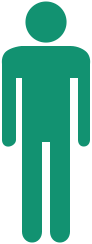 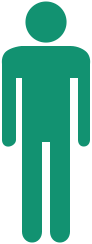 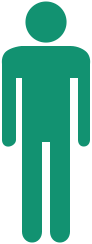 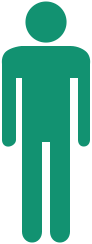 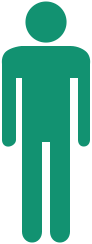 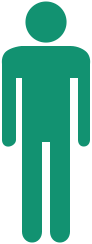 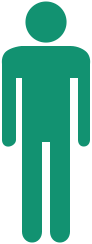 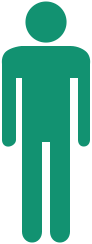 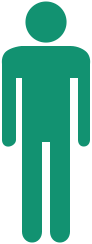 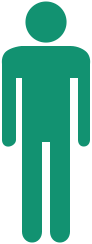 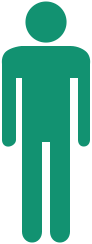 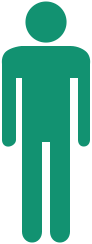 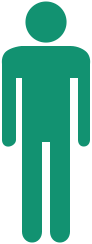 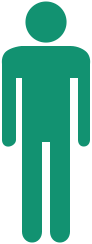 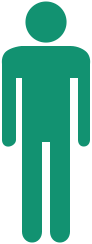 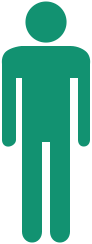 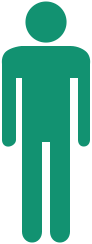 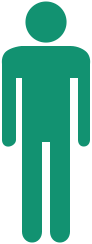 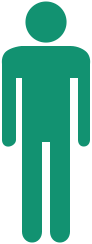 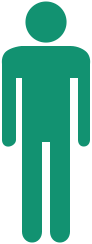 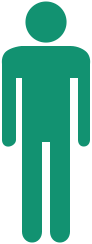 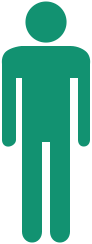 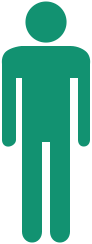 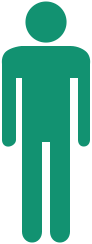 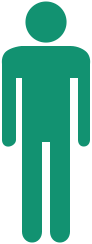 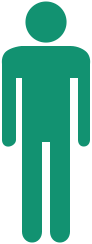 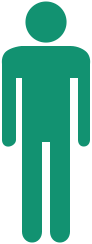 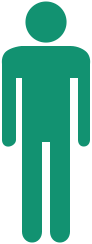 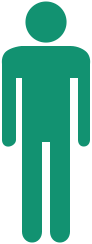 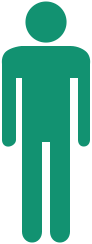 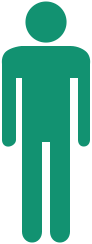 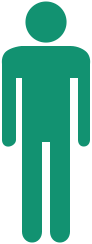 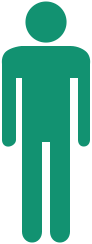 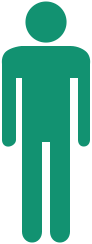 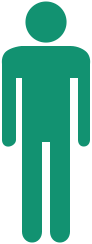 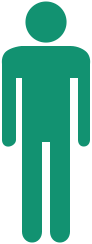 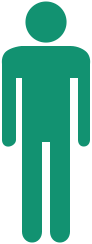 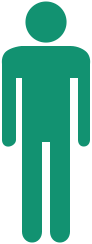 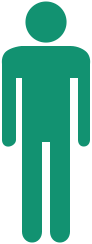 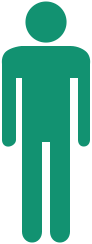 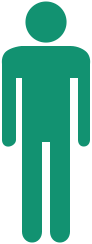 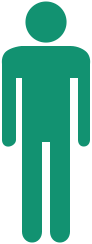 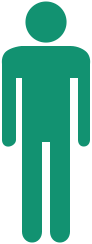 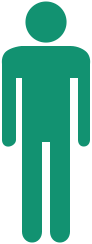 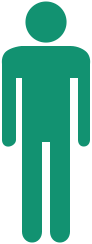 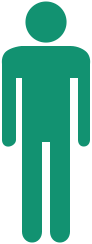 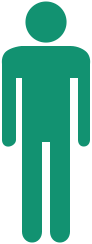 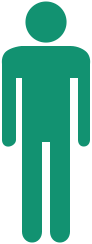 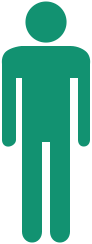 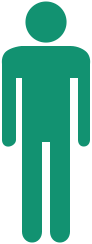 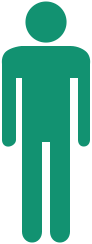 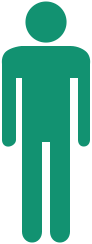 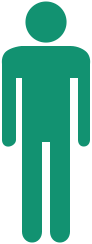 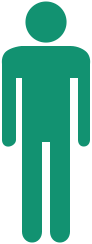 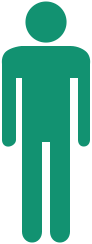 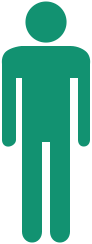 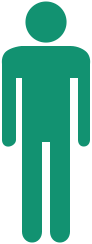 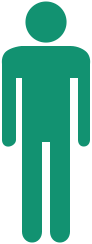 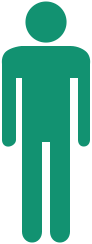 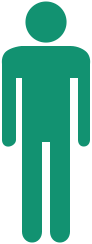 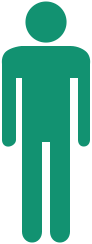 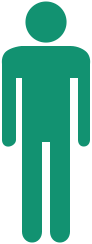 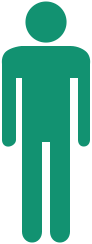 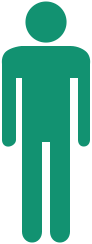 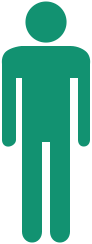 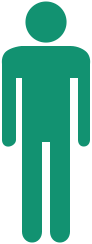 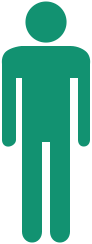 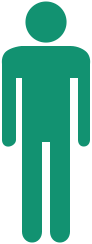 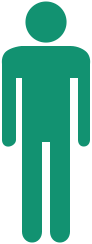 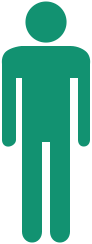 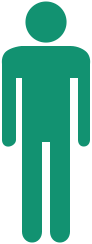 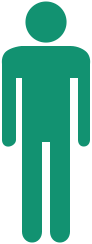 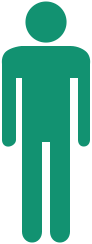 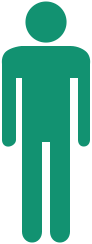 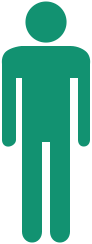 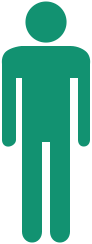 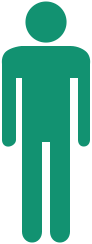 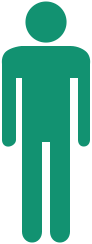 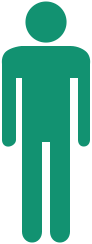 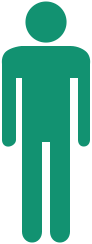 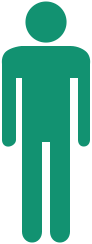 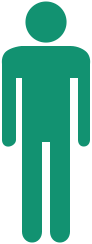 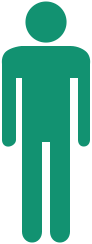 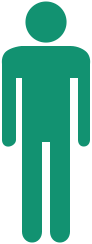 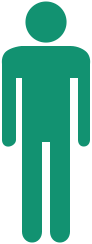 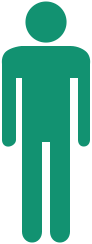 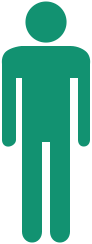 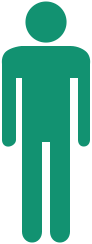 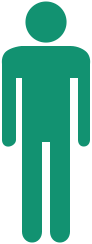 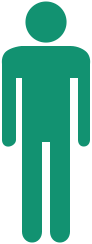 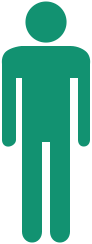 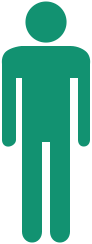 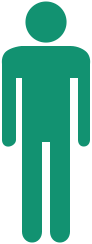 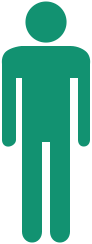 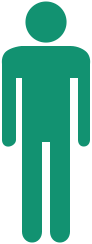 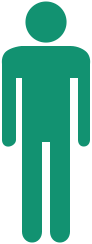 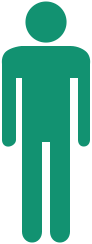 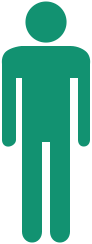 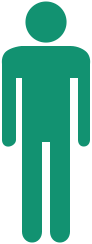 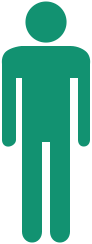 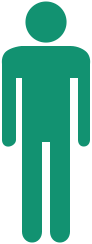 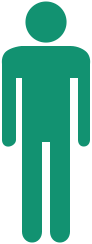 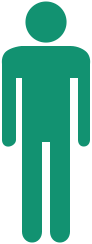 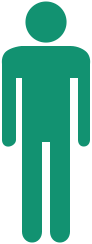 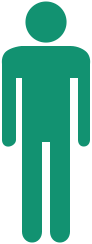 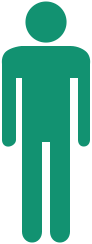 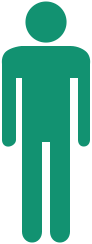 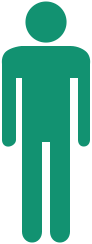 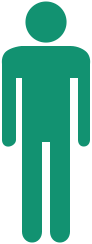 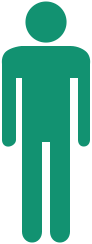 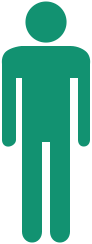 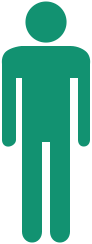 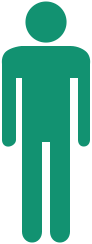 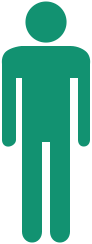 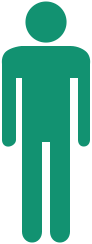 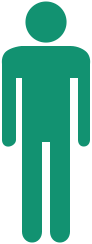 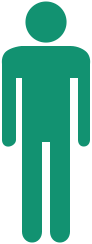 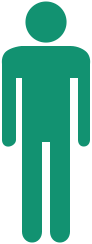 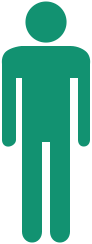 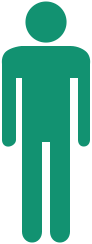 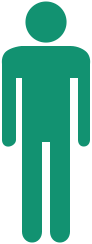 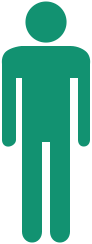 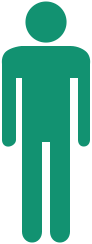 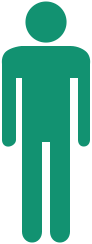 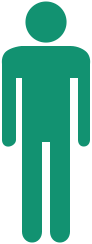 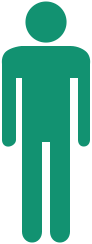 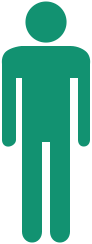 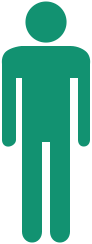 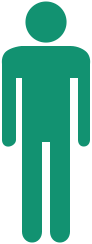 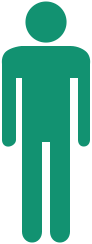 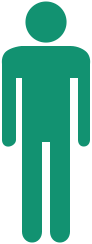 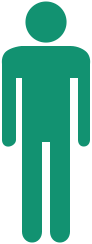 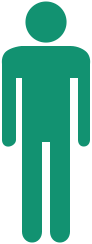 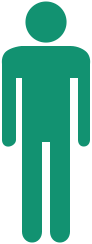 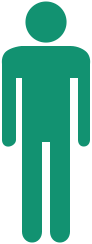 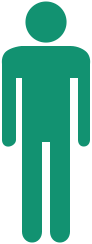 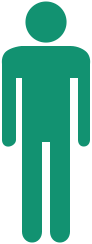 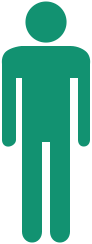 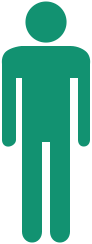 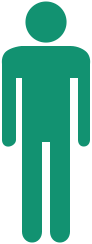 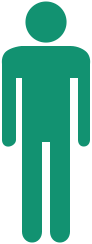 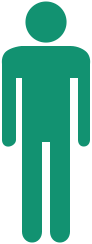 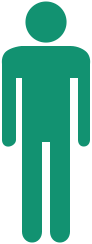 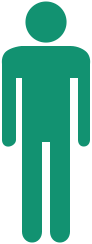 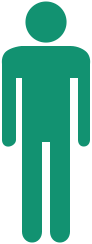 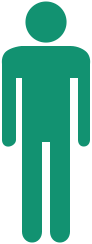 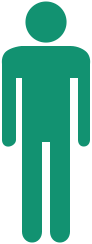 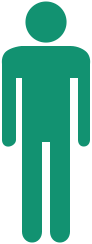 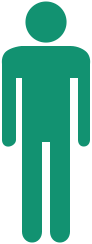 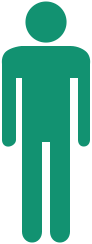 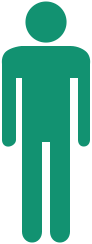 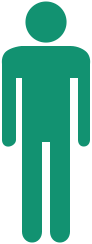 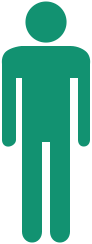 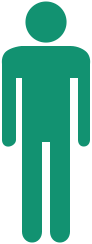 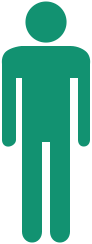 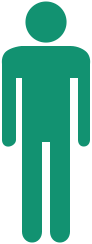 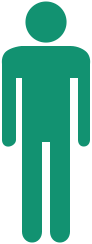 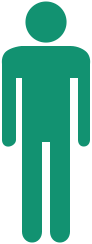 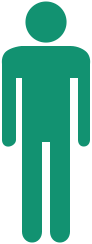 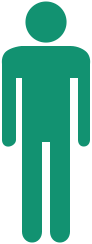 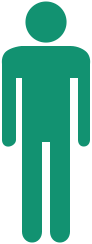 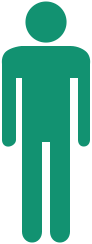 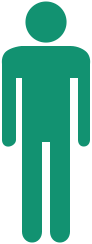 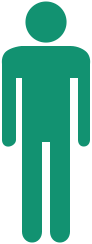 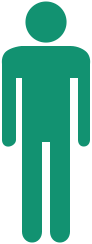 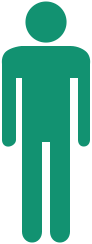 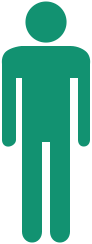 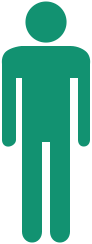 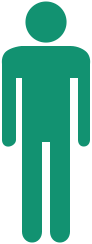 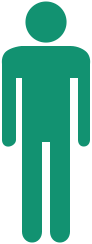 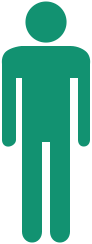 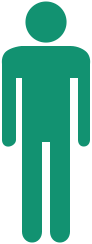 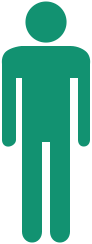 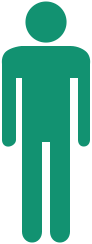 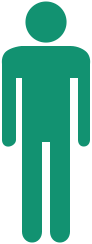 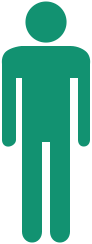 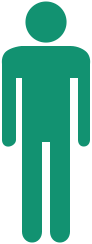 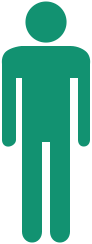 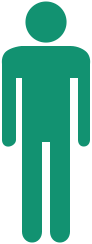 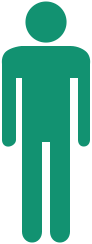 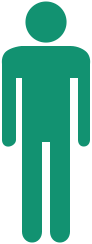 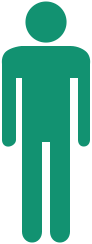 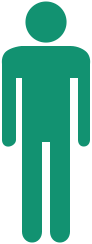 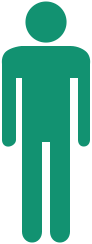 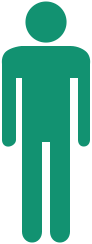 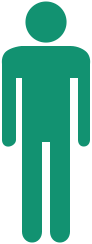 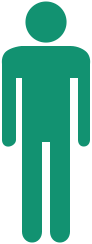 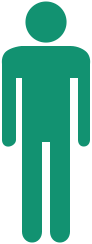 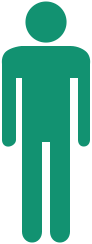 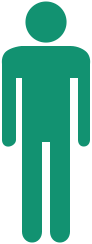 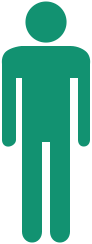 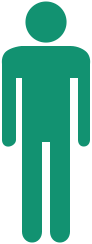 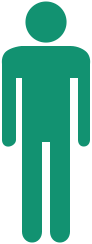 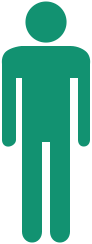 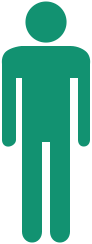 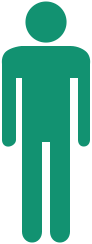 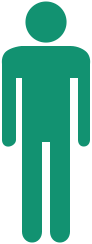 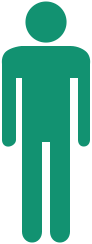 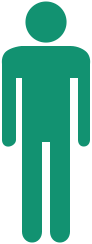 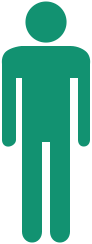 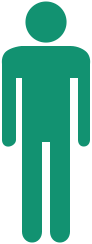 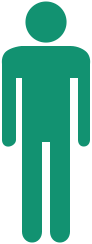 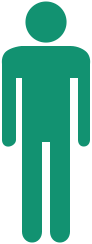 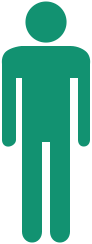 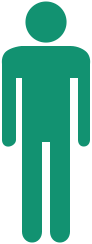 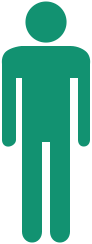 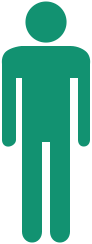 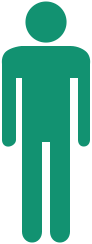 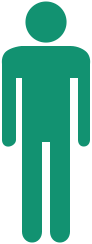 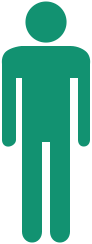 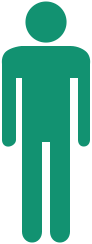 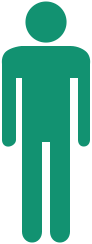 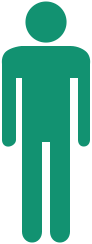 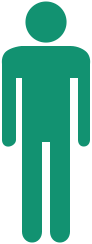 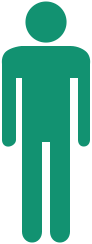 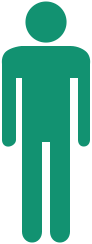 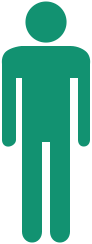 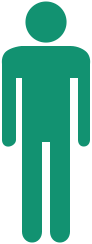 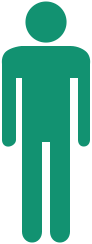 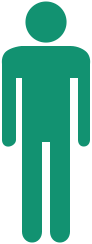 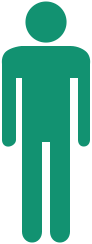 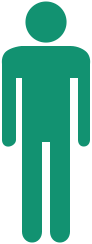 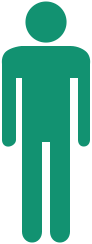 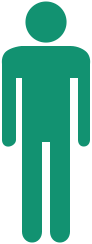 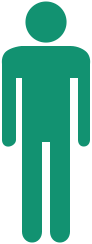 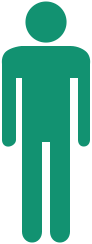 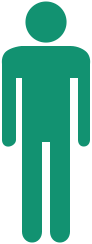 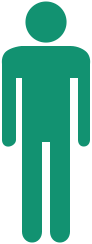 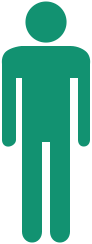 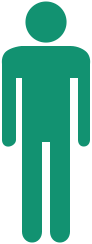 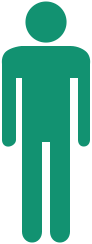 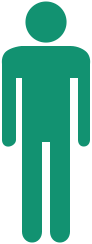 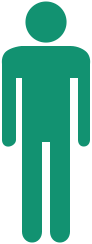 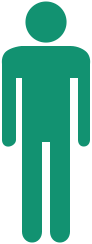 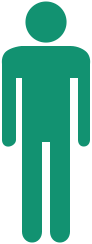 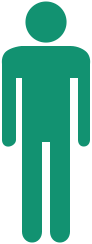 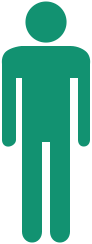 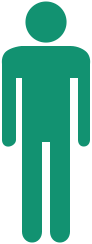 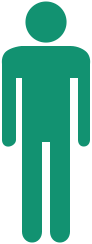 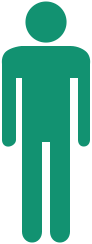 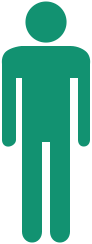 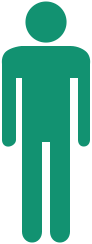 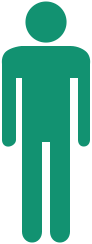 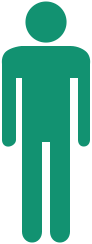 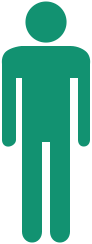 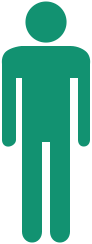 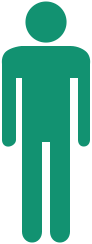 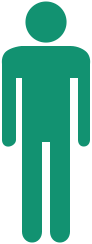 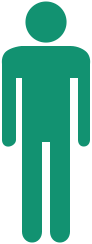 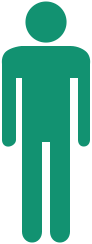 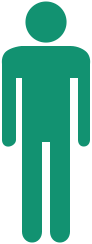 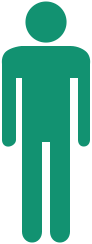 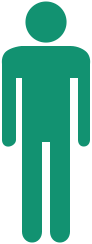 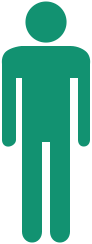 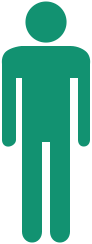 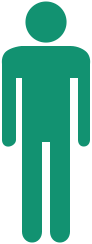 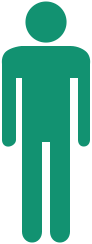 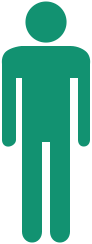 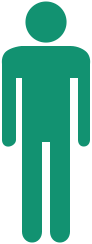 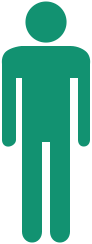 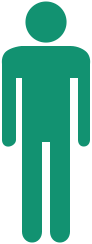 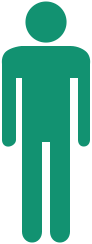 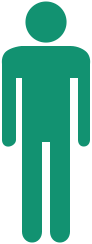 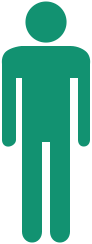 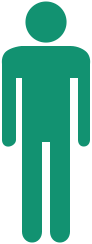 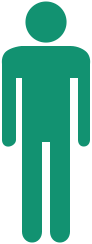 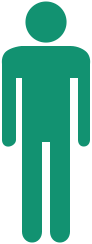 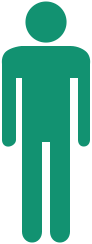 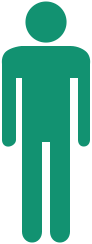 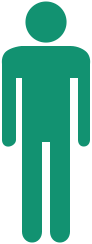 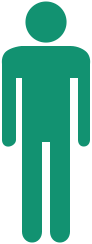 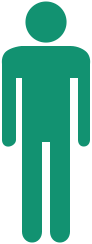 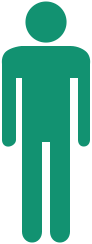 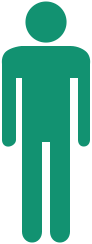 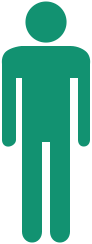 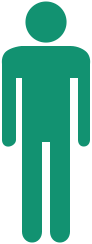 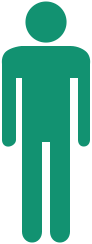 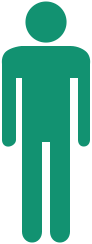 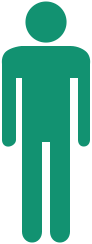 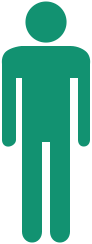 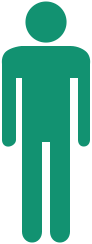 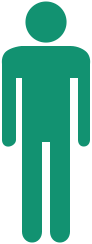 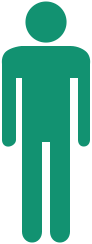 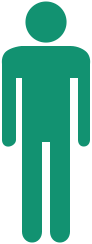 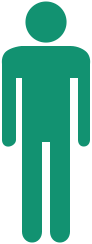 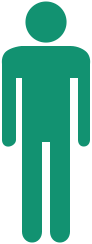 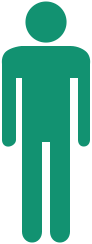 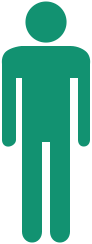 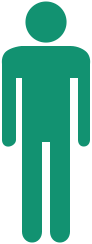 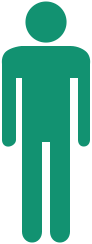 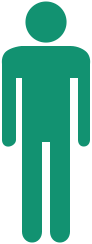 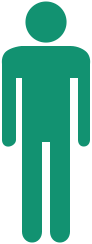 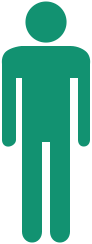 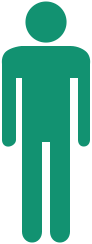 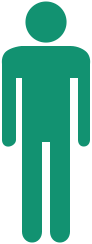 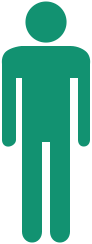 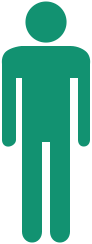 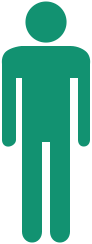 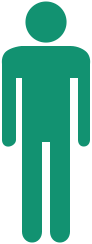 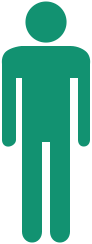 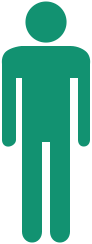 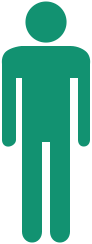 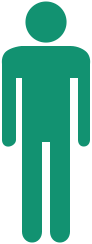 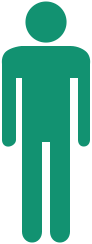 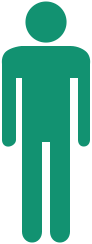 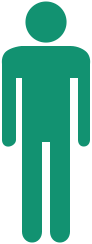 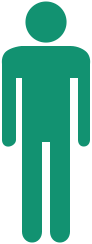 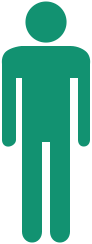 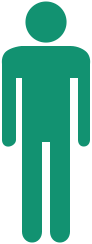 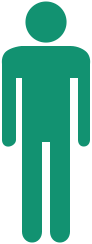 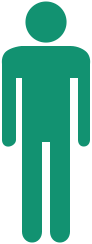 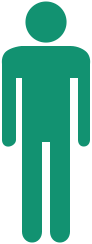 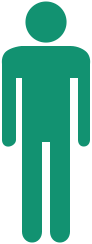 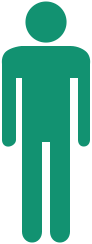 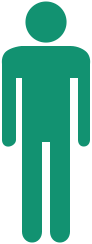 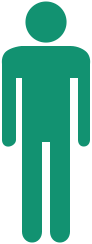 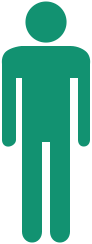 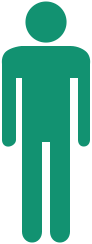 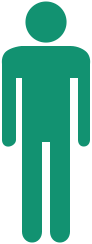 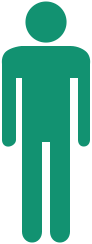 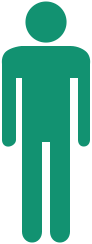 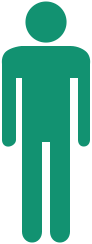 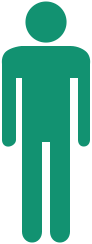 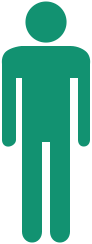 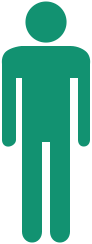 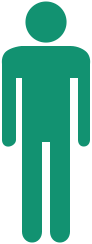 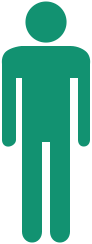 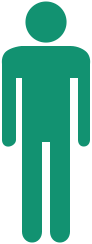 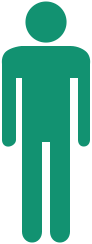 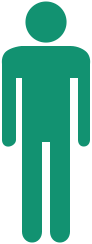 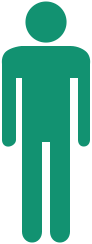 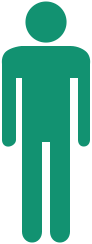 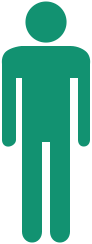 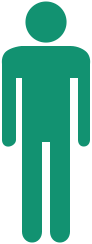 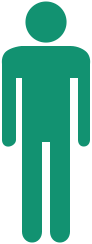 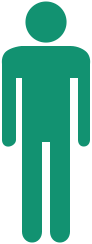 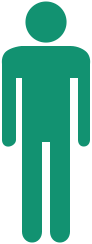 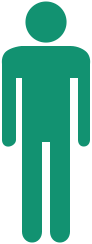 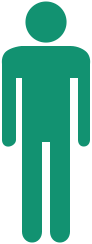 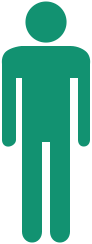 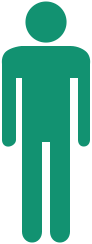 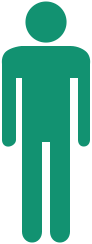 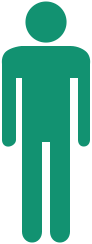 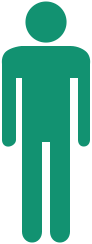 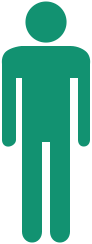 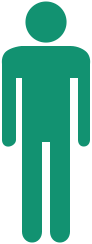 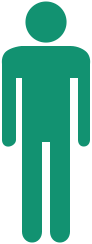 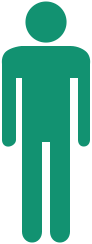 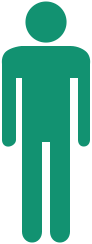 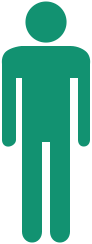 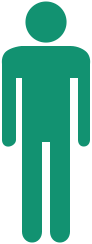 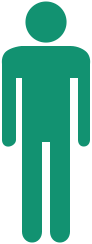 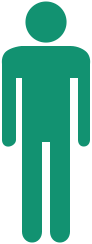 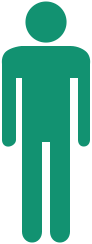 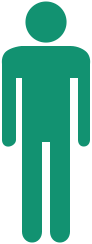 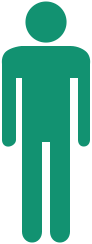 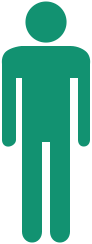 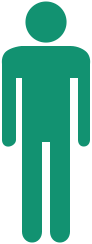 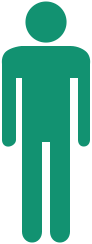 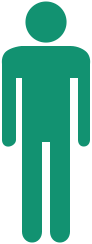 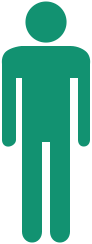 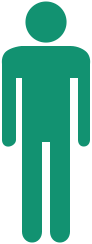 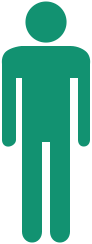 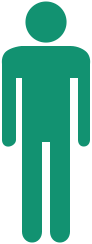 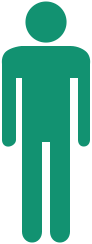 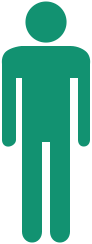 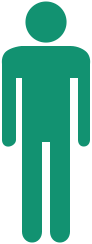 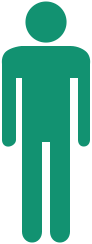 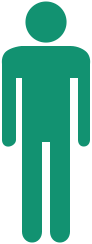 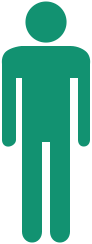 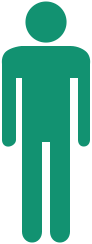 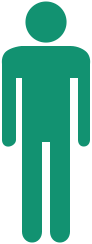 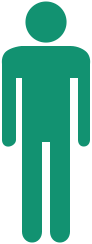 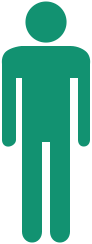 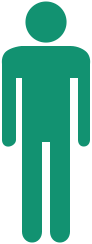 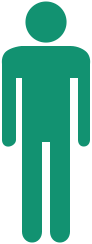 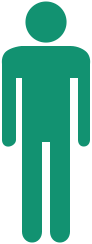 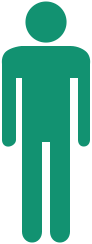 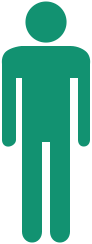 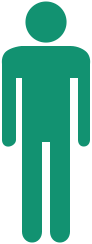 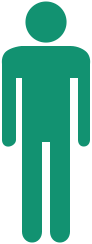 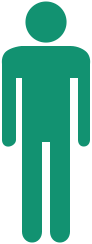 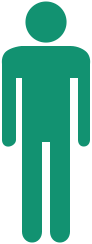 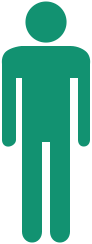 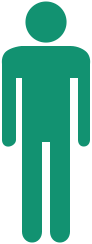 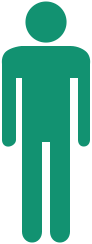 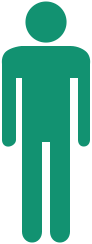 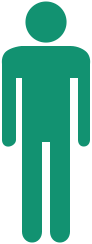 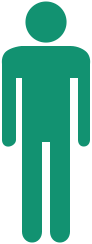 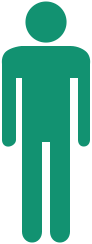 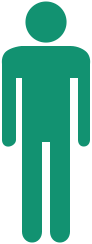 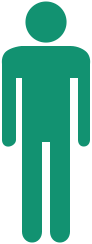 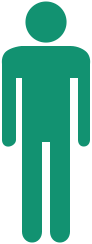 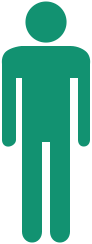 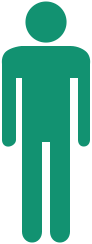 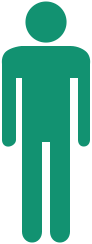 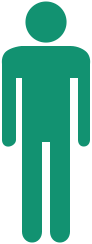 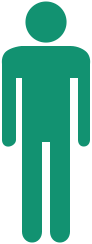 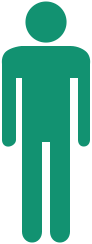 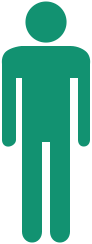 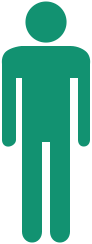 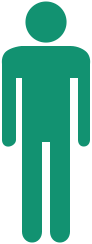 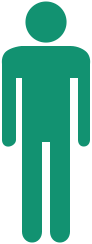 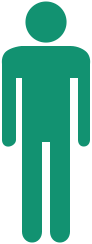 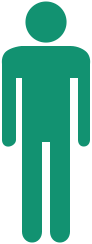 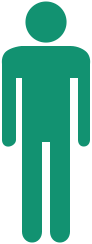 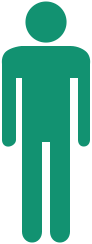 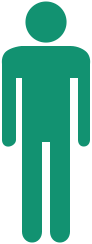 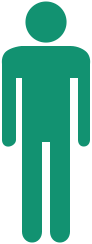 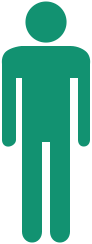 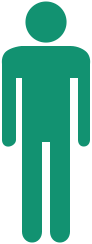 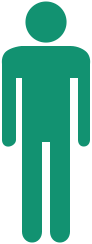 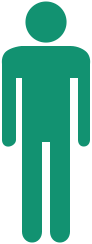 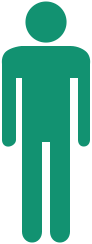 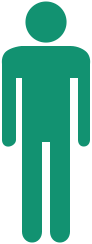 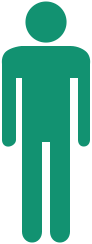 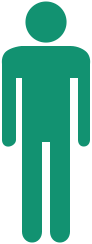 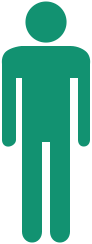 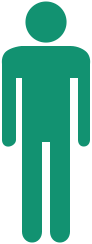 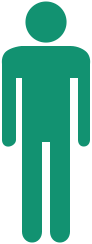 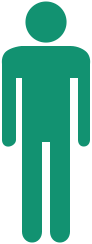 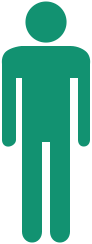 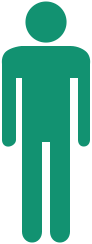 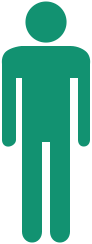 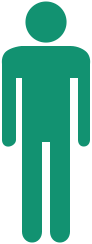 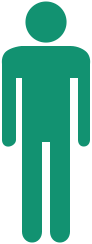 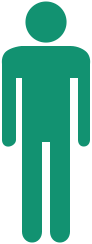 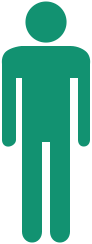 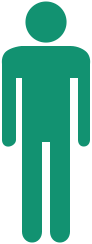 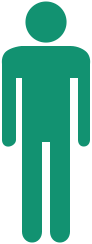 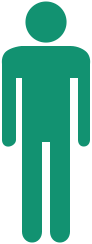 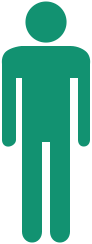 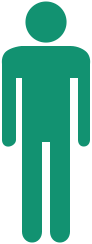 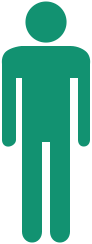 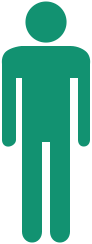 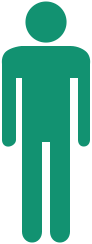 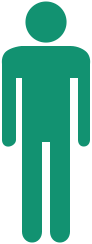 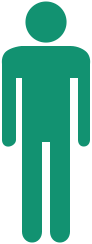 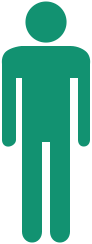 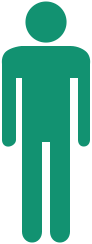 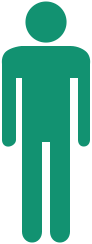 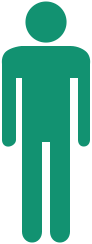 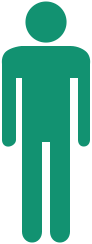 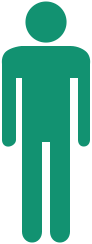 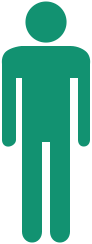 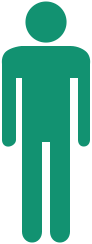 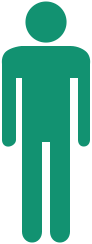 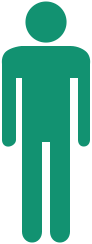 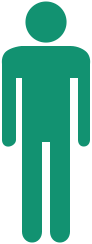 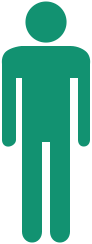 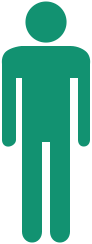 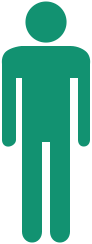 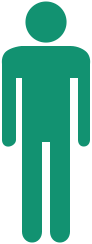 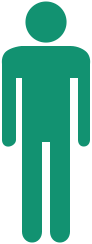 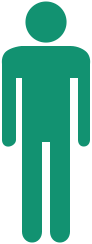 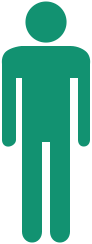 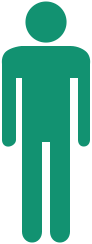 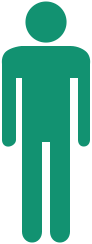 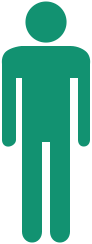 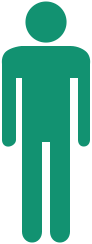 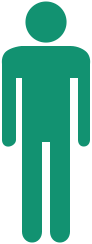 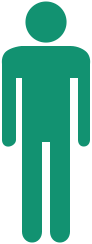 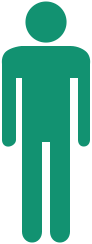 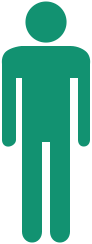 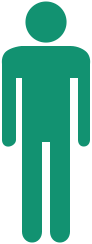 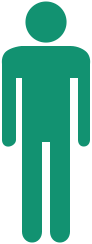 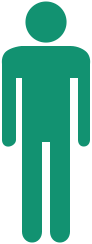 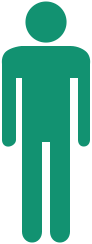 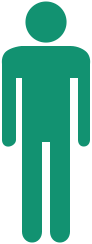 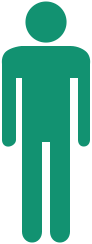 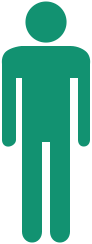 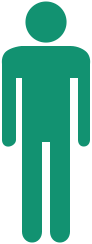 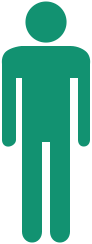 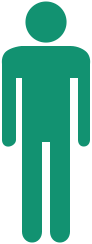 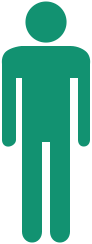 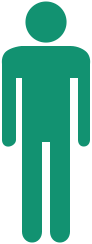 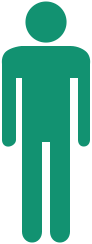 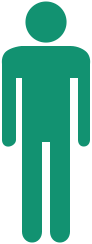 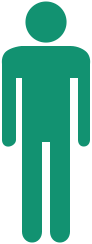 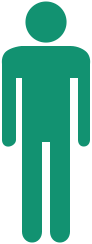 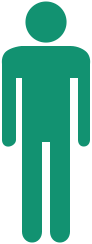 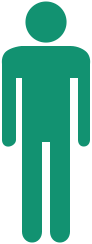 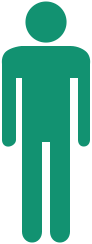 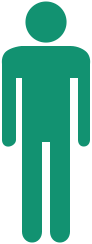 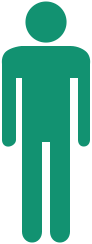 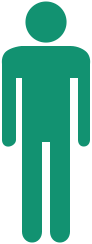 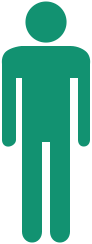 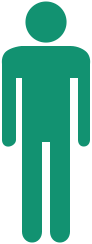 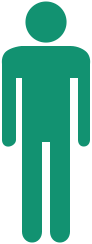 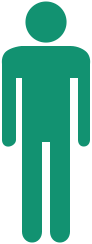 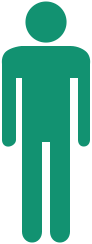 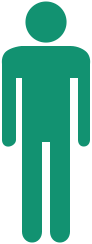 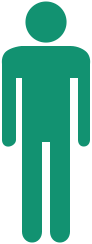 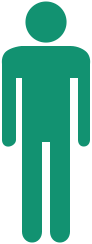 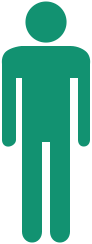 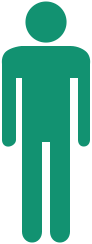 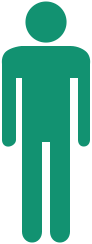 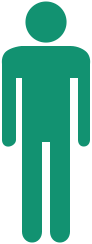 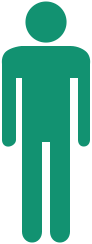 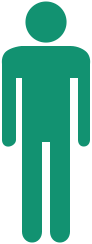 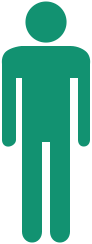 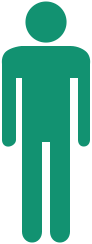 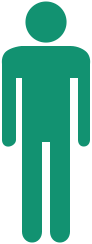 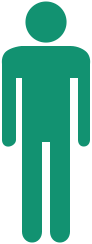 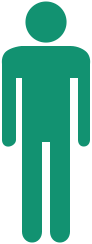 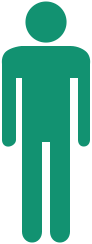 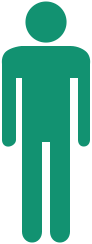 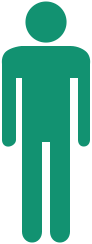 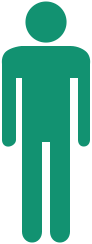 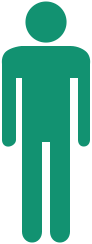 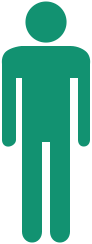 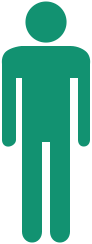 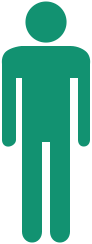 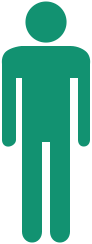 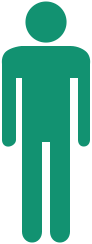 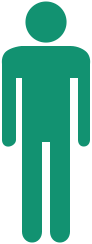 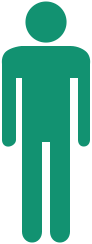 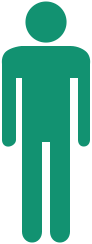 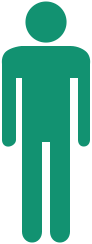 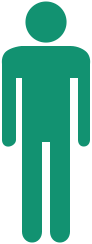 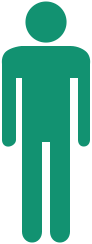 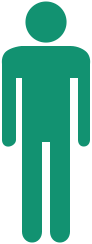 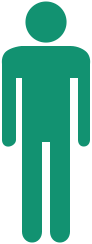 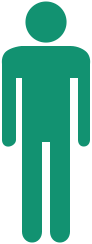 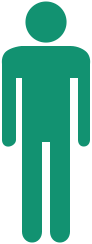 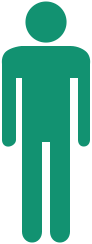 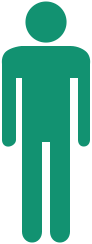 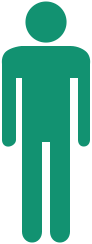 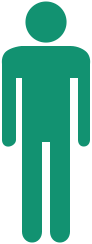 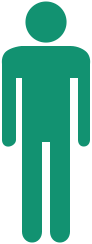 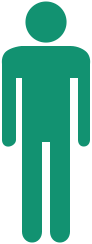 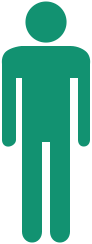 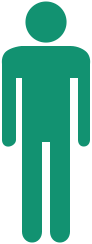 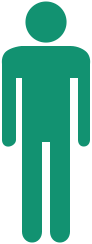 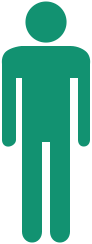 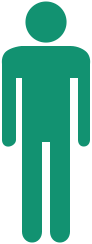 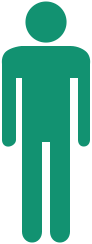 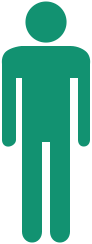 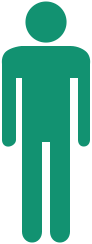 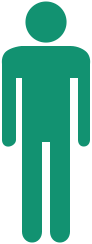 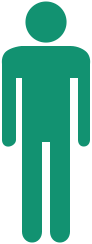 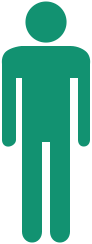 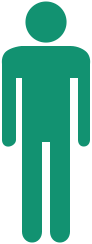 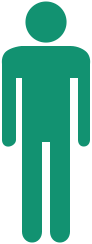 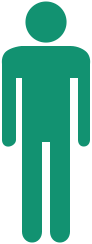 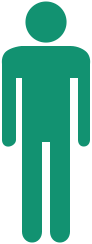 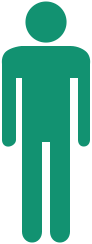 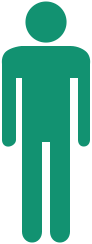 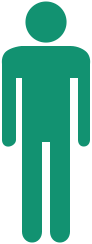 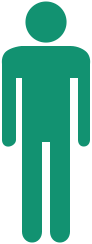 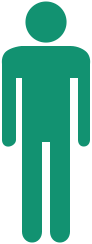 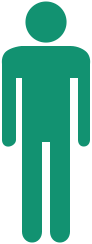 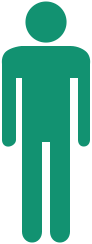 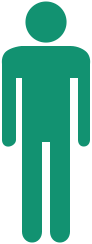 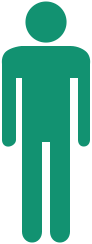 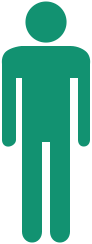 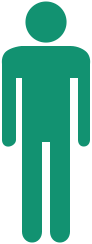 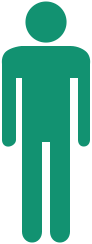 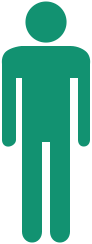 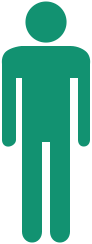 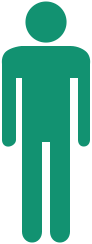 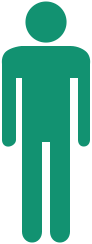 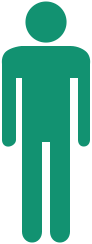 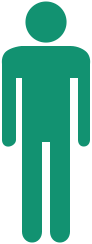 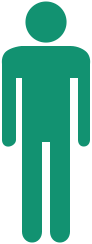 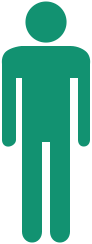 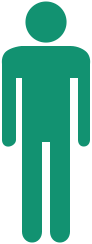 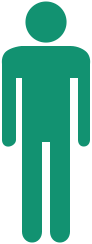 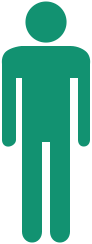 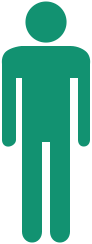 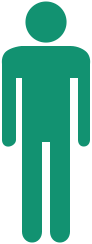 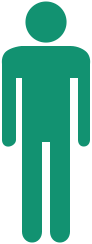 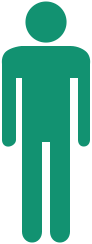 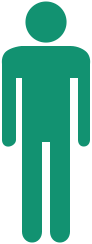 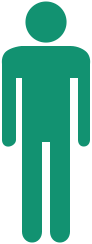 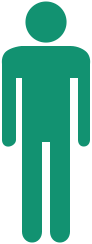 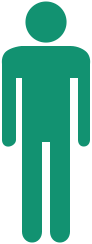 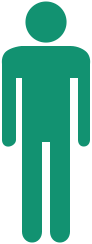 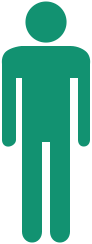 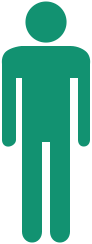 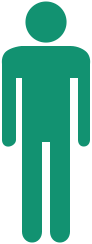 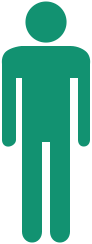 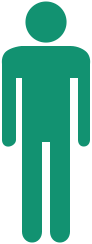 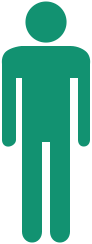 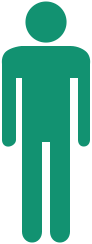 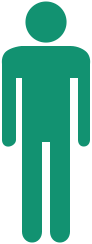 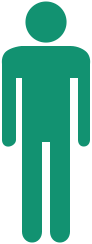 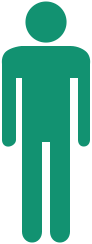 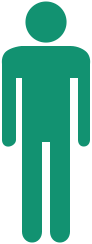 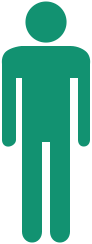 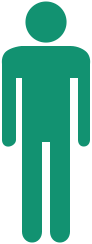 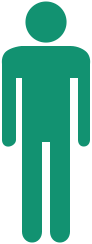 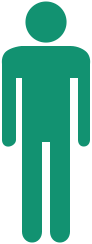 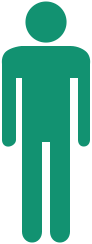 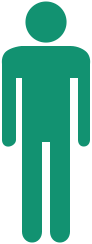 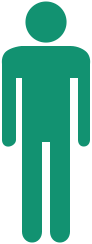 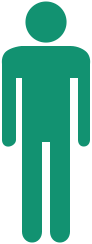 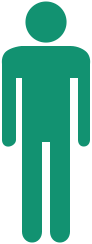 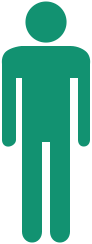 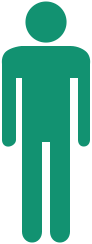 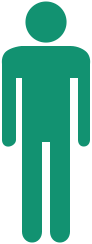 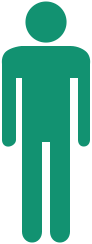 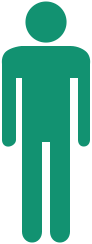 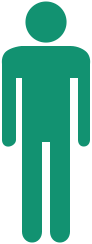 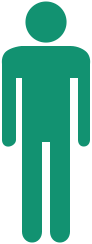 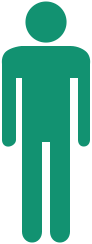 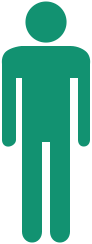 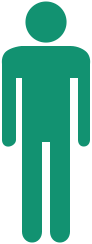 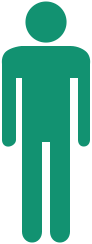 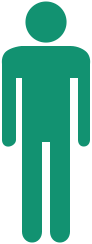 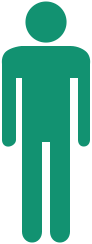 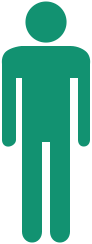 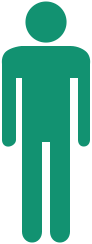 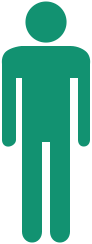 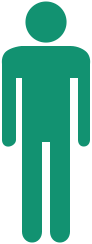 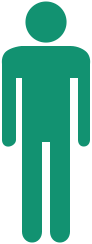 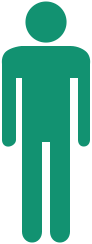 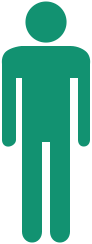 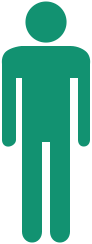 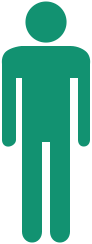 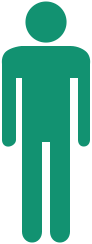 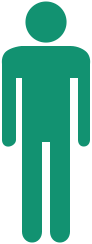 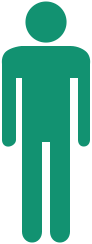 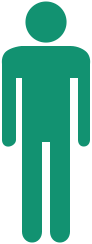 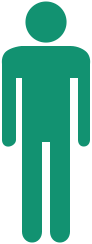 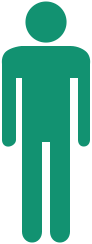 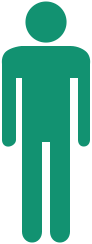 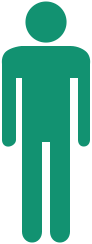 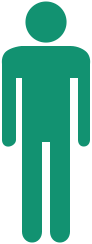 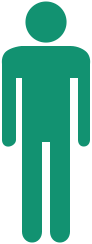 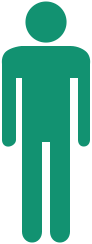 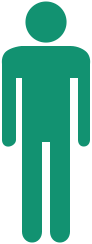 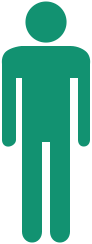 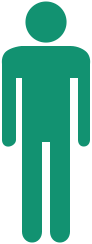 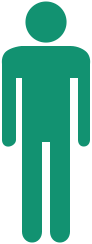 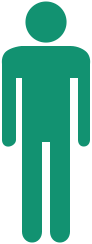 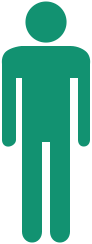 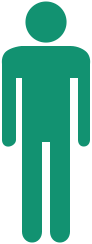 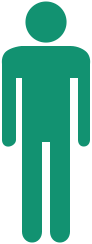 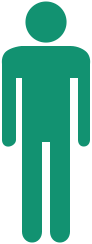 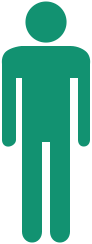 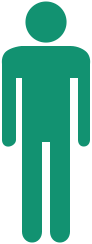 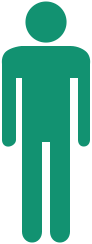 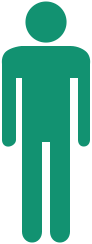 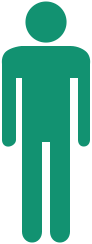 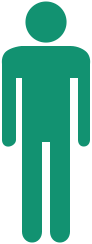 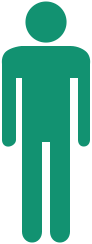 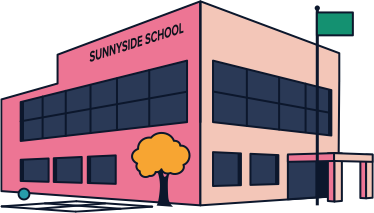 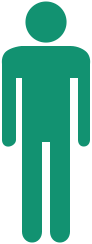 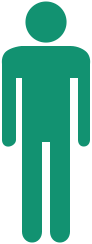 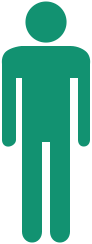 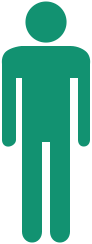 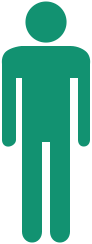 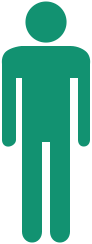 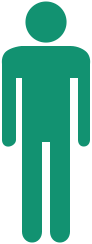 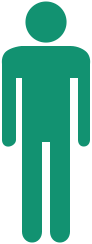 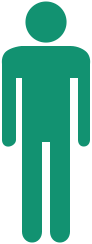 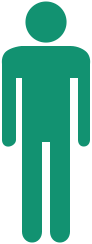 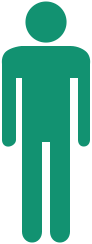 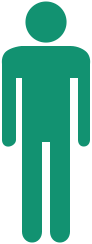 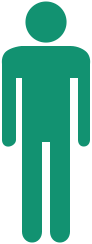 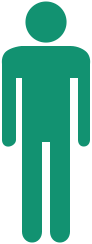 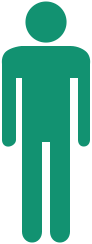 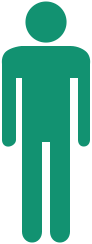 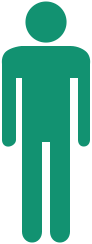 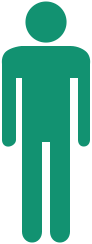 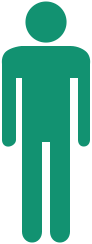 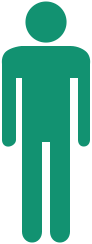 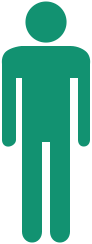 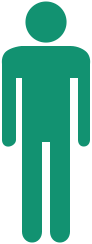 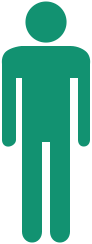 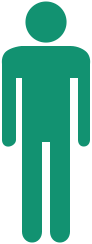 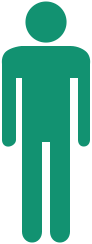 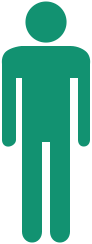 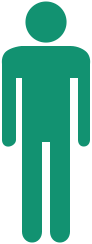 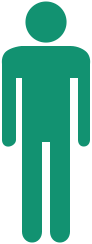 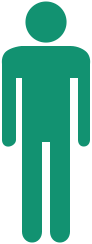 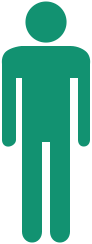 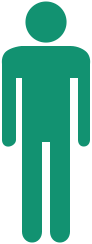 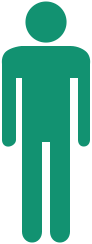 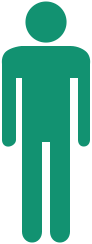 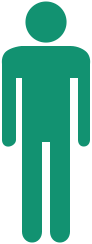 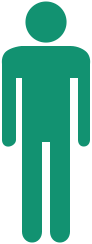 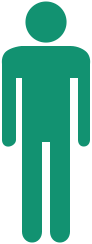 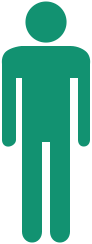 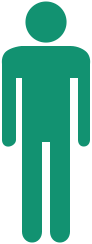 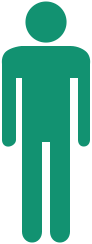 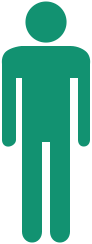 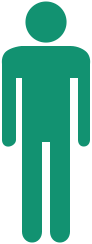 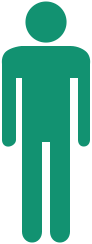 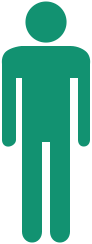 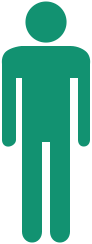 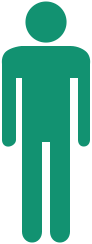 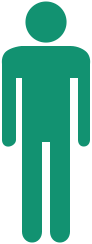 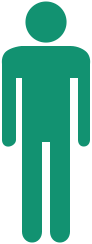 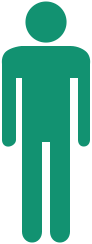 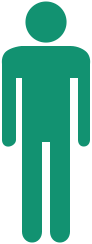 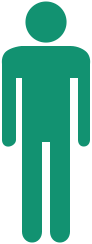 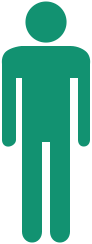 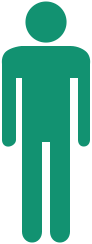 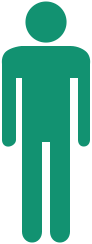 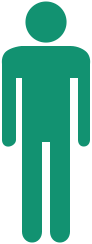 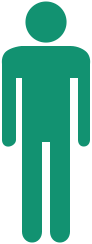 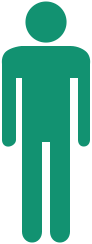 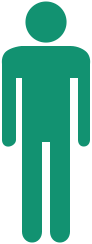 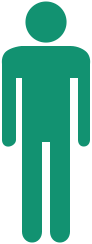 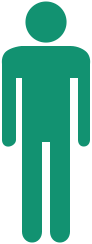 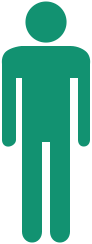 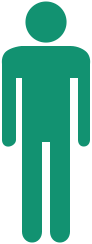 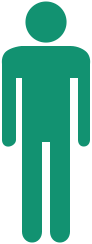 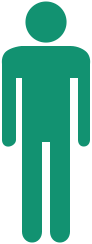 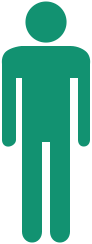 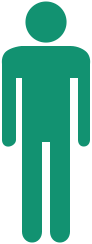 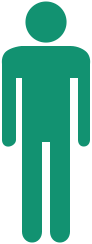 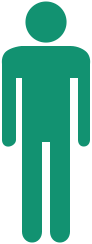 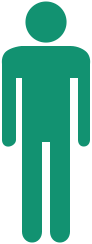 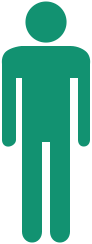 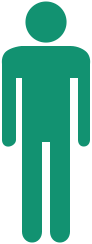 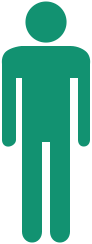 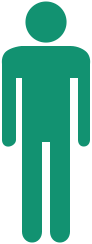 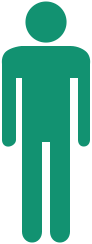 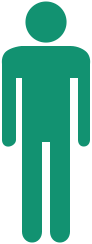 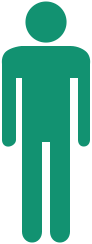 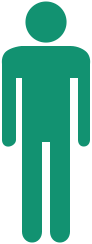 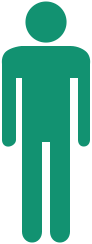 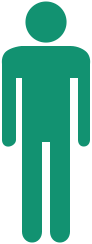 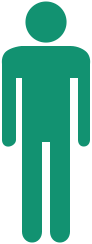 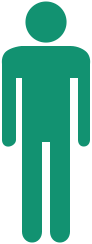 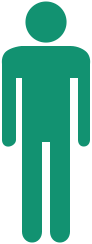 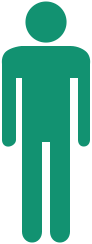 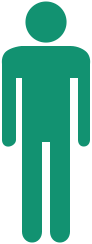 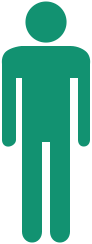 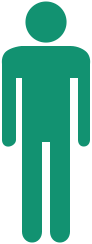 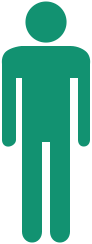 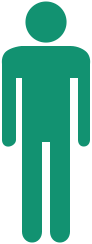 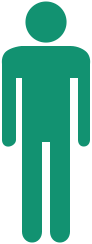 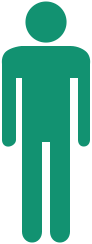 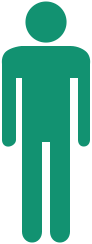 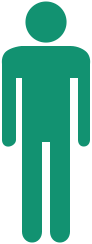 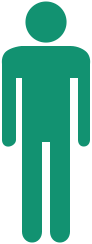 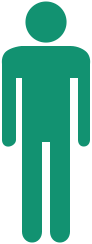 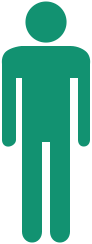 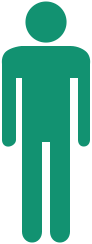 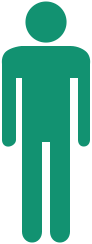 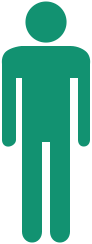 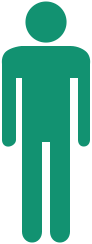 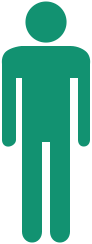 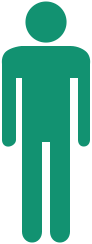 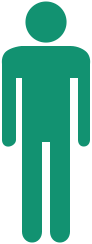 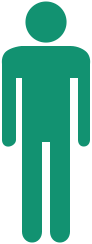 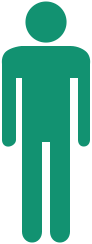 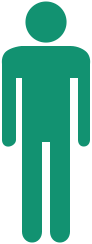 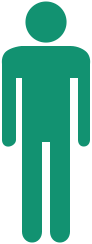 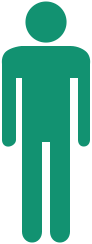 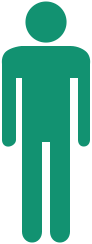 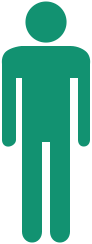 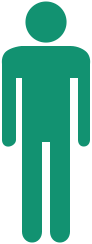 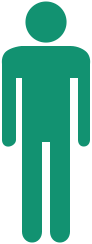 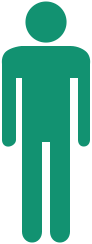 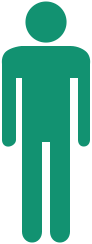 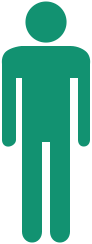 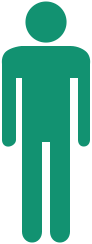 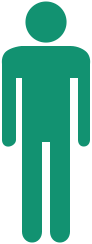 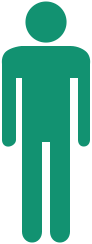 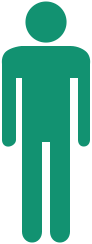 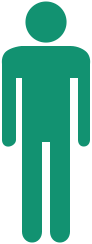 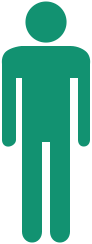 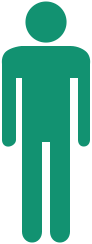 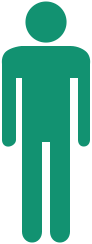 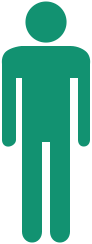 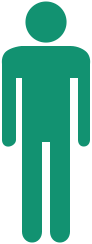 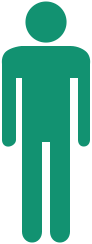 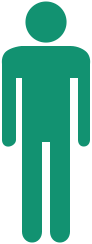 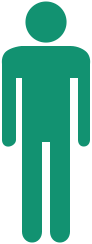 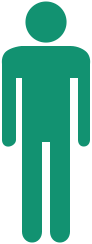 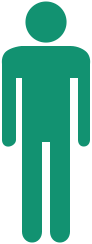 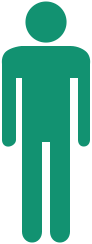 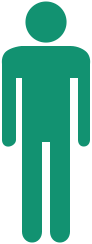 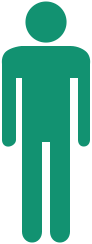 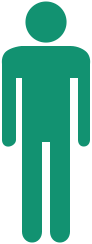 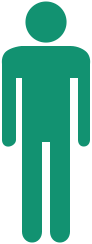 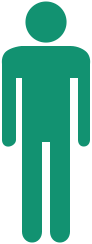 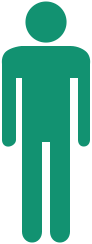 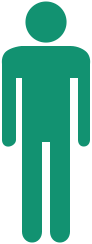 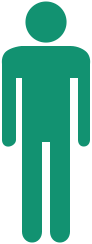 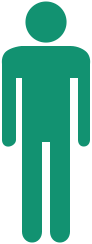 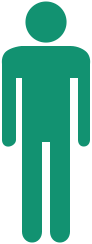 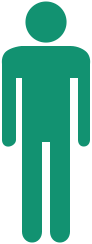 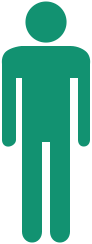 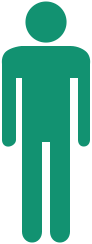 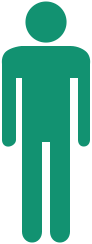 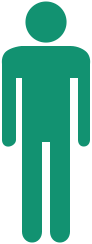 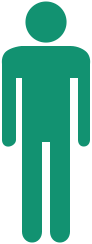 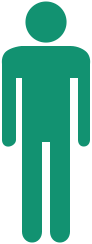 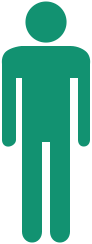 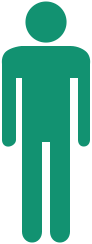 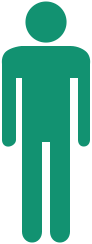 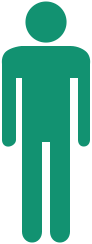 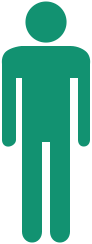 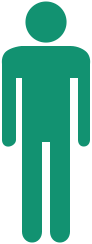 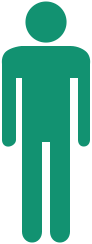 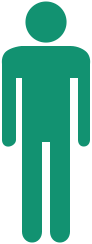 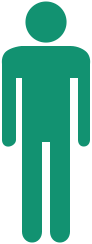 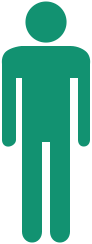 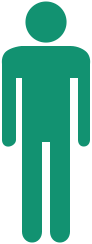 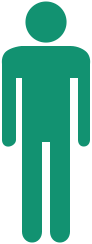 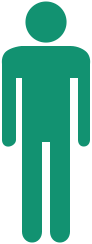 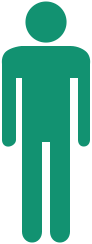 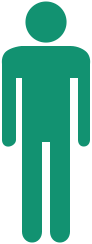 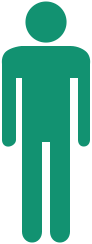 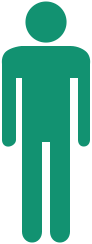 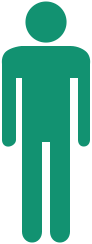 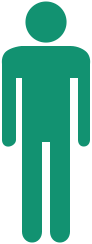 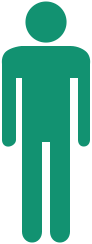 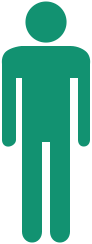 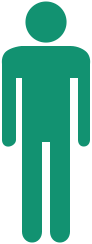 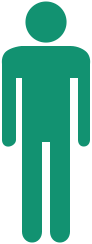 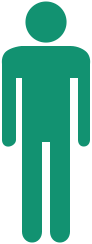 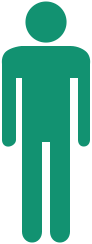 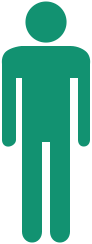 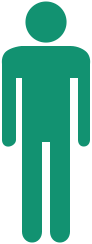 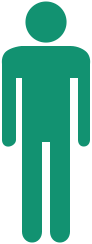 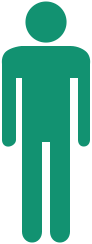 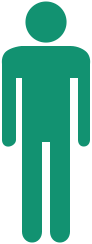 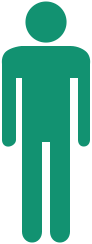 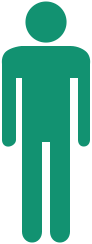 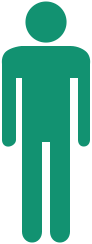 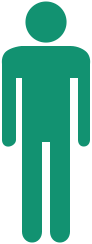 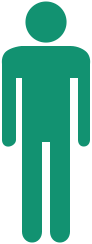 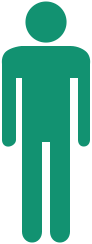 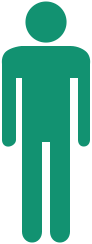 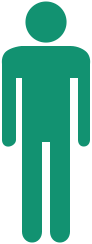 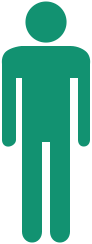 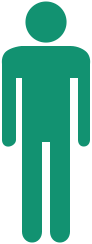 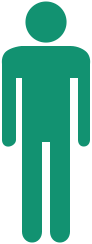 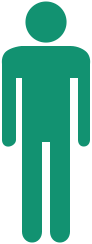 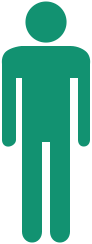 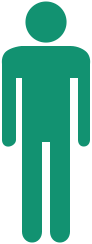 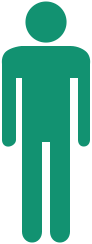 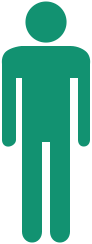 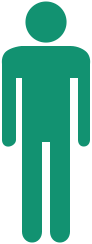 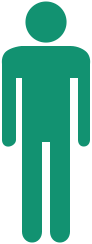 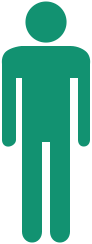 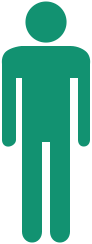 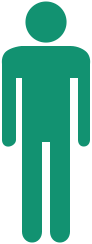 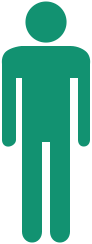 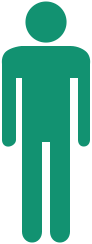 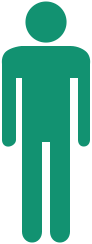 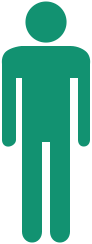 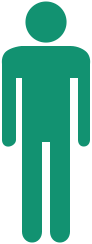 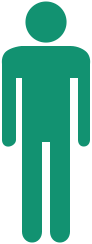 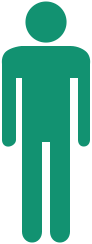 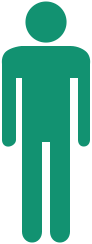 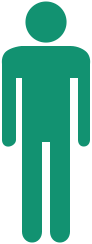 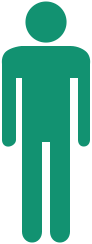 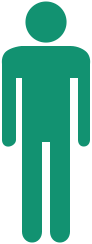 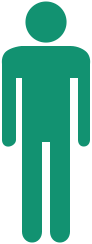 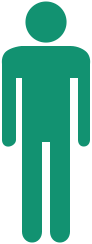 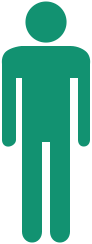 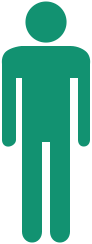 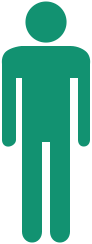 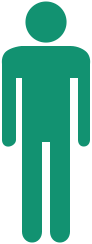 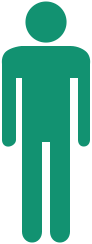 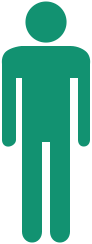 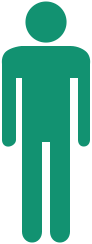 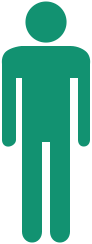 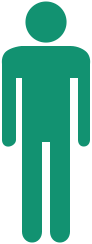 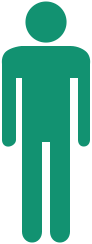 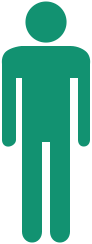 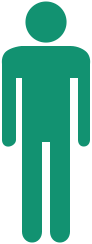 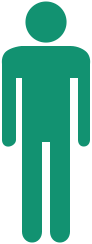 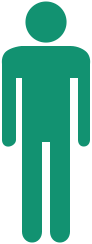 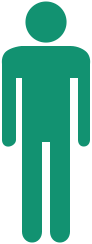 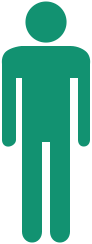 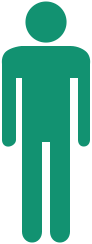 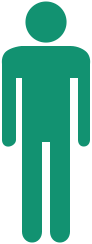 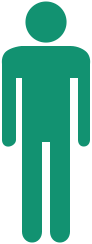 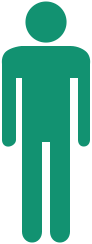 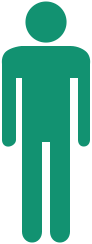 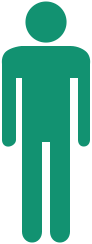 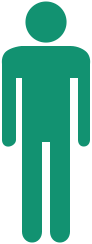 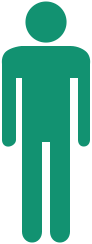 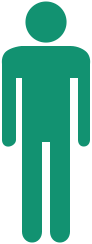 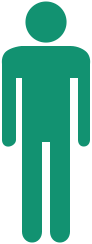 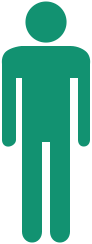 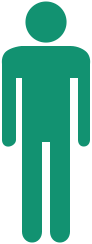 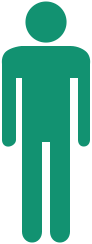 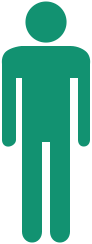 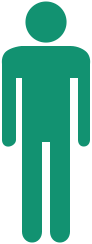 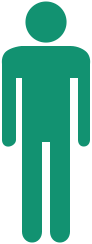 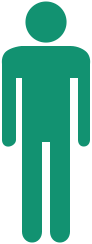 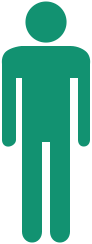 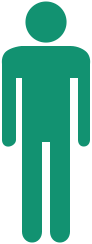 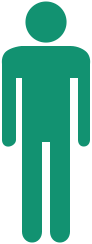 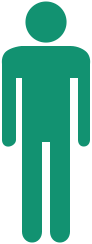 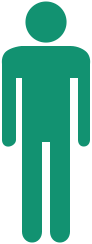 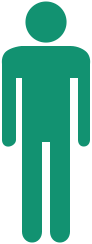 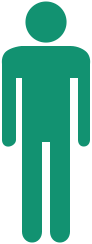 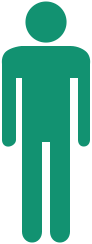 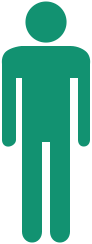 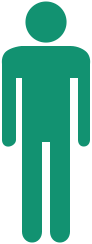 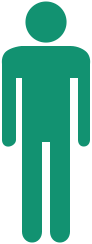 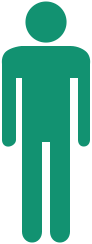 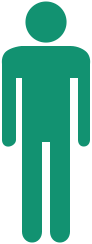 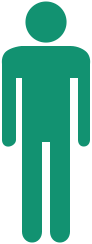 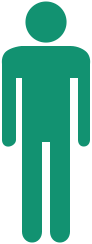 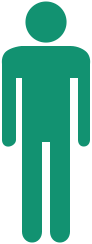 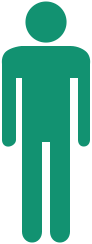 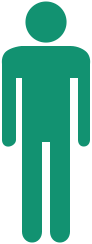 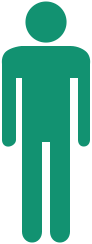 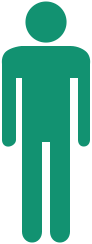 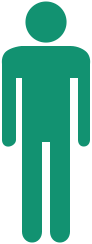 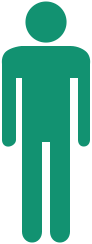 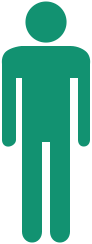 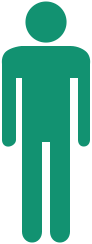 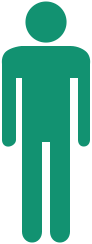 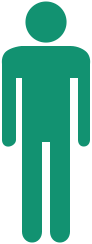 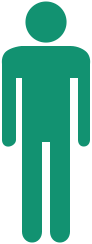 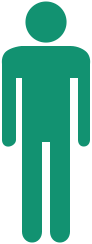 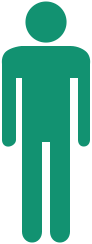 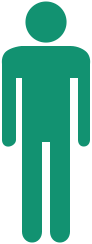 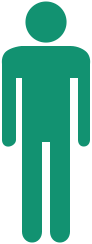 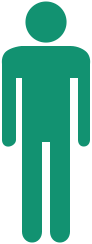 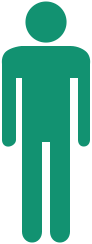 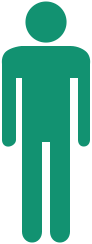 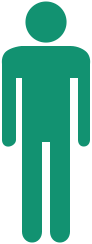 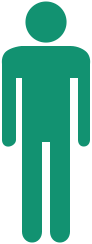 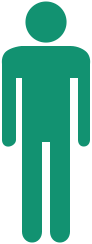 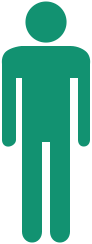 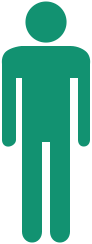 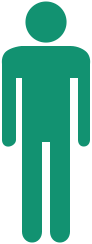 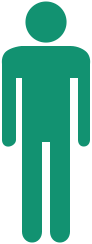 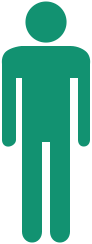 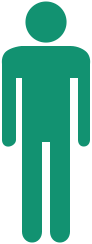 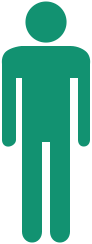 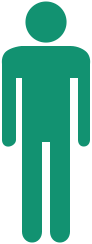 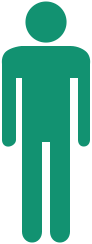 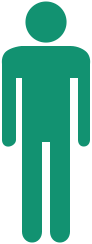 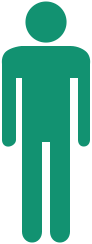 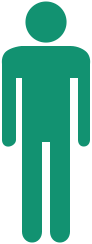 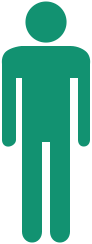 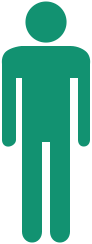 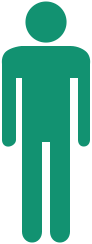 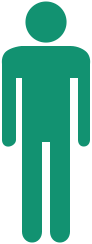 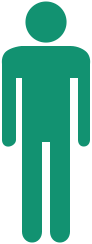 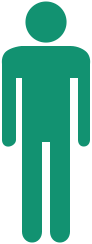 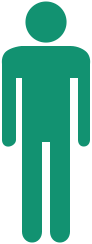 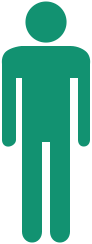 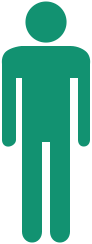 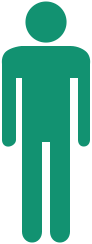 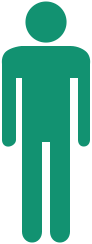 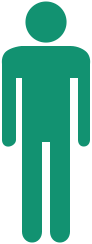 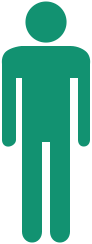 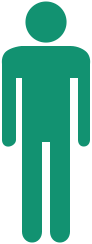 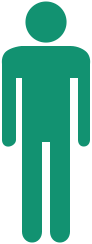 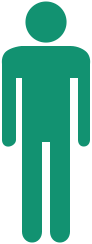 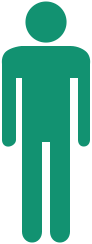 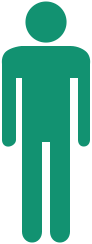 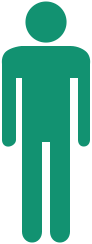 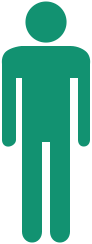 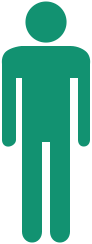 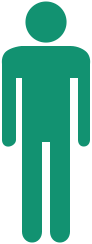 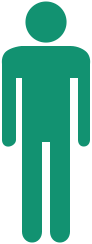 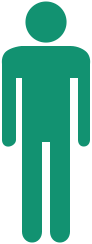 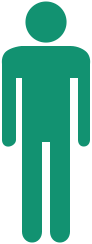 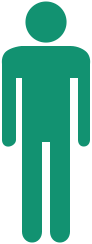 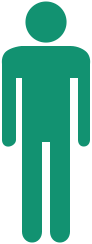 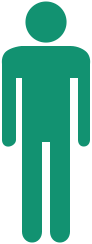 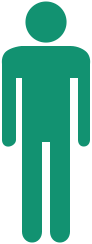 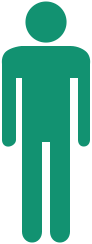 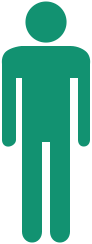 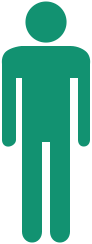 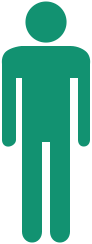 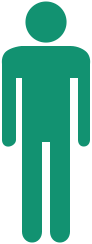 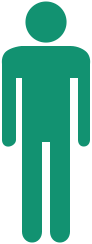 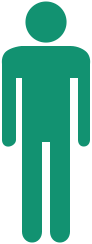 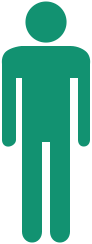 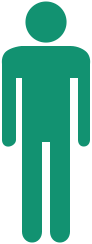 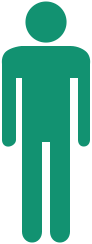 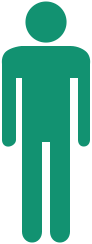 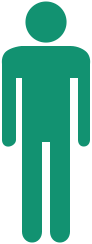 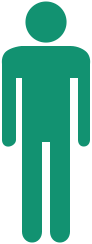 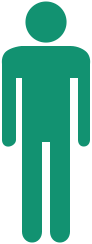 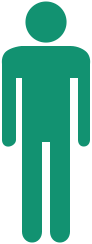 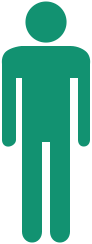 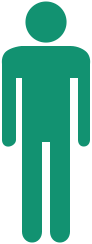 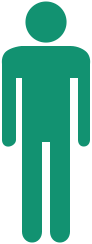 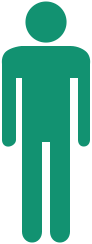 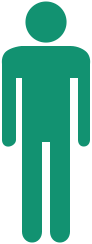 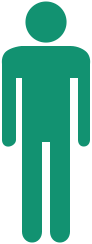 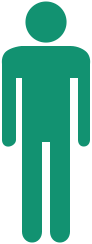 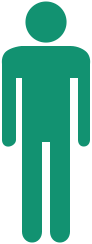 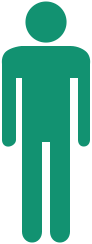 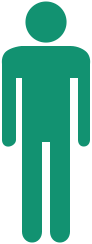 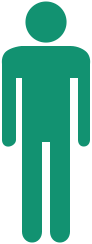 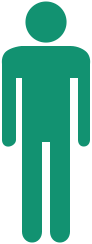 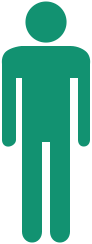 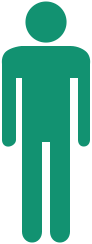 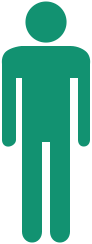 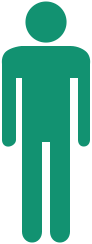 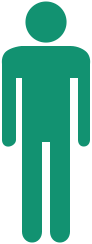 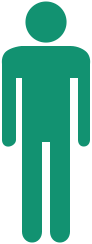 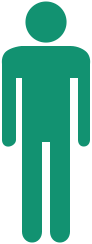 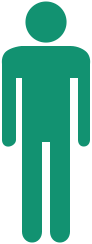 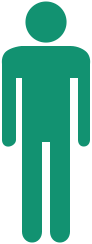 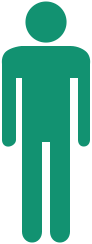 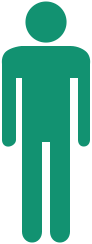 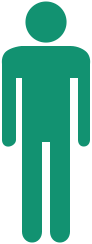 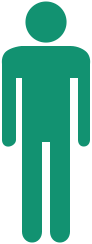 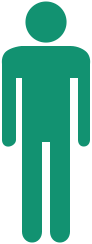 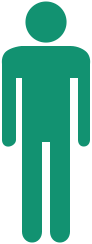 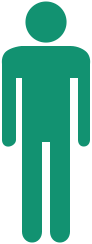 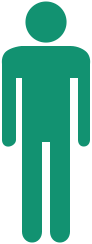 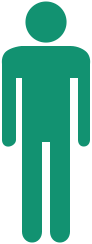 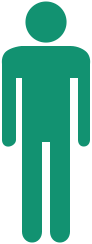 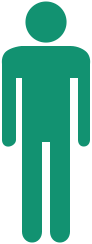 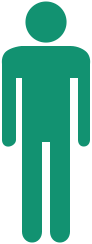 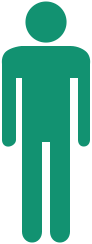 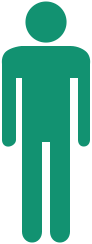 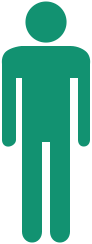 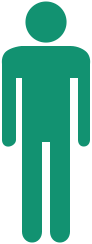 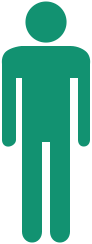 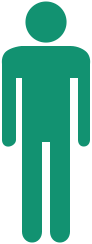 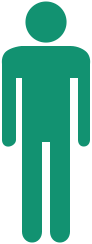 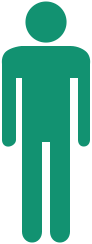 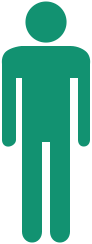 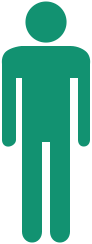 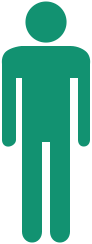 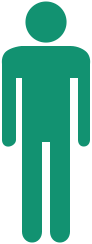 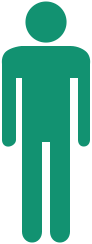 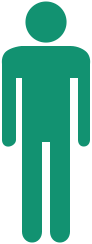 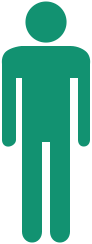 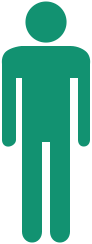 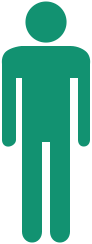 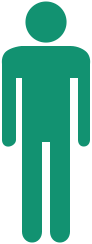 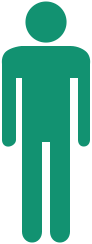 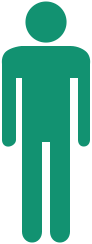 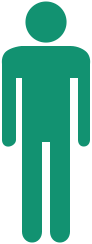 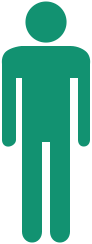 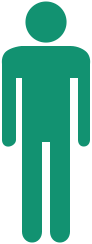 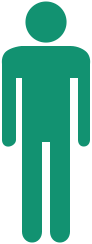 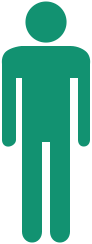 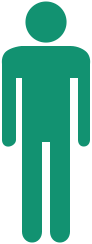 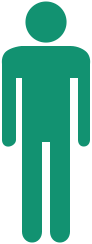 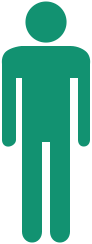 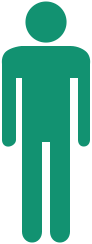 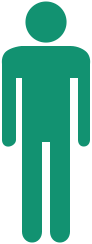 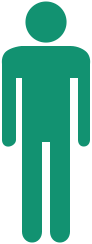 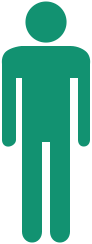 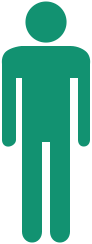 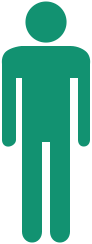 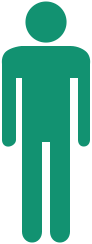 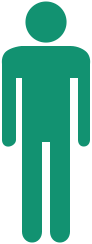 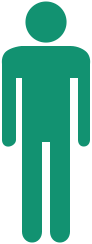 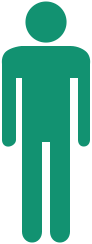 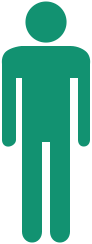 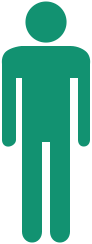 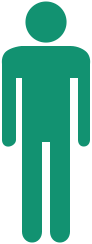 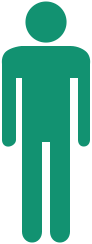 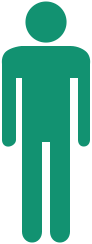 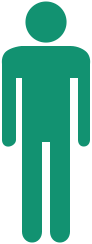 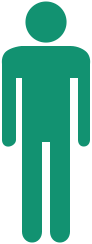 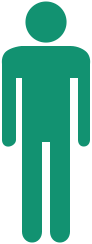 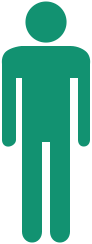 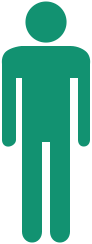 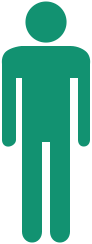 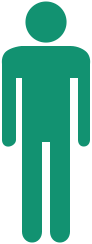 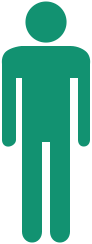 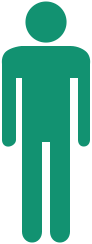 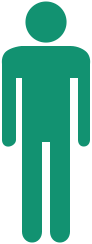 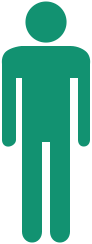 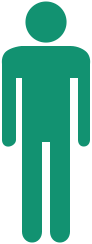 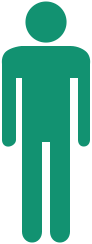 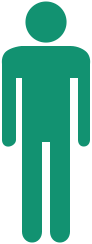 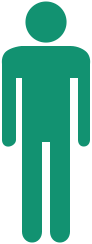 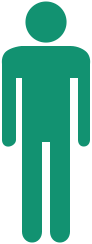 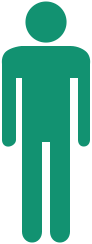 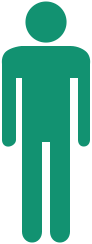 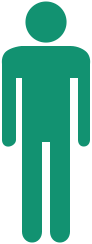 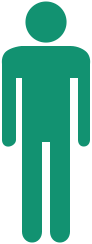 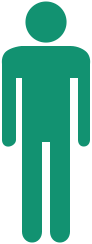 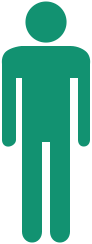 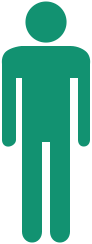 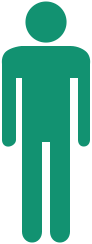 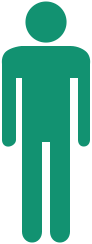 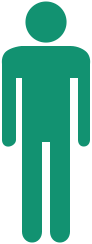 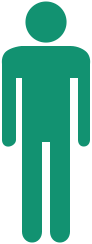 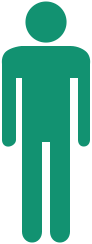 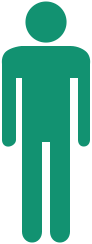 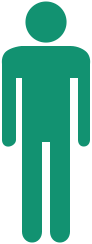 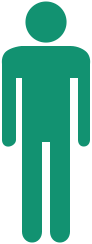 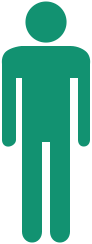 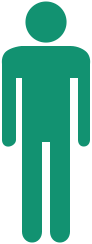 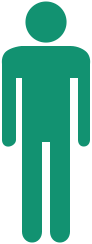 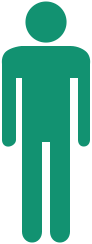 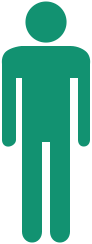 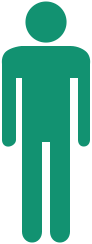 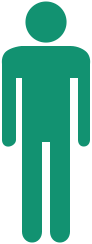 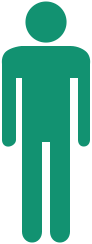 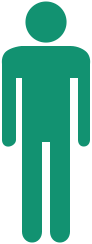 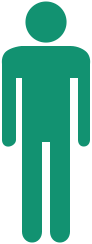 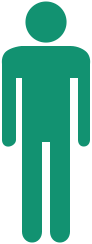 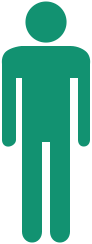 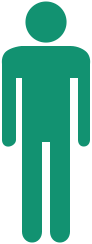 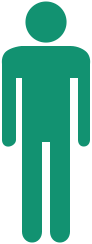 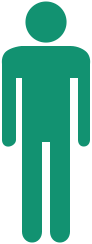 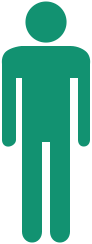 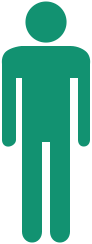 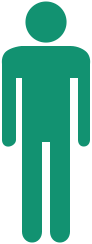 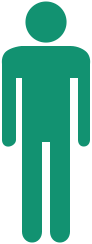 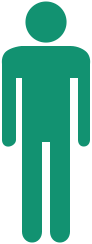 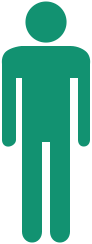 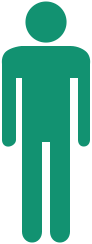 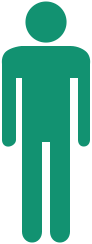 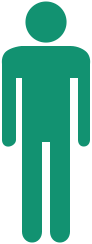 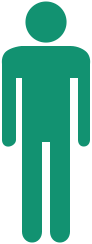 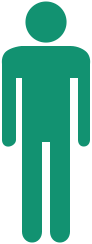 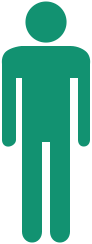 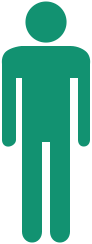 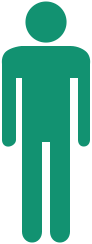 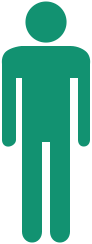 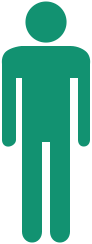 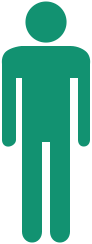 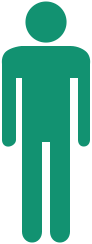 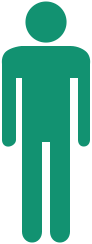 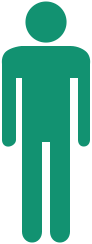 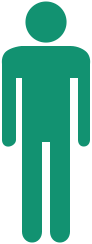 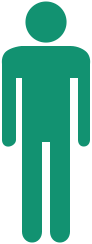 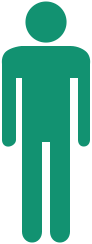 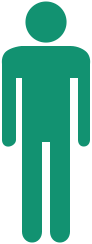 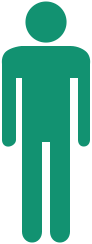 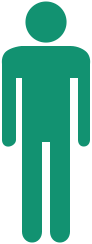 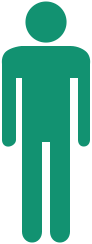 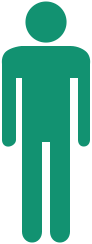 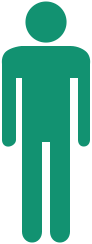 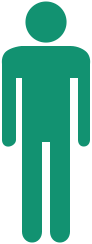 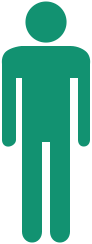 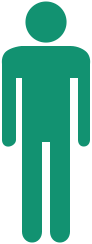 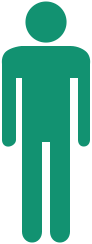 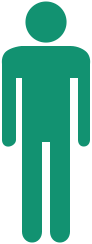 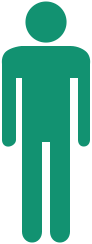 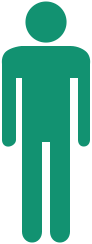 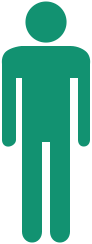 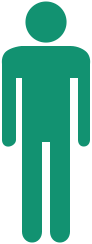 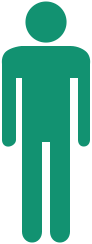 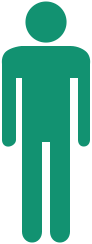 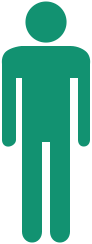 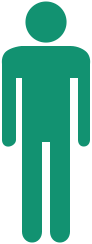 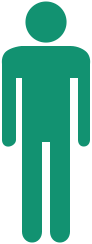 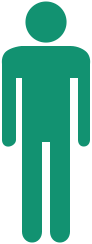 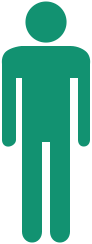 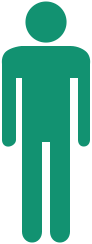 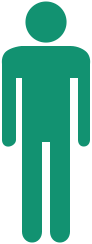 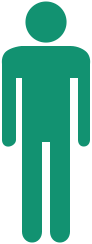 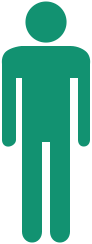 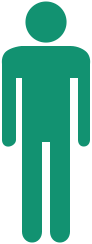 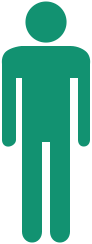 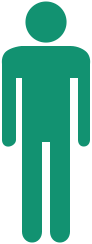 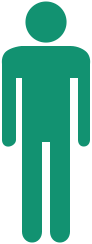 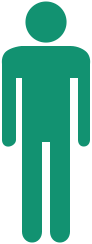 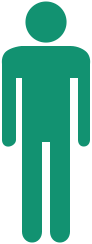 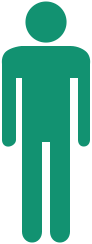 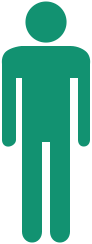 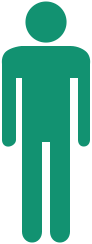 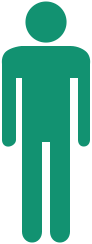 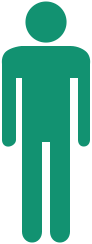 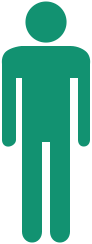 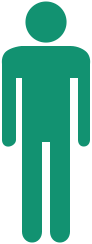 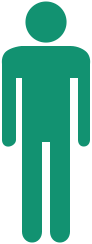 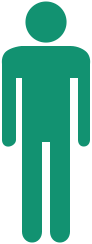 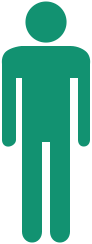 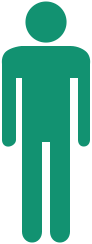 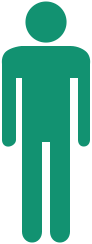 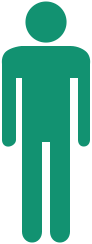 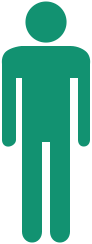 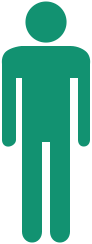 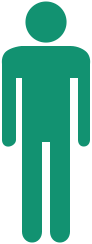 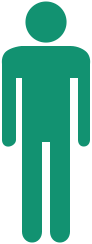 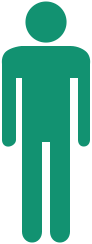 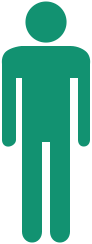 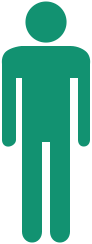 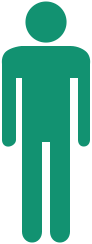 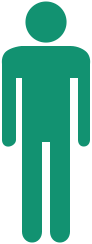 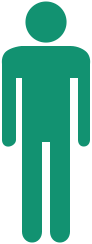 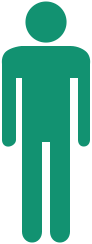 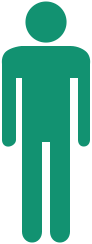 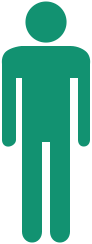 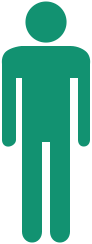 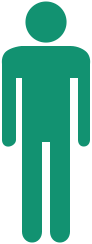 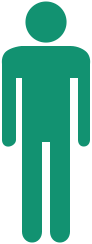 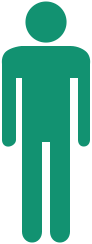 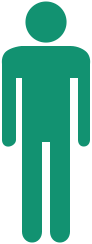 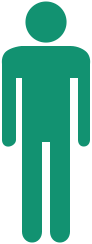 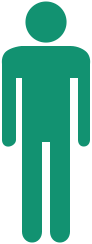 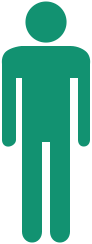 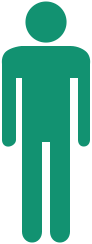 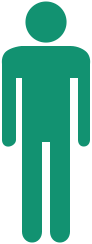 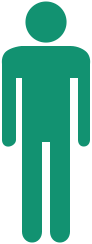 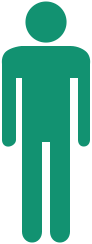 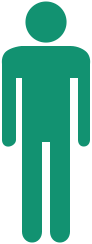 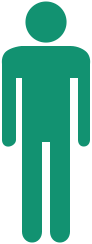 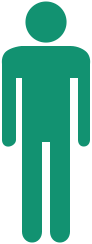 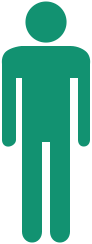 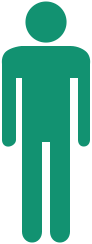 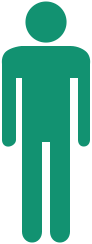 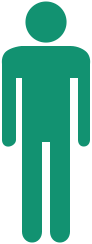 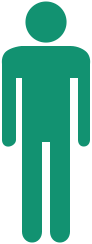 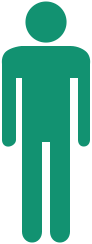 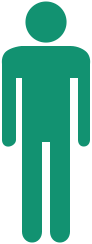 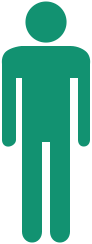 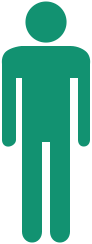 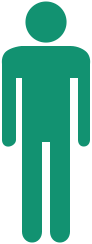 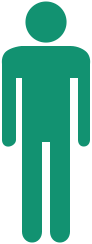 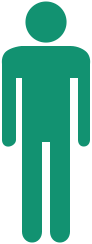 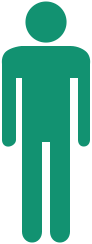 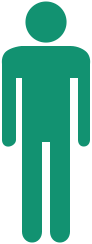 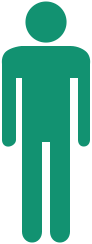 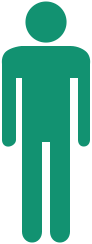 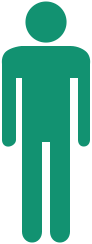 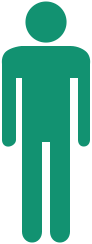 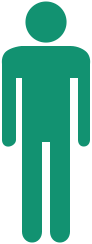 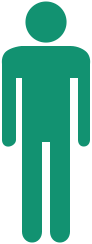 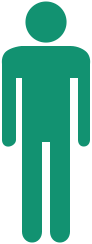 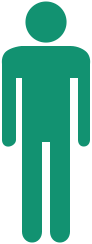 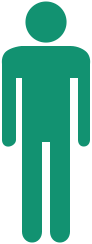 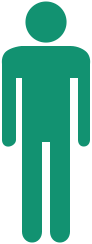 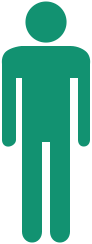 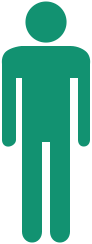 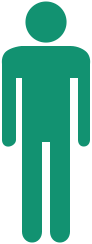 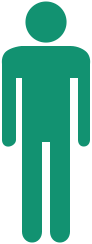 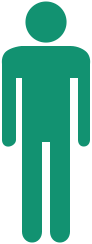 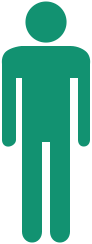 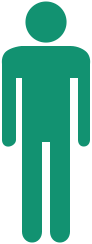 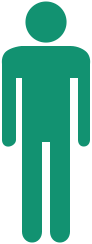 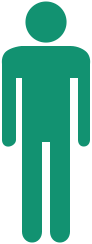 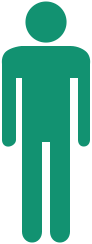 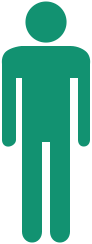 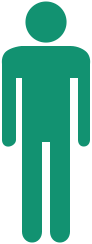 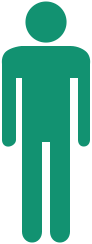 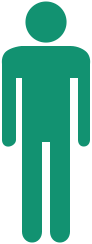 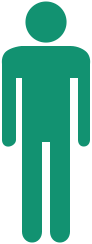 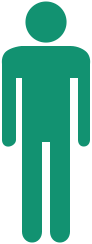 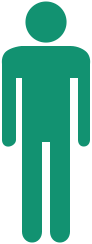 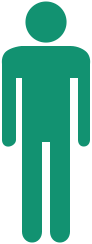 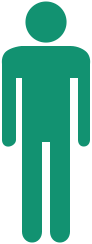 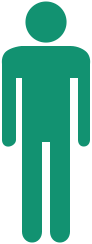 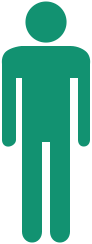 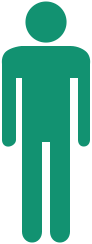 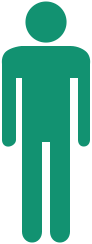 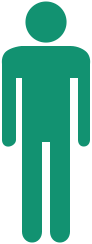 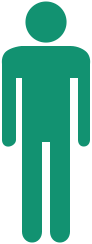 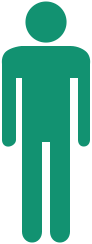 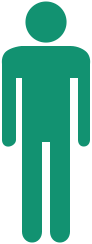 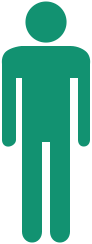 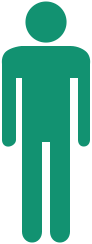 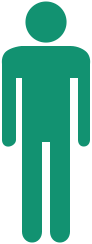 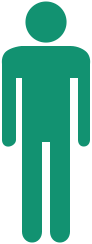 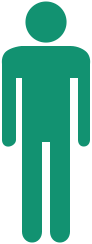 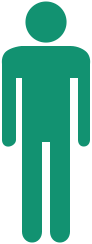 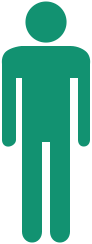 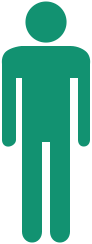 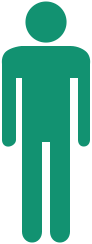 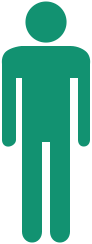 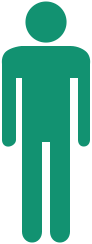 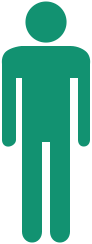 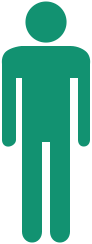 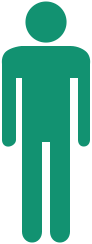 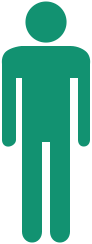 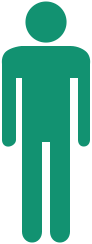 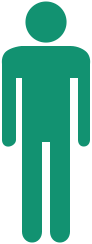 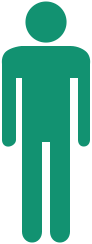 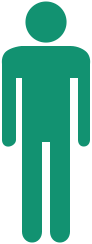 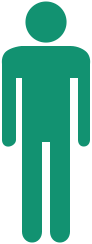 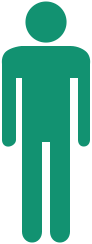 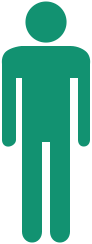 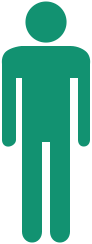 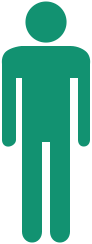 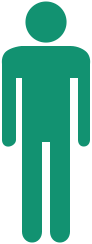 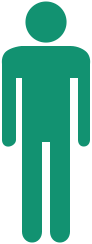 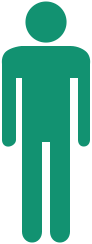 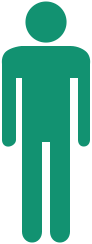 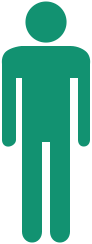 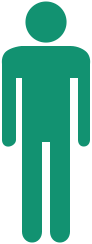 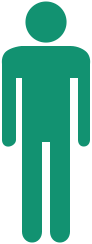 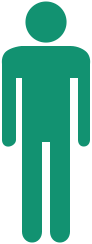 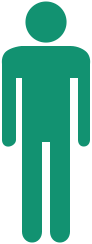 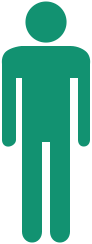 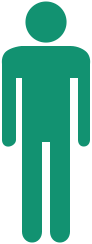 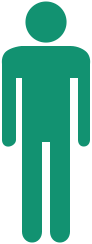 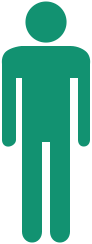 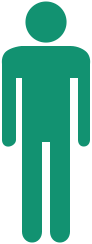 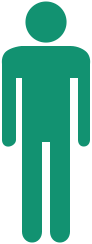 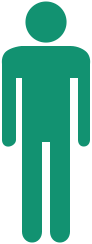 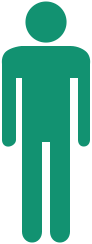 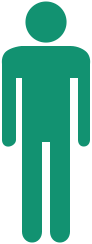 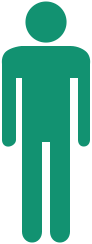 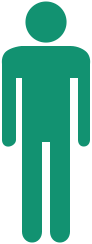 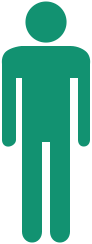 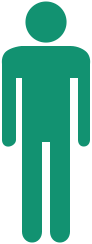 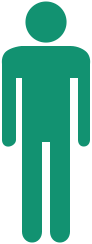 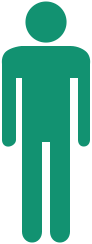 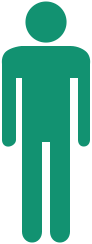 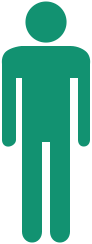 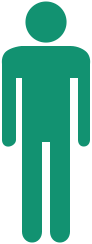 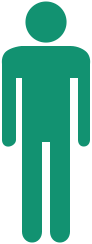 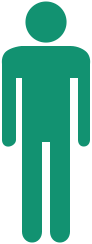 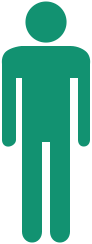 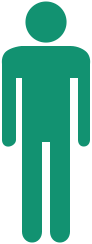 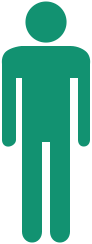 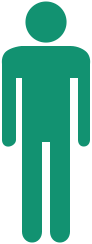 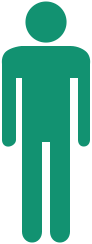 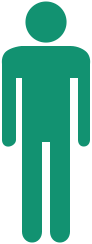 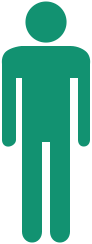 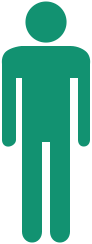 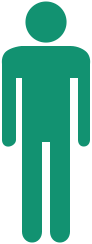 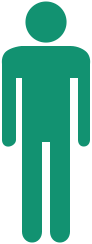 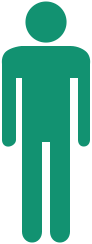 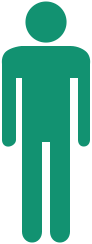 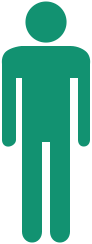 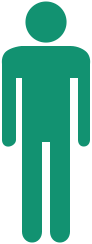 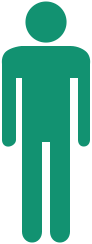 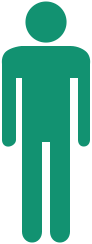 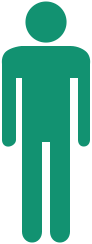 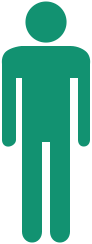 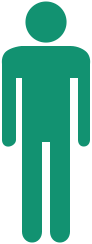 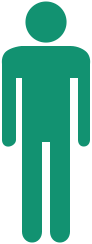 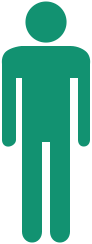 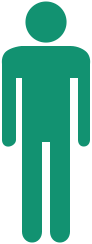 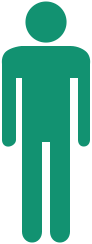 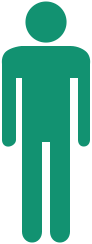 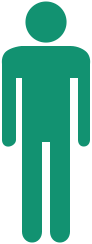 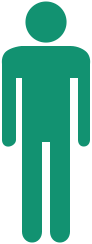 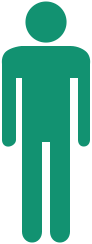 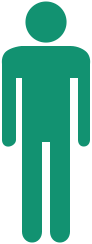 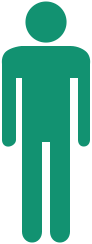 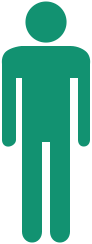 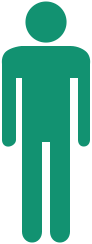 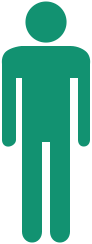 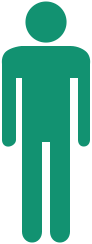 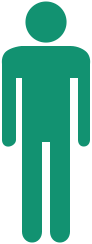 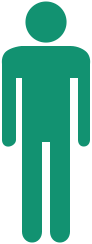 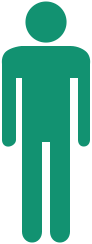 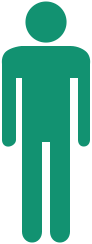 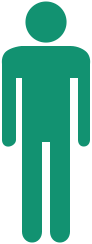 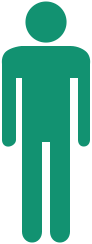 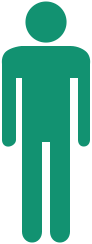 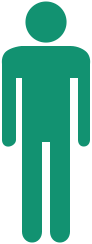 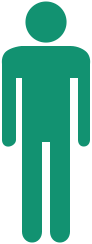 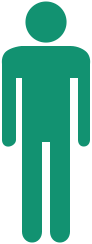 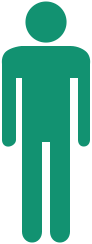 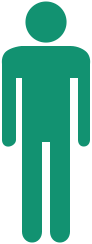 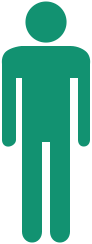 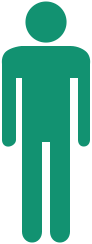 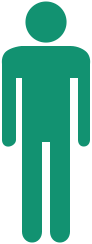 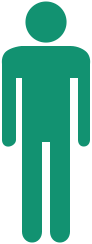 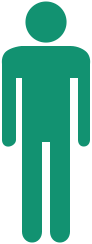 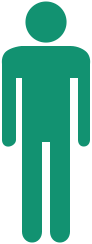 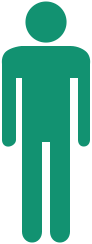 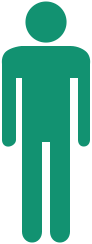 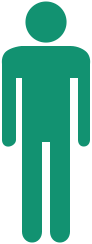 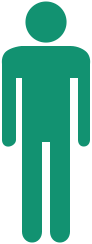 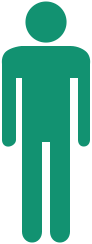 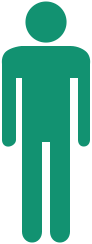 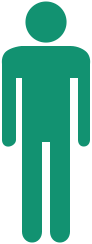 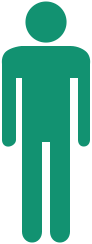 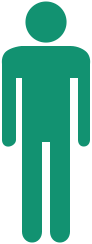 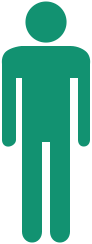 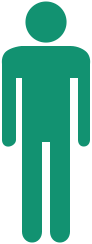 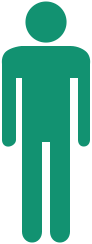 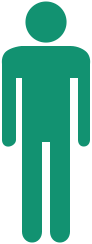 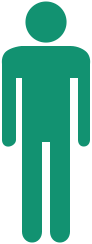 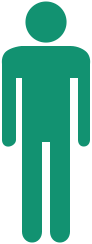 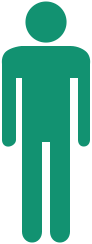 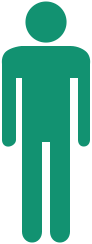 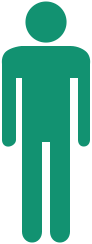 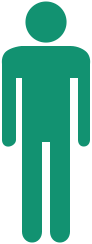 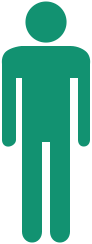 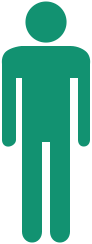 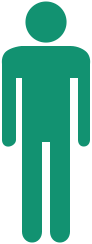 “After going through a positive pooled test, I just wanted to comment how great a service this is. We were able to isolate the positive case and the rest of the staff and kids tested negative this week. The program works and I am so glad to be part of it. Thanks for all of your help.” 						- Barbara, Nursing Supervisor
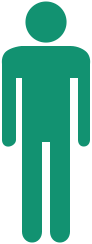 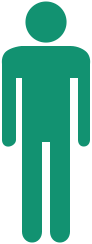 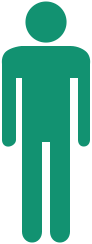 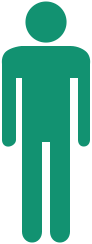 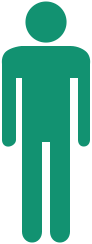 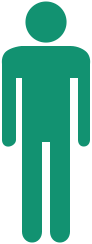 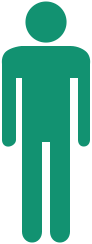 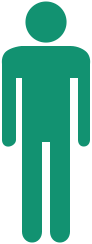 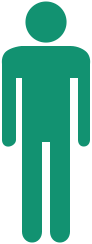 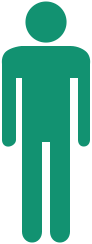 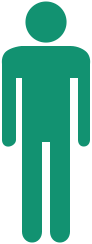 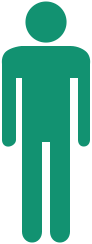 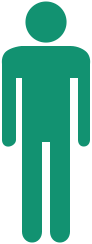 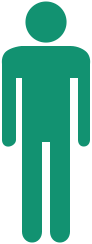 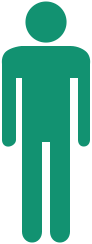 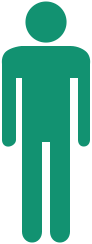 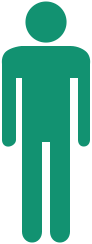 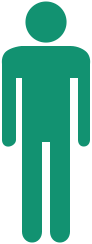 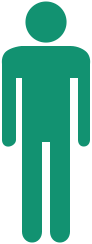 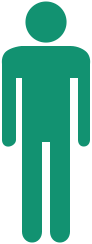 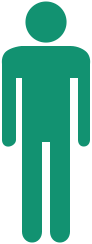 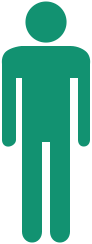 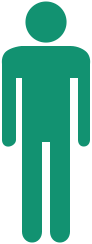 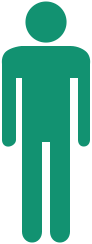 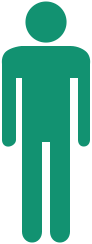 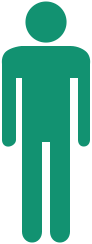 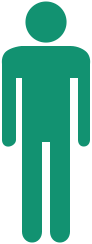 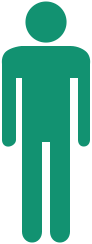 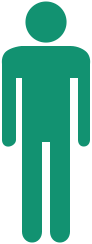 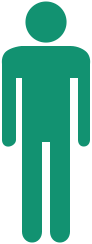 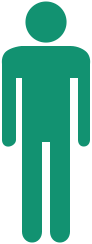 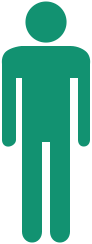 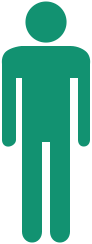 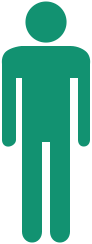 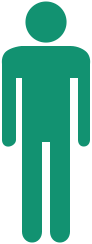 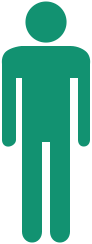 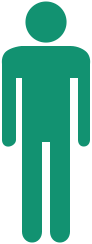 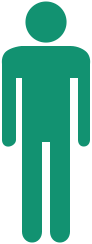 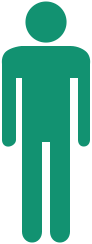 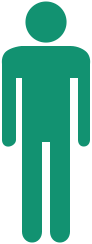 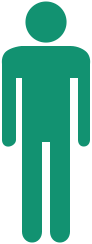 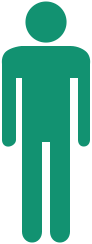 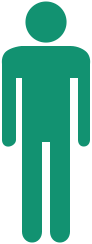 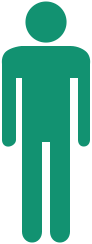 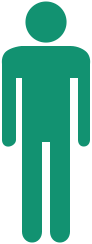 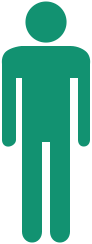 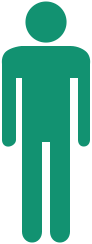 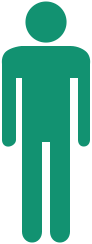 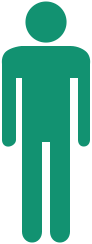 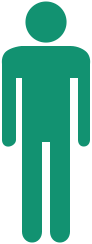 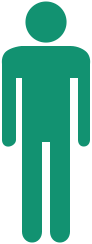 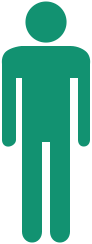 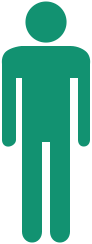 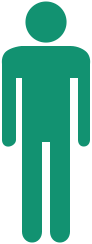 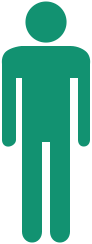 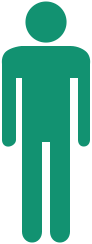 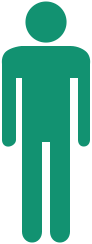 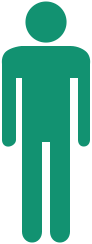 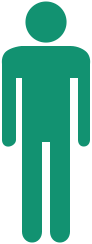 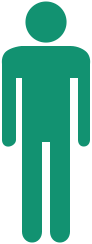 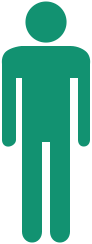 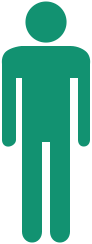 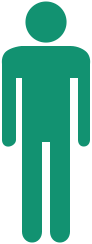 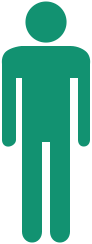 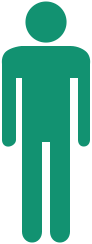 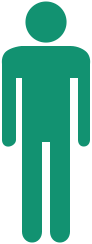 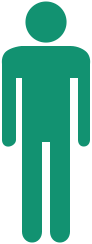 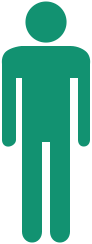 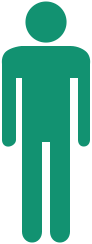 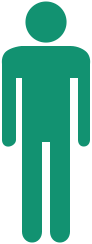 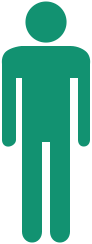 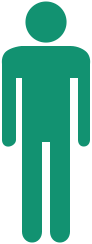 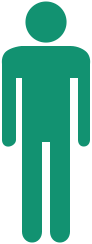 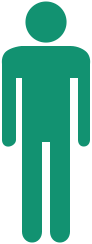 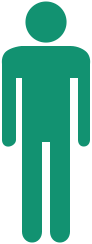 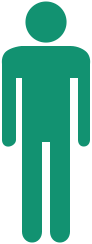 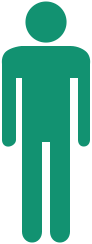 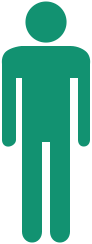 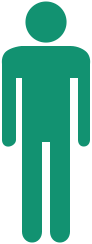 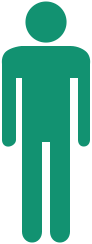 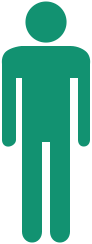 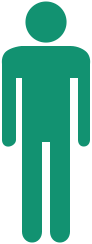 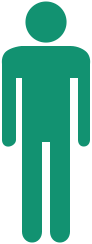 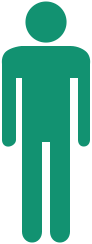 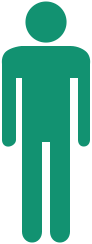 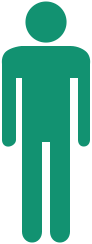 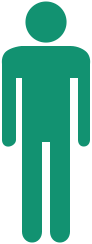 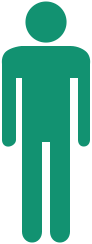 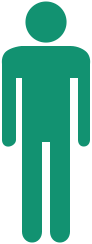 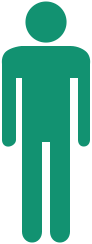 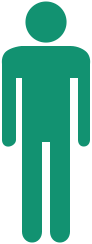 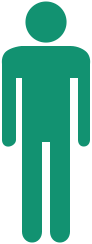 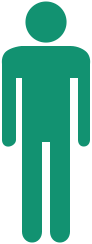 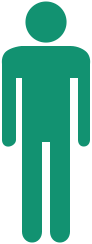 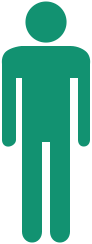 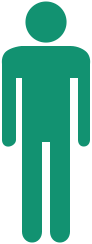 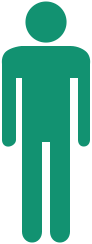 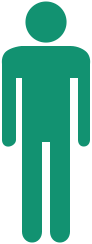 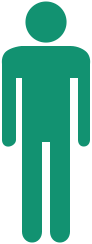 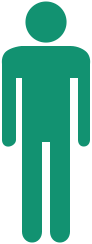 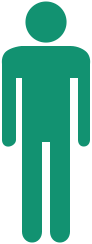 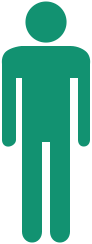 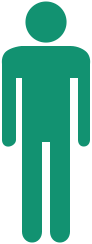 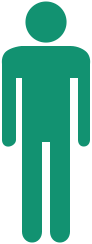 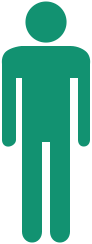 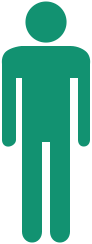 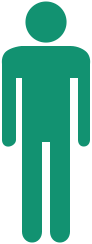 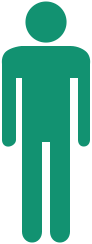 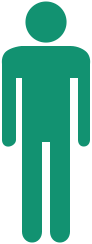 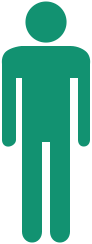 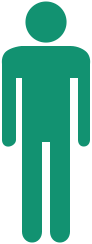 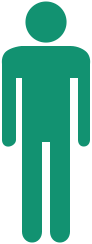 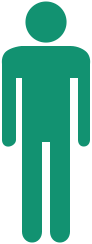 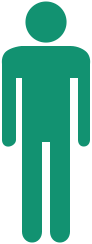 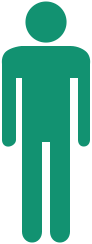 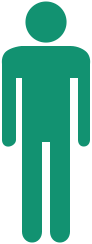 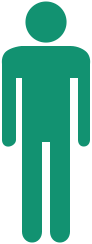 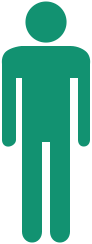 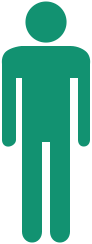 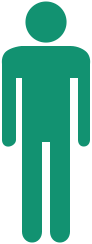 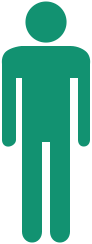 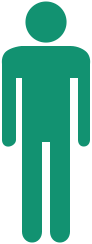 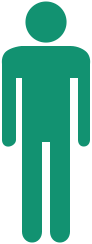 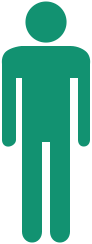 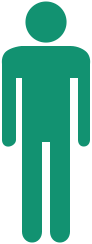 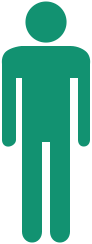 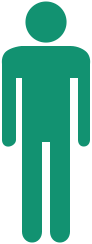 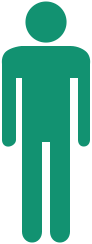 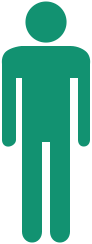 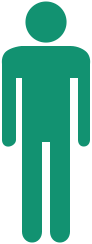 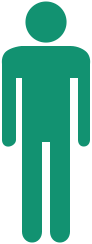 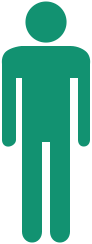 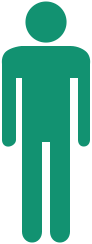 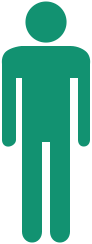 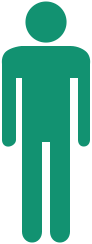 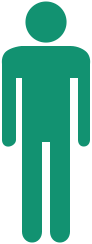 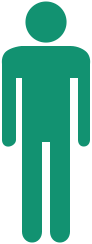 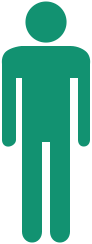 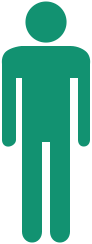 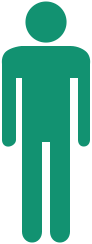 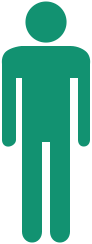 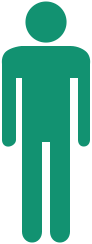 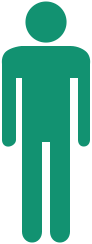 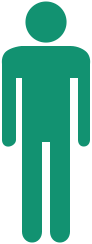 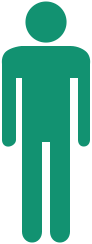 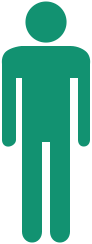 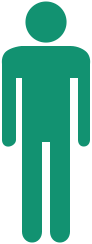 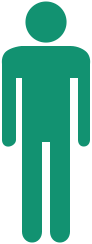 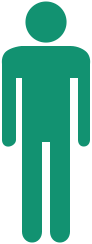 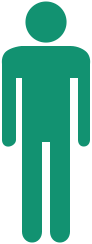 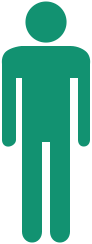 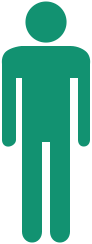 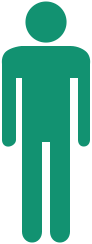 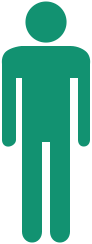 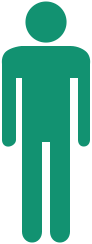 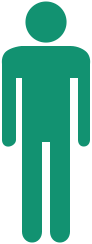 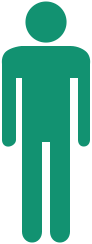 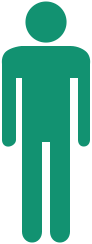 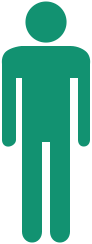 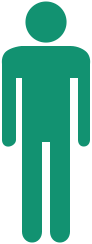 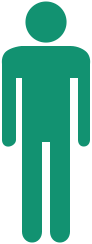 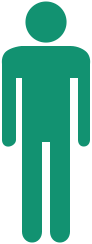 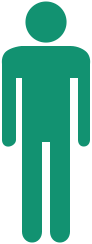 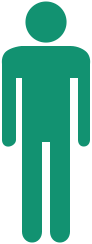 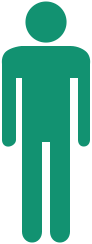 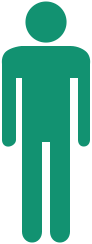 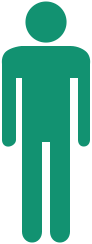 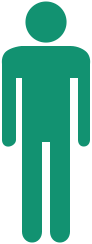 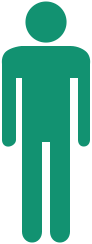 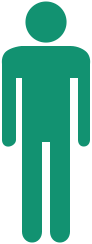 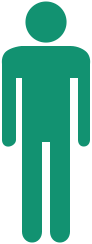 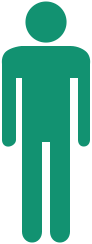 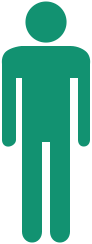 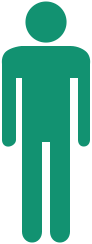 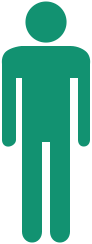 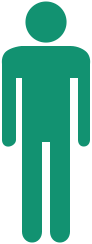 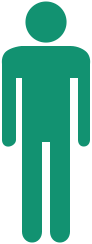 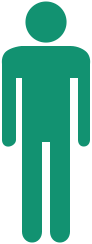 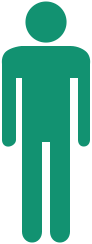 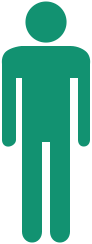 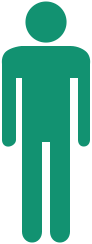 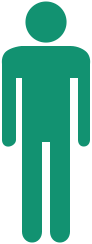 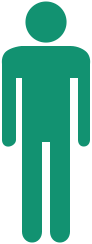 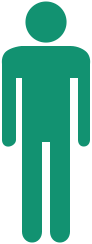 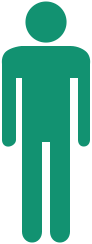 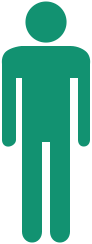 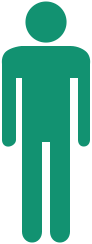 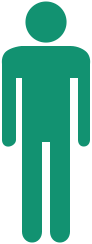 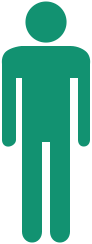 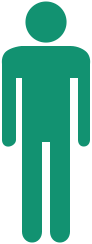 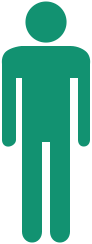 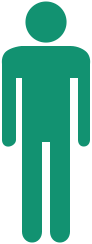 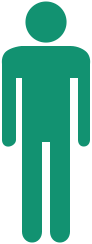 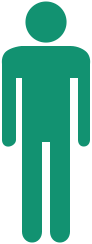 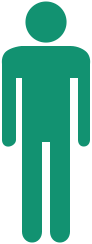 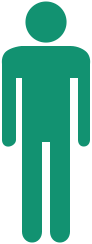 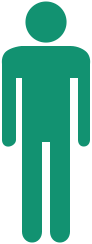 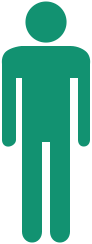 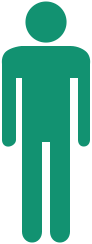 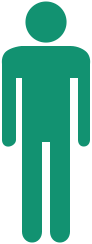 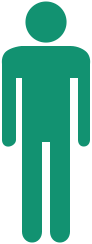 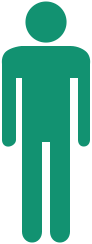 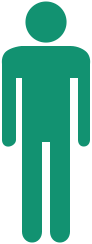 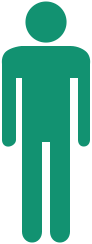 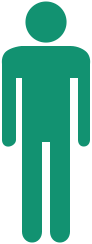 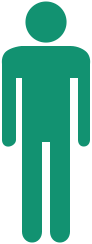 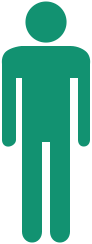 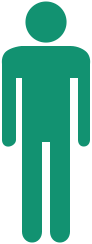 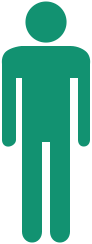 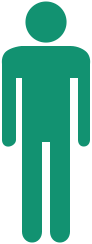 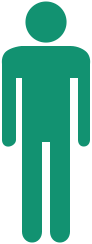 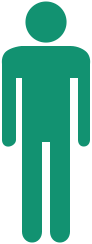 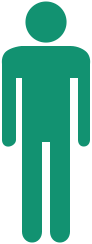 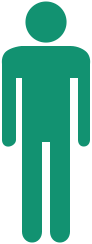 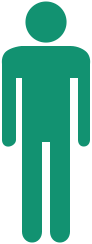 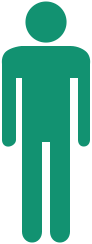 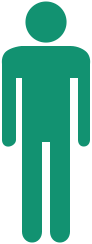 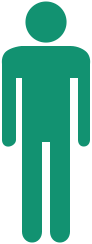 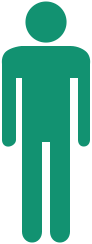 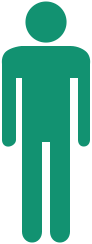 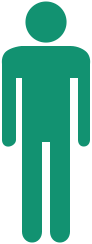 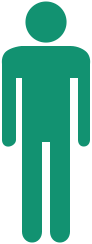 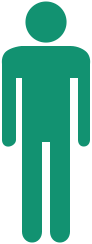 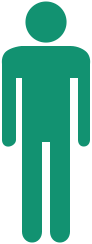 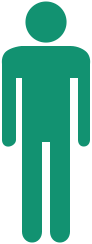 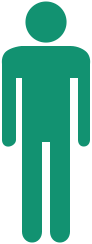 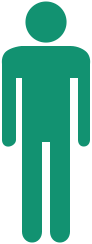 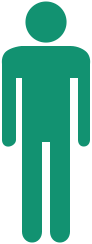 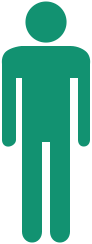 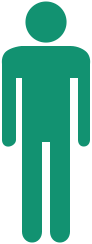 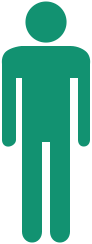 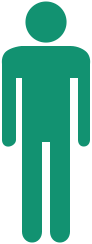 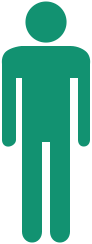 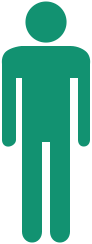 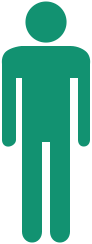 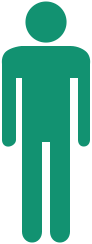 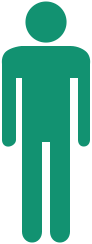 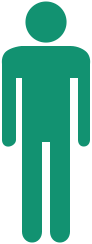 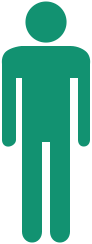 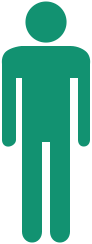 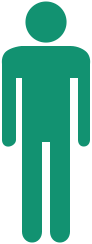 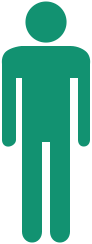 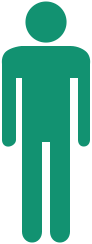 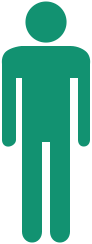 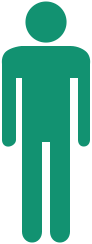 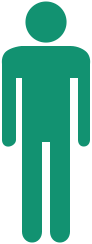 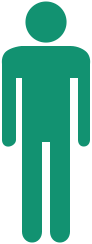 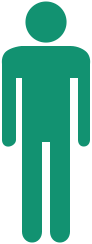 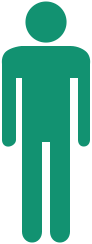 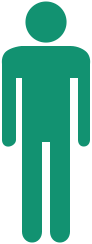 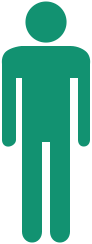 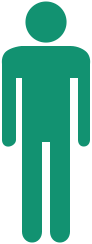 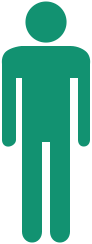 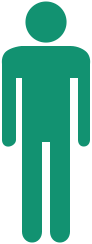 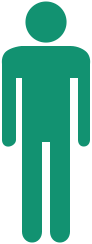 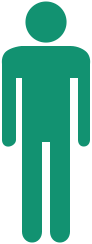 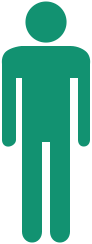 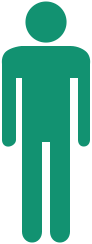 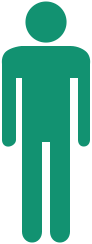 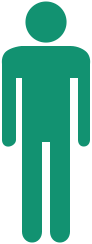 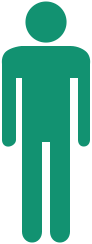 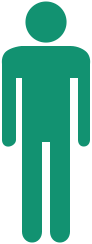 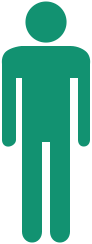 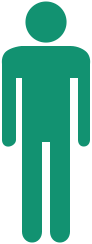 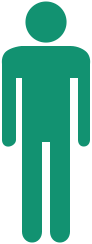 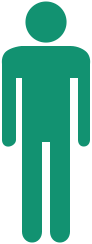 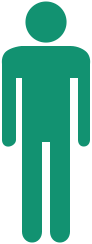 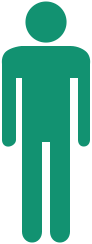 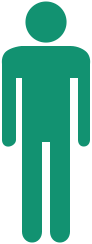 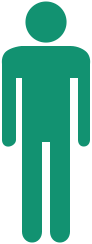 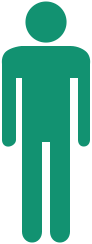 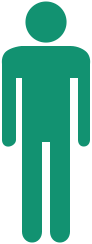 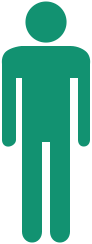 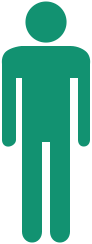 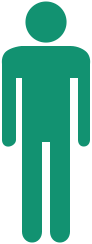 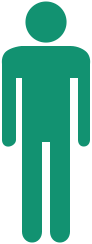 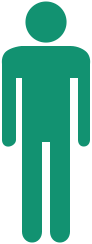 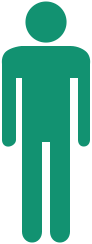 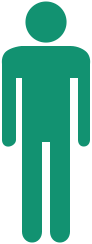 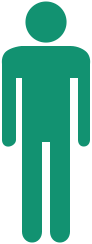 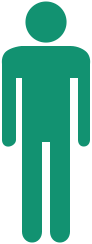 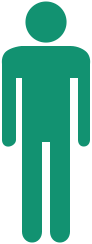 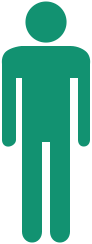 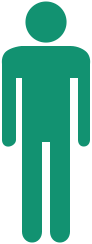 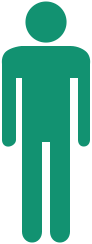 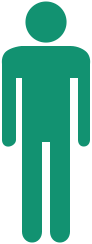 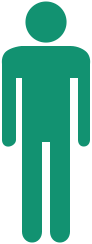 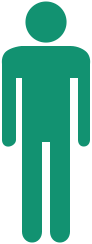 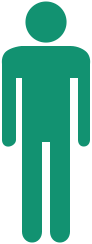 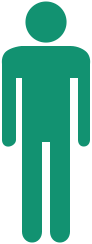 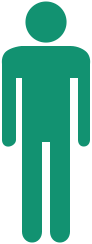 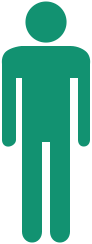 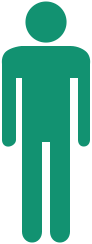 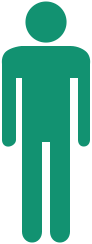 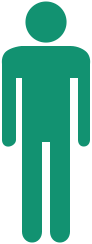 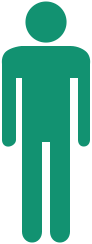 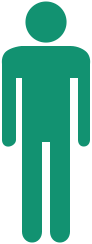 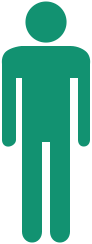 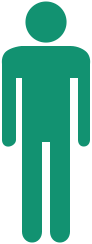 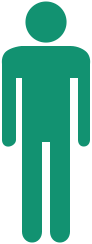 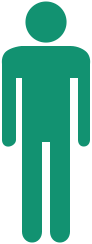 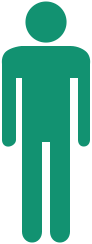 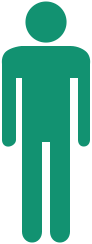 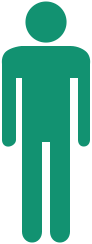 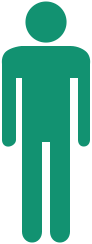 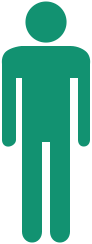 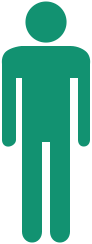 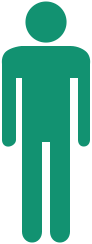 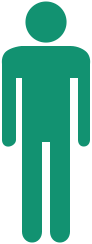 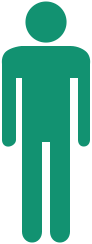 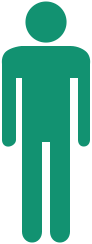 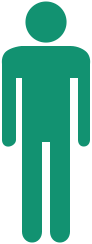 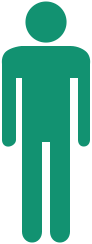 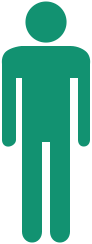 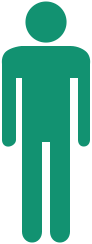 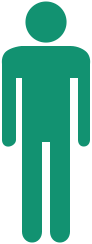 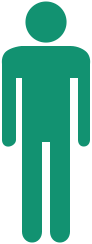 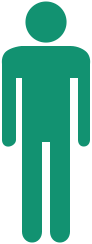 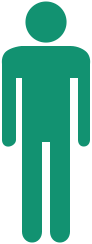 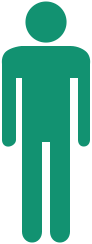 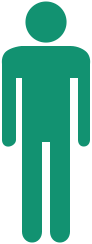 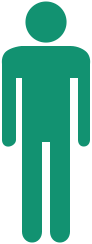 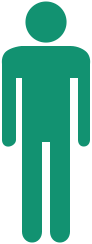 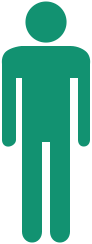 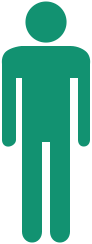 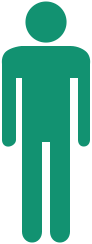 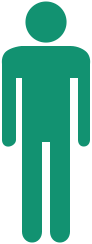 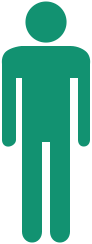 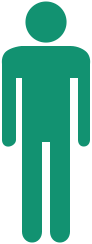 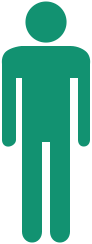 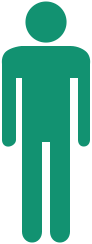 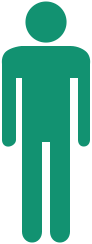 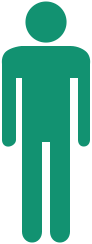 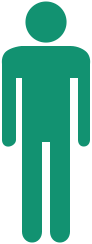 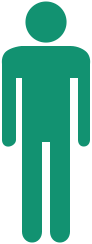 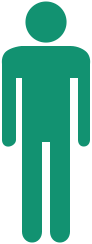 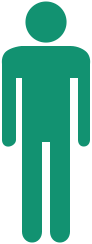 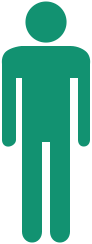 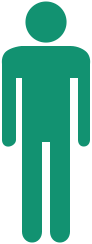 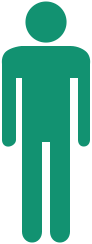 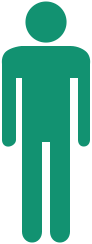 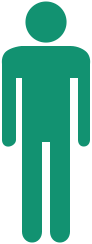 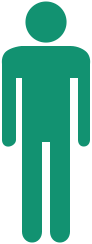 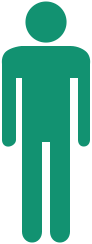 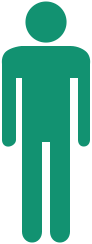 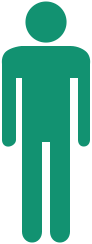 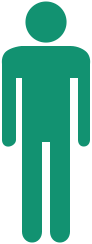 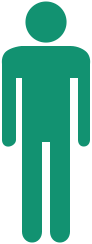 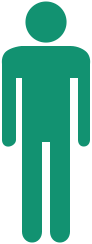 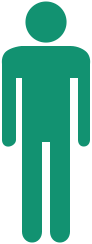 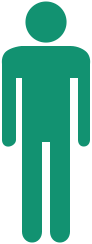 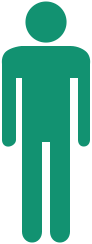 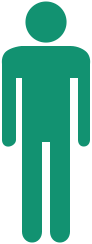 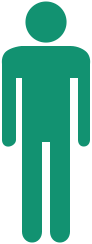 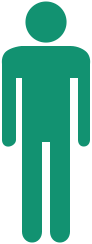 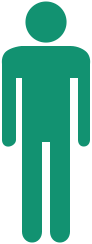 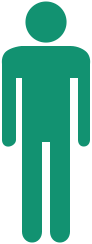 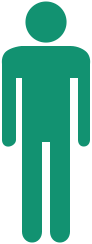 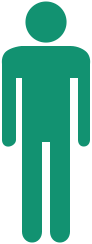 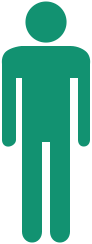 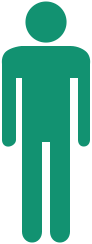 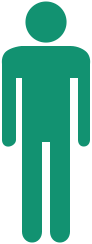 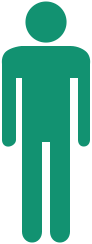 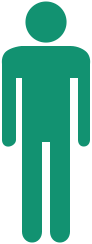 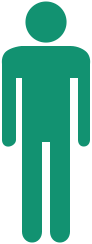 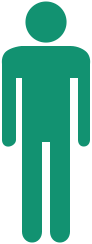 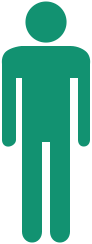 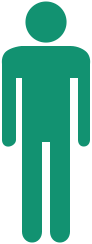 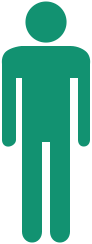 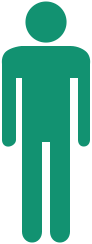 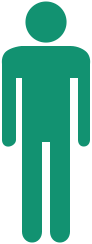 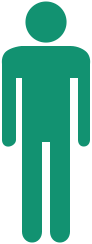 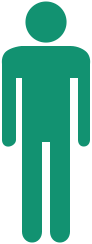 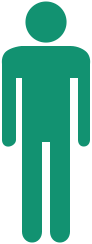 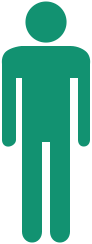 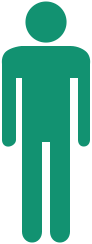 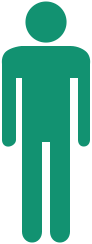 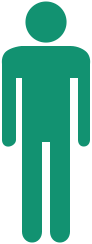 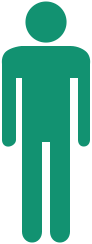 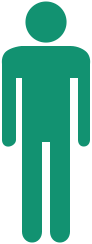 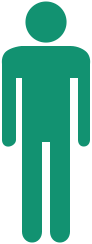 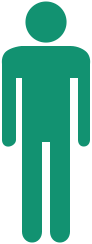 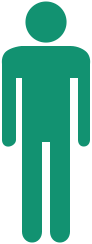 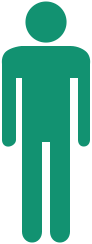 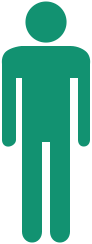 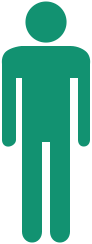 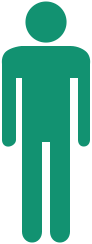 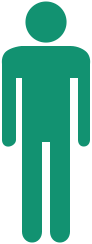 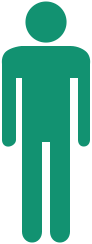 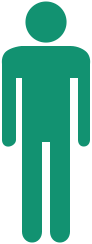 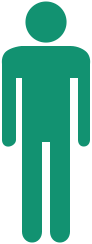 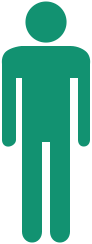 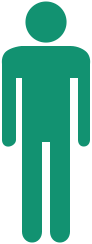 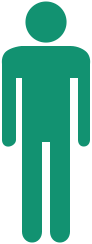 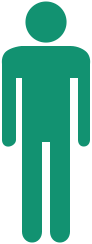 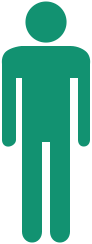 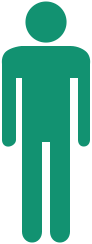 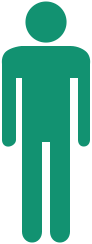 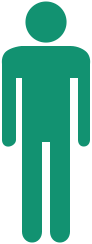 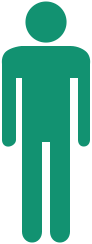 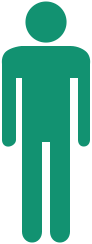 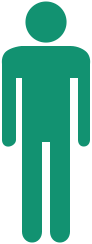 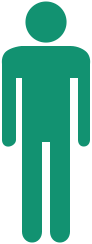 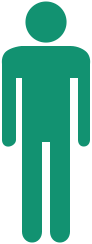 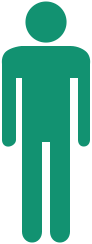 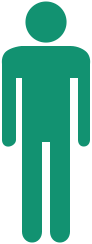 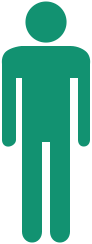 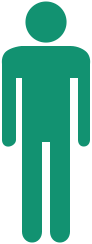 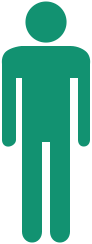 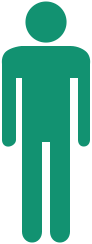 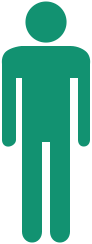 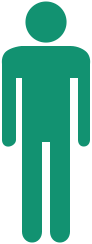 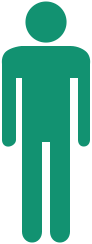 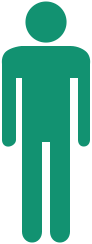 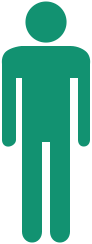 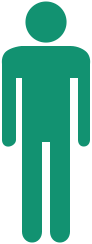 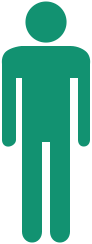 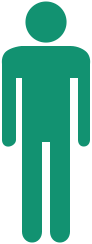 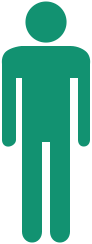 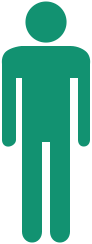 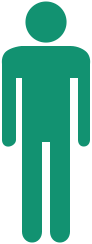 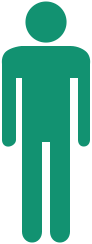 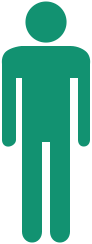 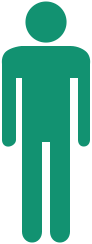 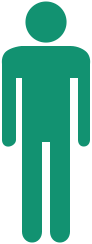 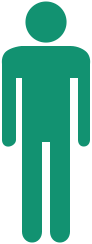 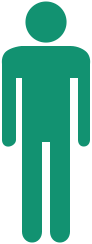 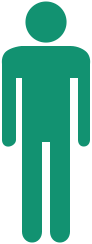 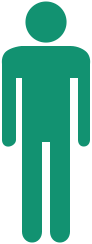 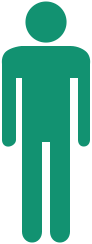 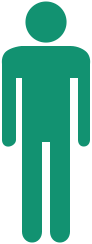 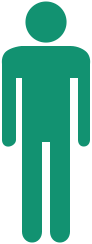 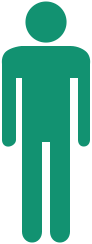 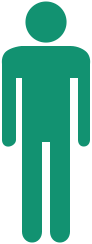 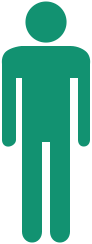 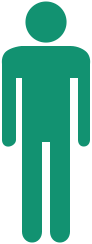 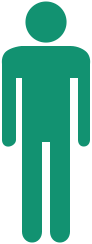 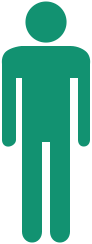 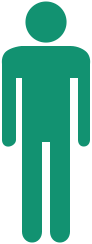 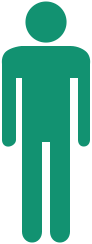 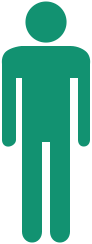 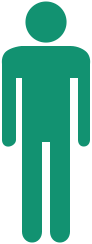 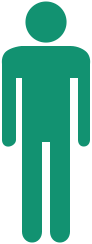 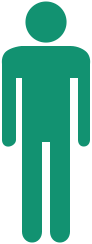 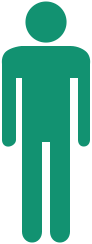 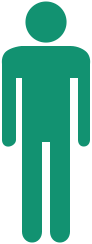 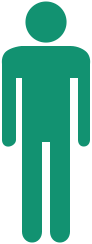 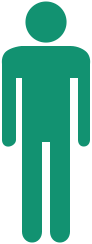 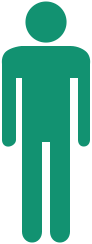 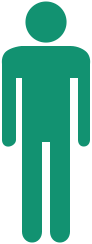 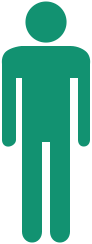 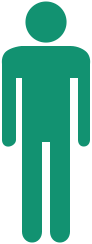 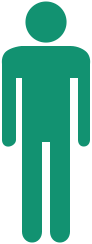 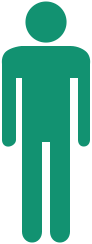 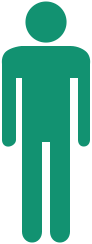 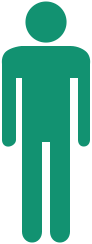 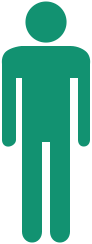 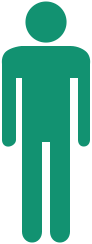 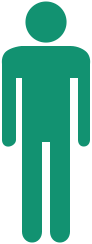 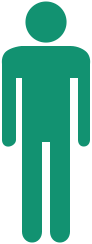 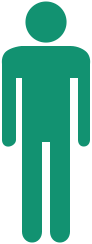 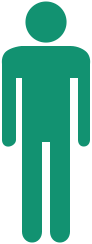 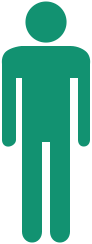 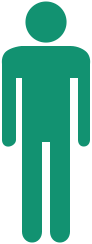 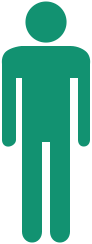 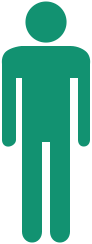 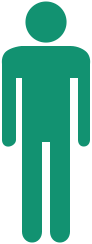 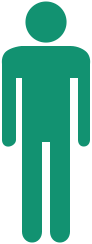 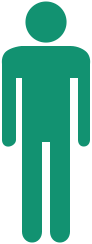 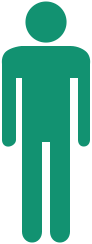 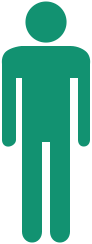 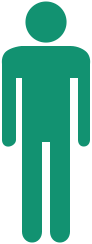 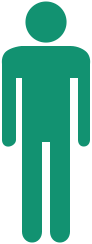 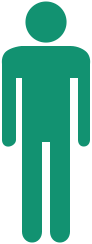 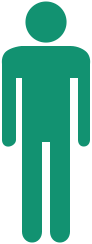 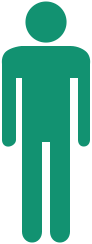 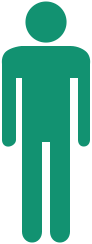 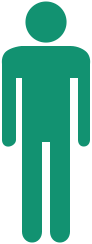 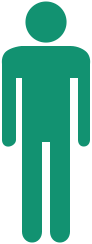 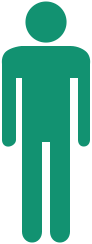 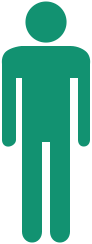 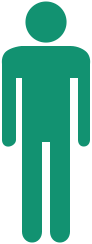 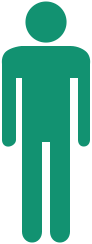 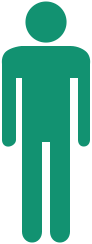 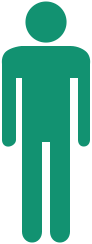 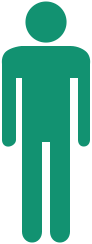 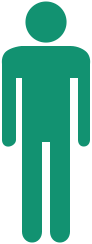 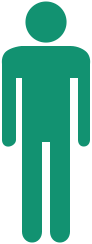 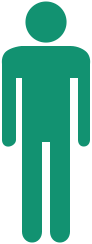 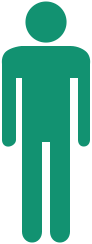 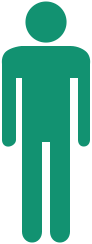 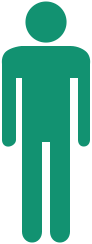 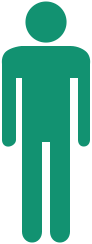 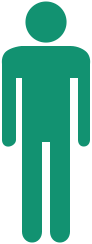 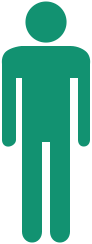 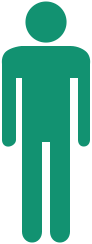 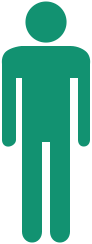 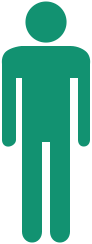 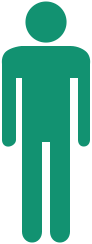 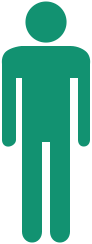 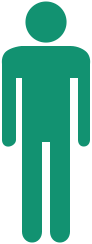 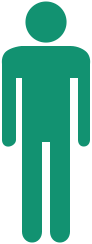 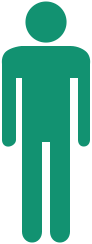 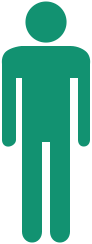 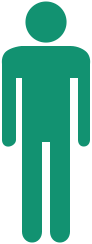 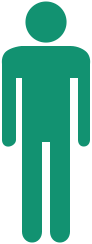 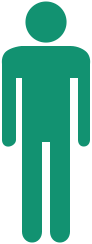 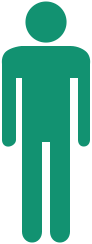 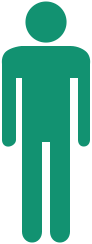 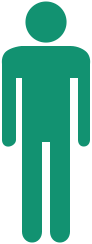 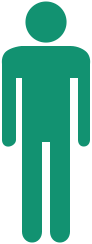 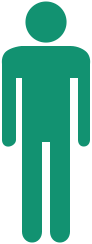 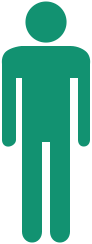 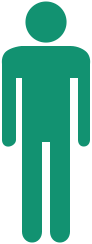 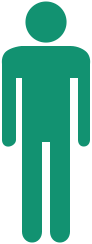 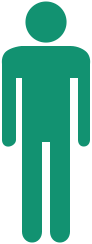 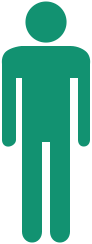 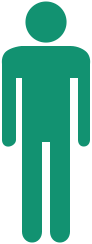 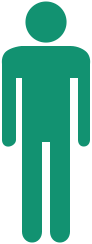 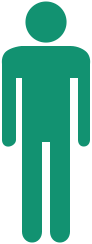 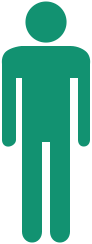 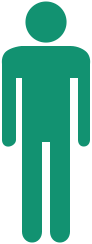 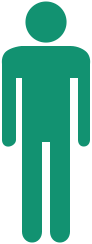 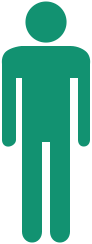 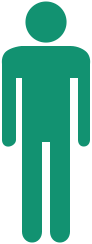 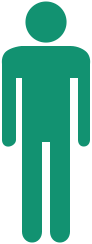 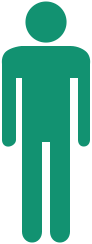 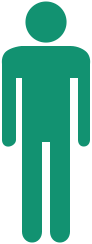 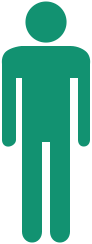 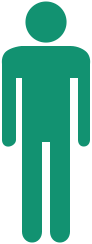 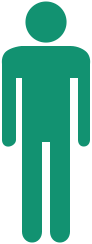 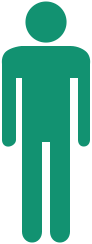 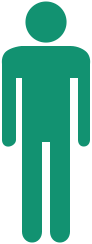 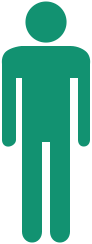 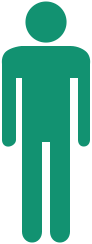 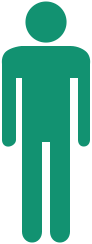 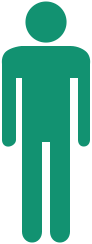 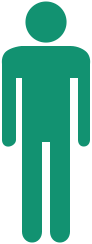 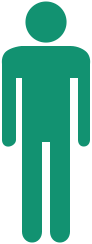 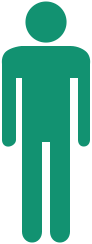 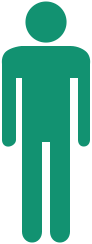 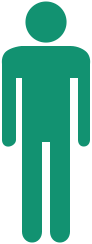 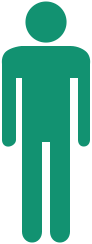 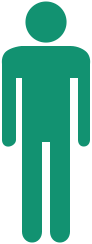 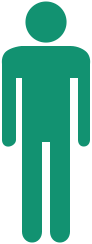 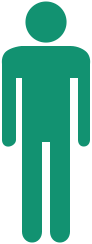 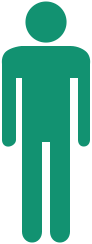 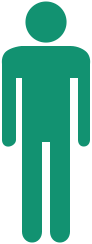 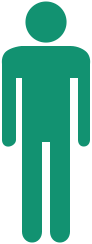 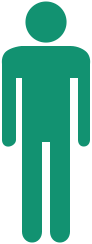 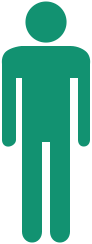 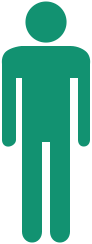 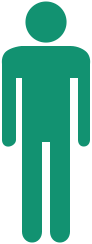 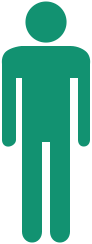 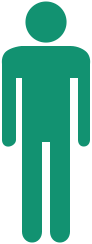 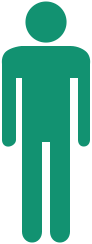 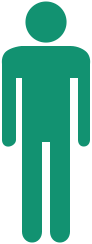 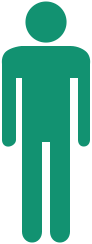 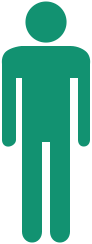 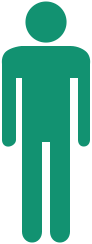 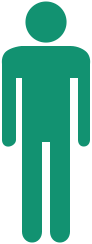 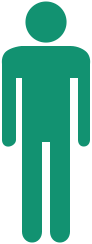 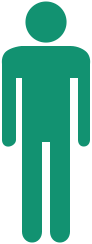 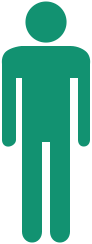 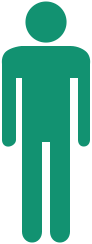 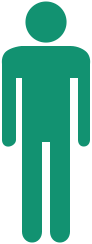 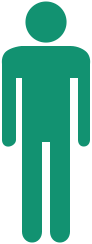 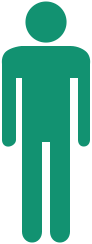 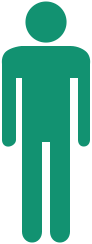 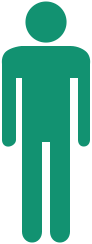 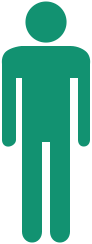 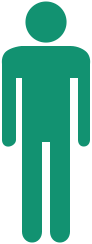 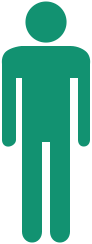 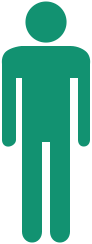 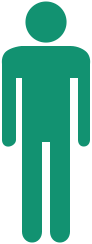 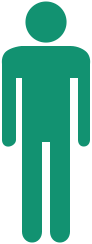 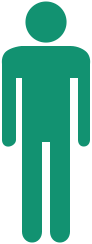 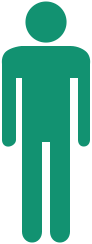 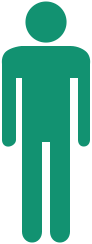 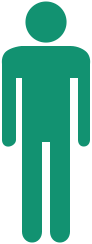 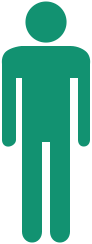 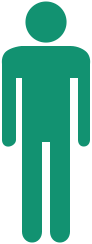 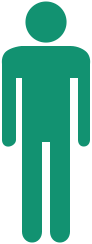 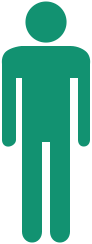 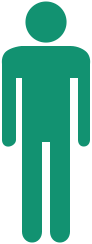 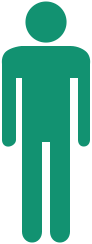 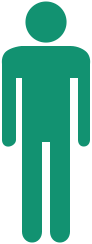 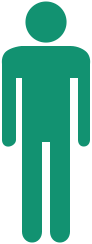 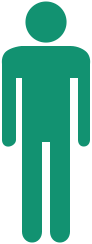 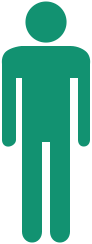 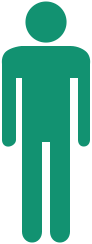 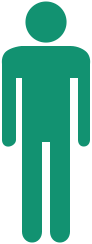 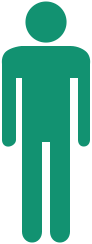 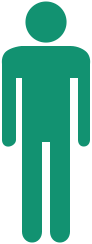 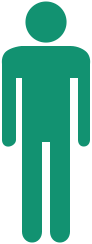 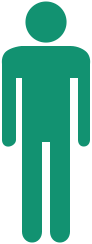 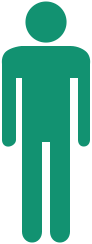 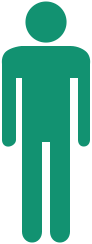 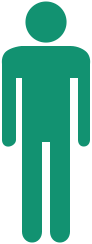 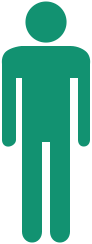 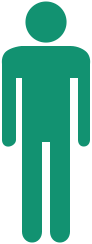 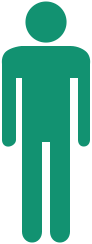 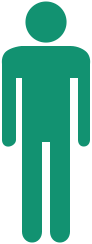 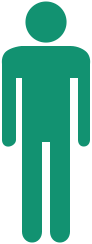 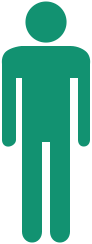 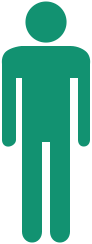 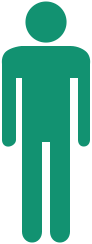 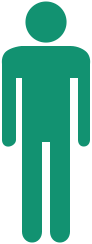 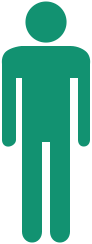 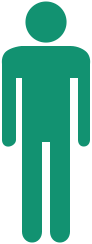 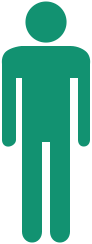 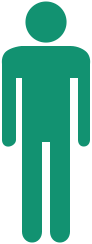 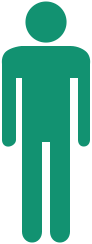 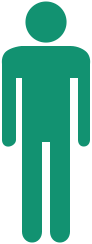 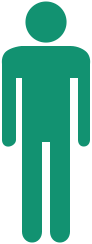 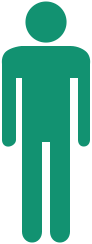 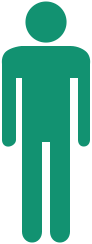 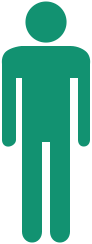 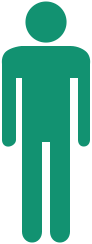 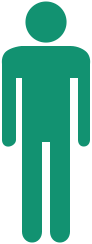 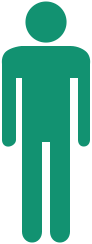 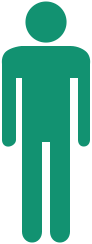 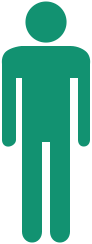 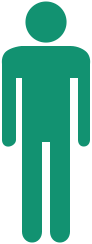 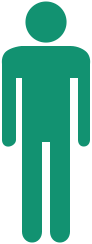 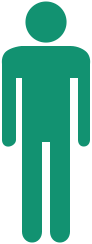 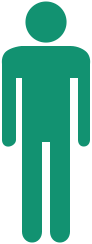 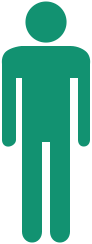 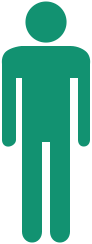 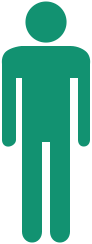 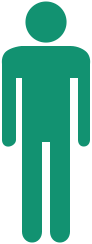 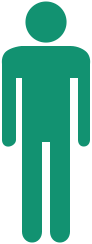 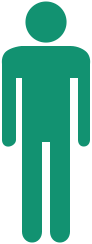 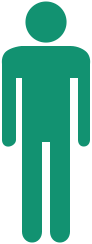 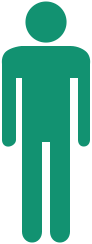 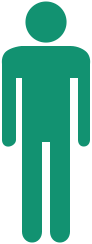 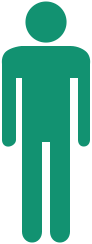 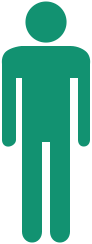 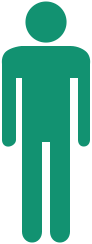 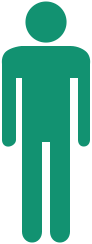 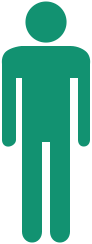 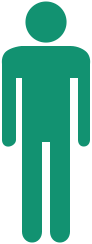 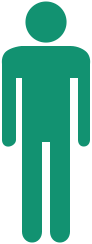 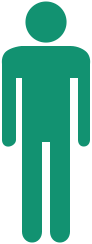 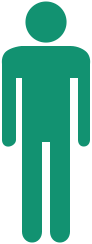 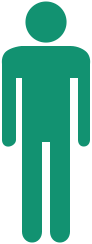 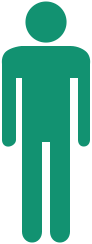 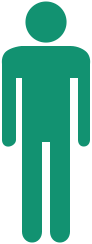 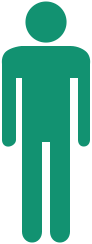 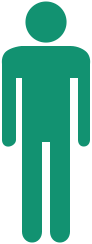 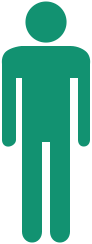 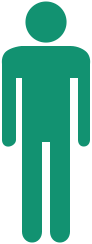 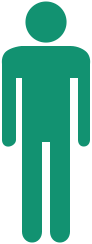 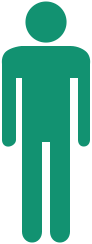 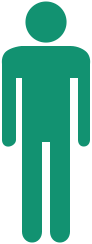 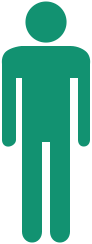 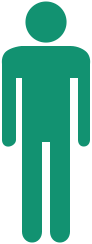 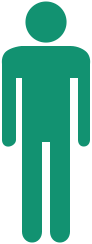 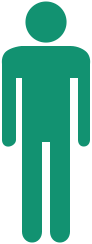 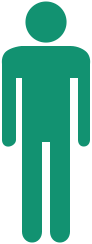 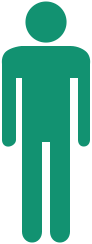 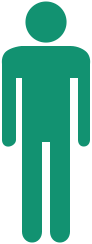 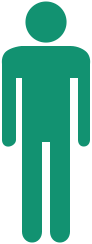 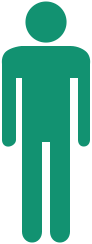 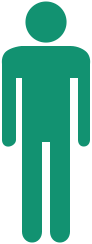 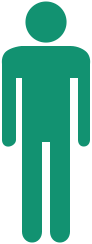 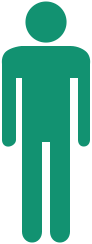 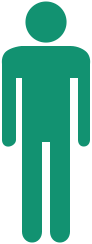 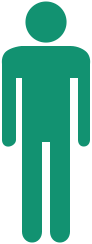 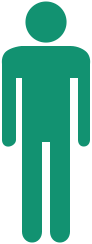 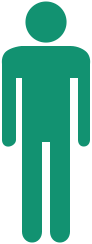 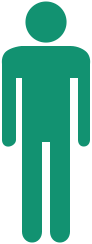 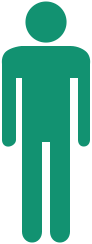 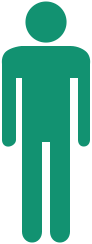 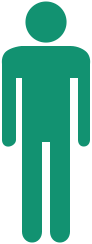 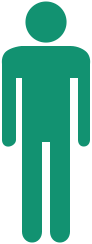 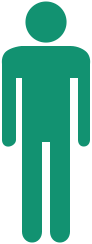 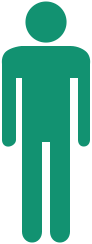 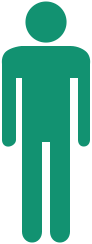 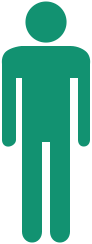 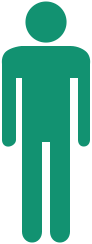 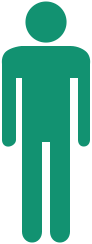 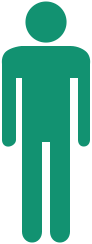 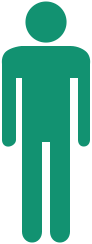 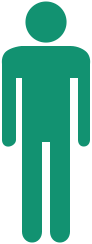 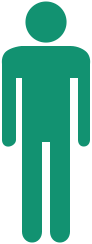 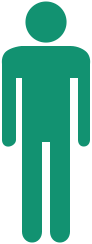 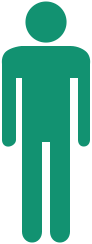 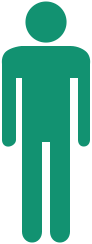 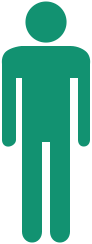 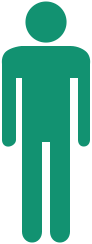 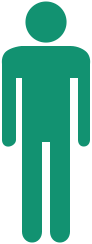 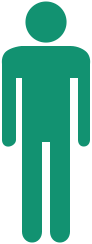 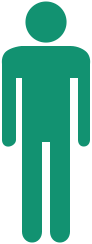 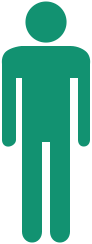 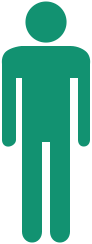 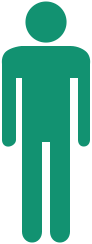 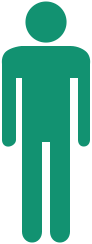 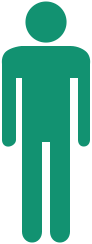 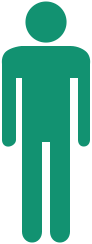 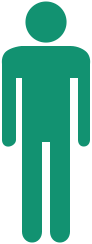 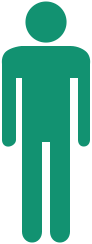 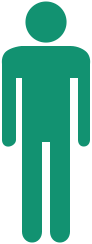 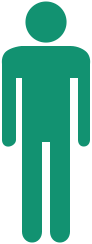 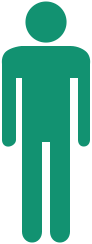 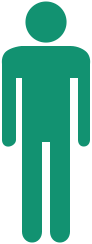 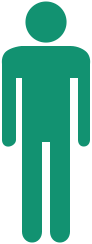 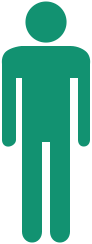 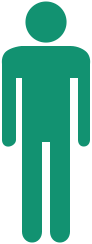 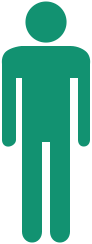 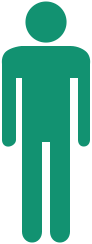 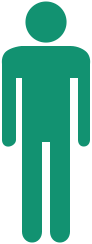 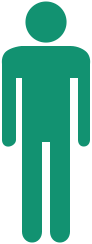 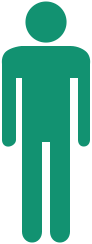 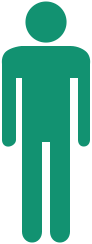 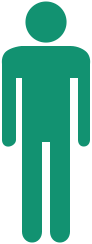 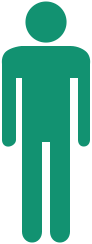 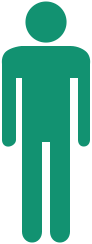 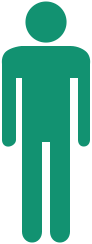 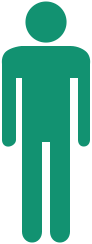 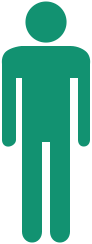 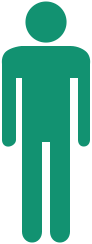 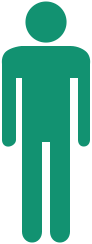 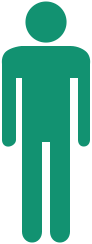 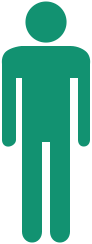 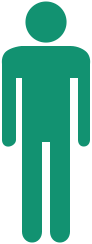 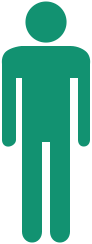 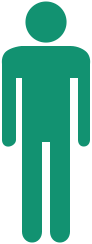 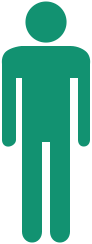 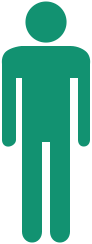 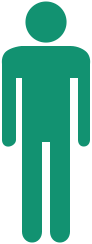 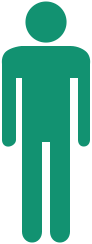 CDPH’s integrated testing program
Concentric offers a fully integrated service to implement and operate a districtwide program within 10 days
Component 1
Pooled Testing
Component 3
Staffing Support
Component 4
Program Admin and Reporting
Component 2
Individual Diagnostics
Pooled testing is the foundation of the program. This approach is designed to minimize the burden on school staff and allows 5-25 individuals to be tested as a group.
Individual diagnostic rapid antigen for follow-on testing when a pool is positive.
End-to-end reporting, dashboards and administration at State, District and School levels.
Tier 1 - Schools use existing school resources
 
Tier 2 - Schools access local staffing support according to their needs
Administrative 
Medical Professional
14
Our community engagement team supports launch at every step
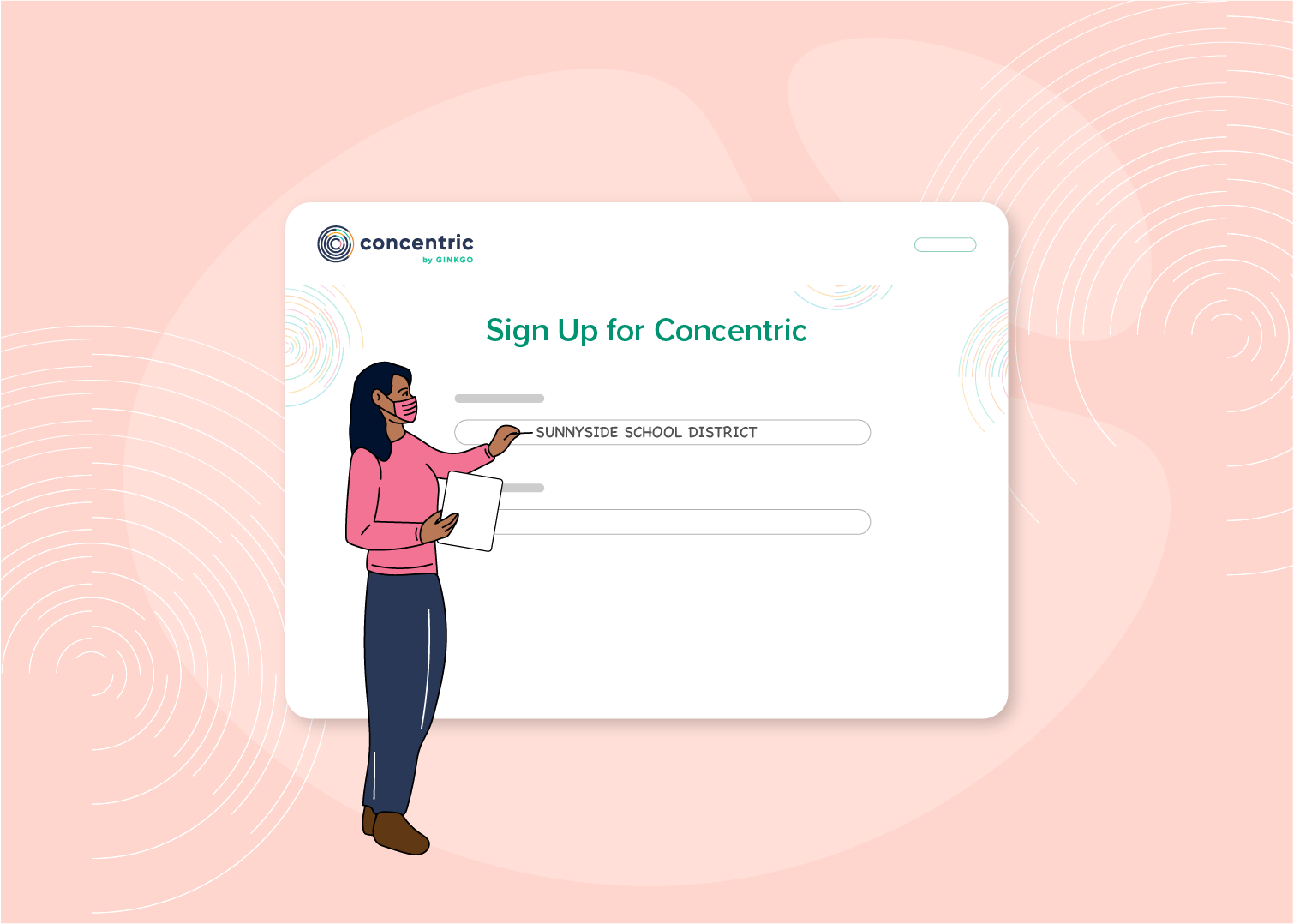 1
Opt-in to the state program
2
Manage district and school onboarding and  questions about the program
3
Onboard staff and teachers with our easy to use virtual training set, and/or select for further outside support through the program
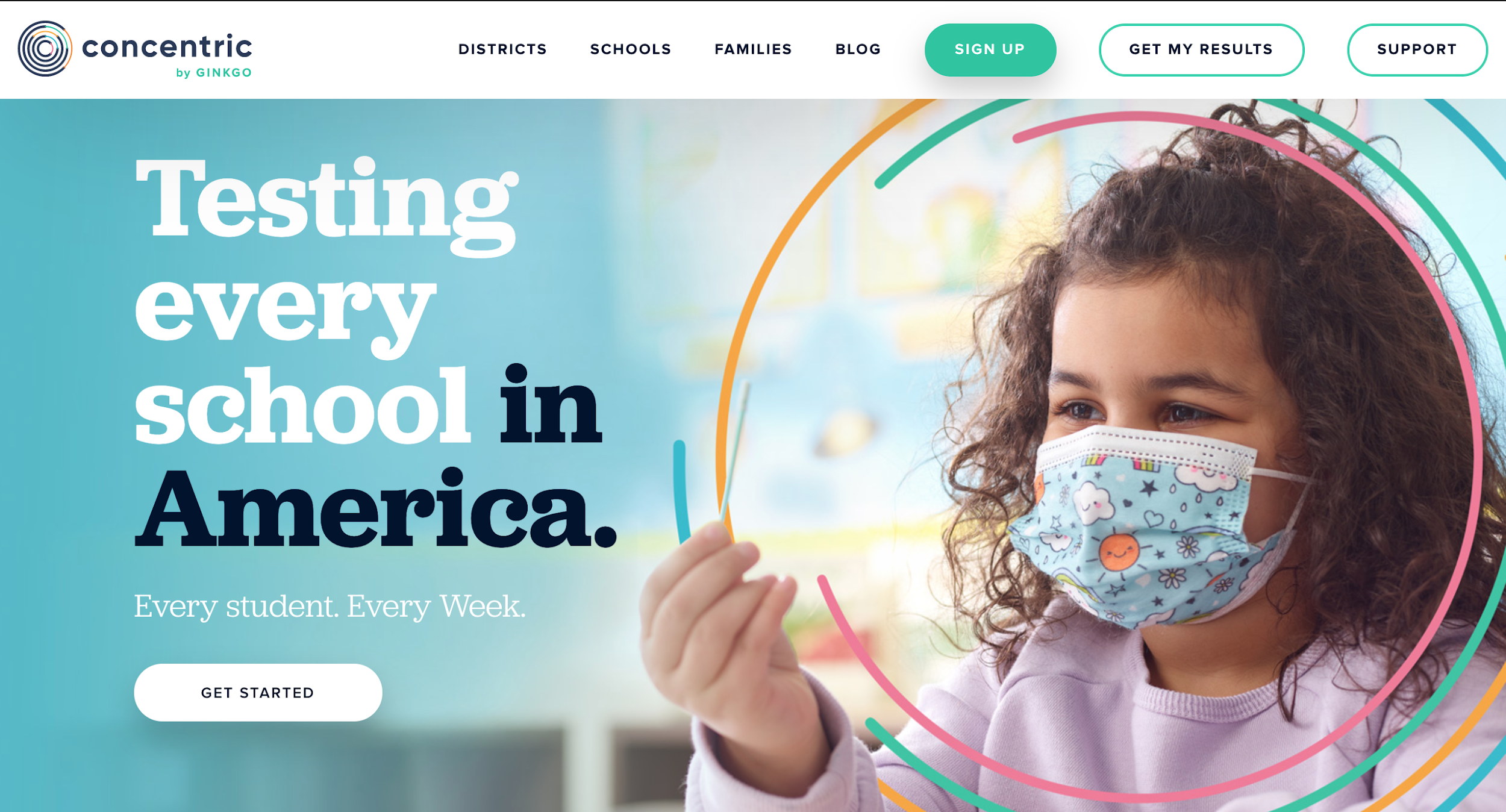 4
Share consent forms, resources, and other communications with parents via our website, parent newsletters, school portal, etc.
5
Get students ready to swab with our online materials and videos
15
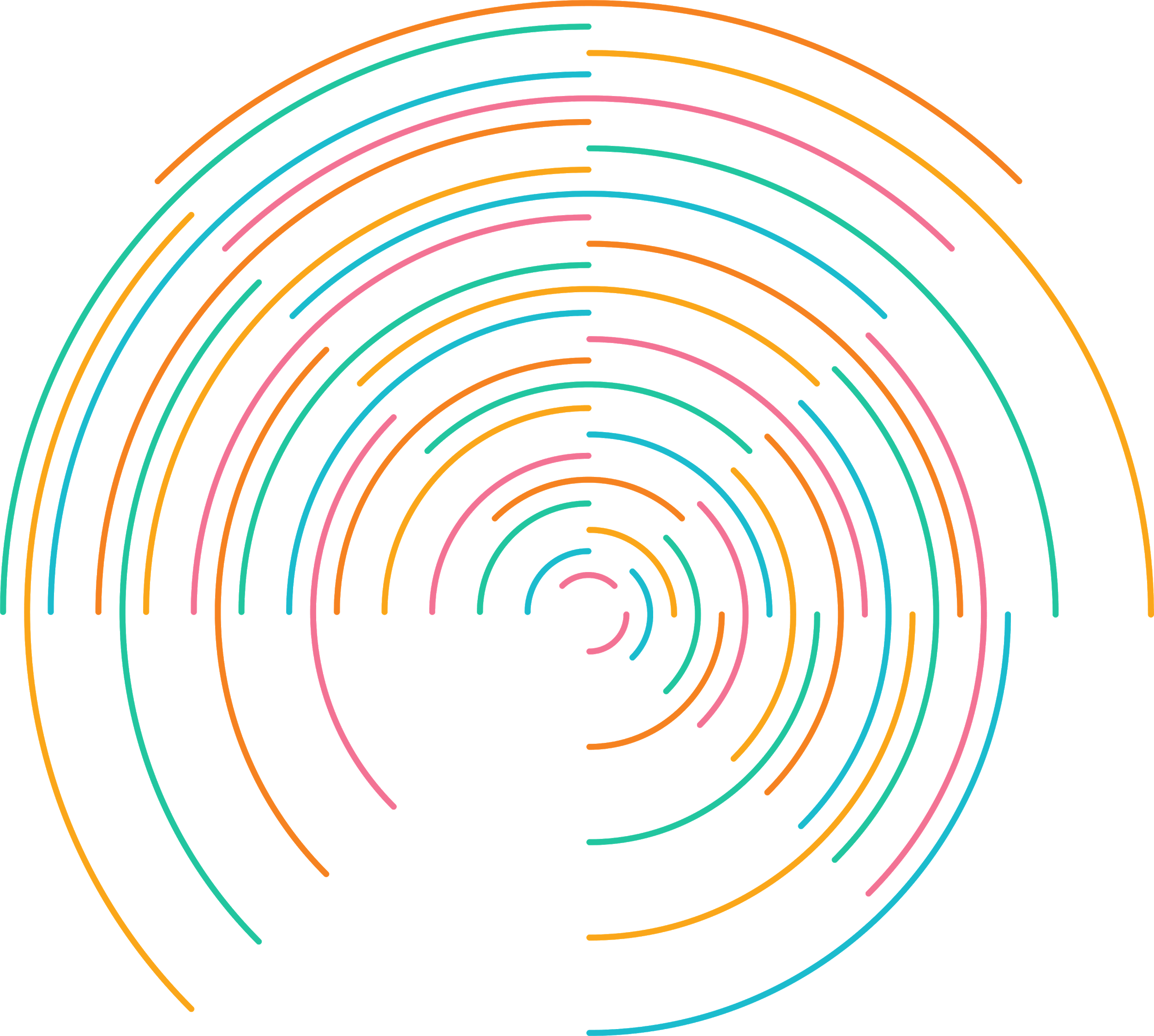 Thank you!
For additional information please contact: 

Laura Bronner, National K12 Testing Program Lead: lbronner@ginkgobioworks.com
Jared Bombaci, State K12 Testing Program Manager: jbombaci@ginkgobioworks.com
Darci Delgado, California Department of Health: darci.delgado@dsh.ca.gov
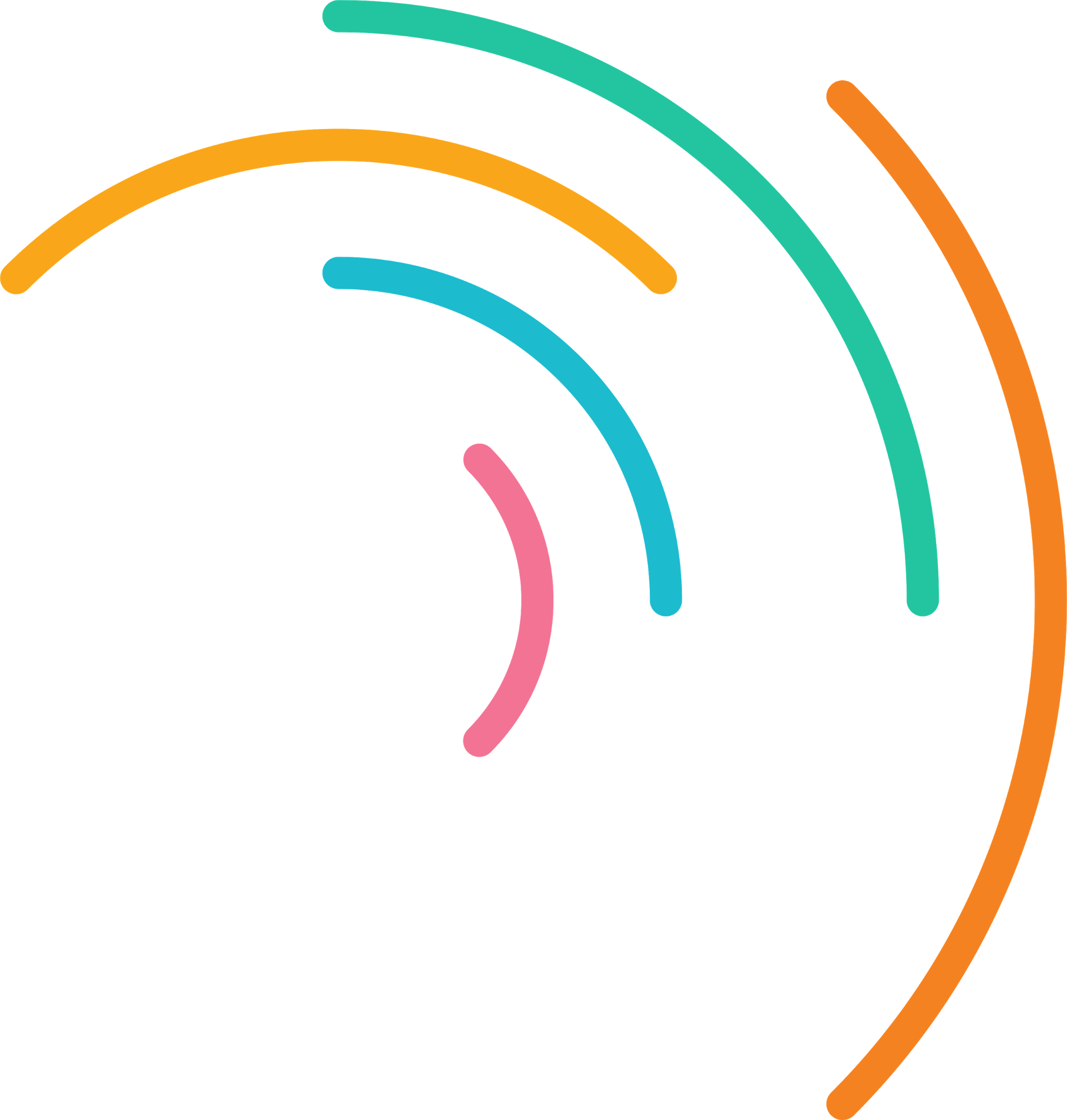 EVERYBODY’S HEALTH IS CONNECTED